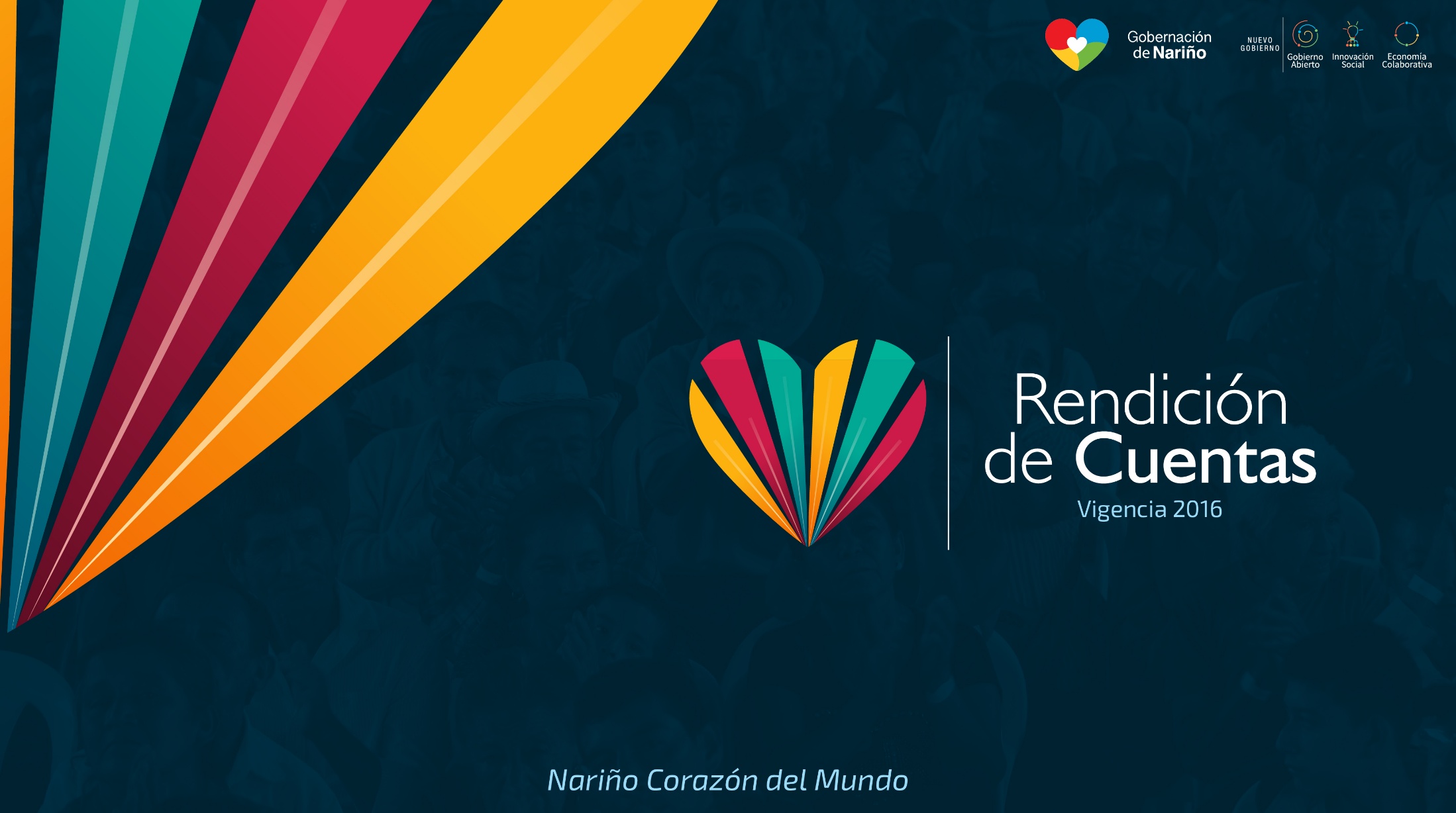 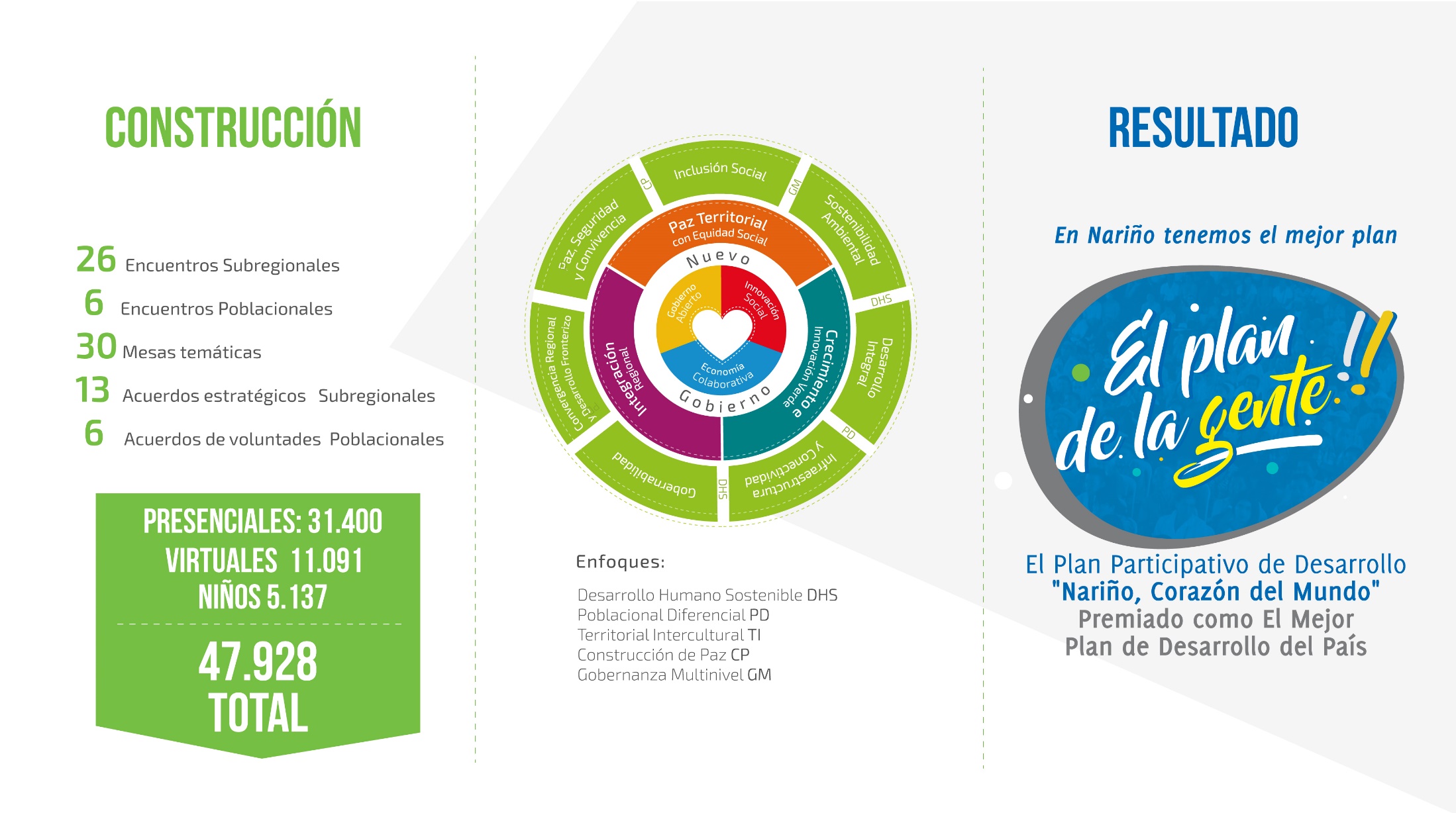 2
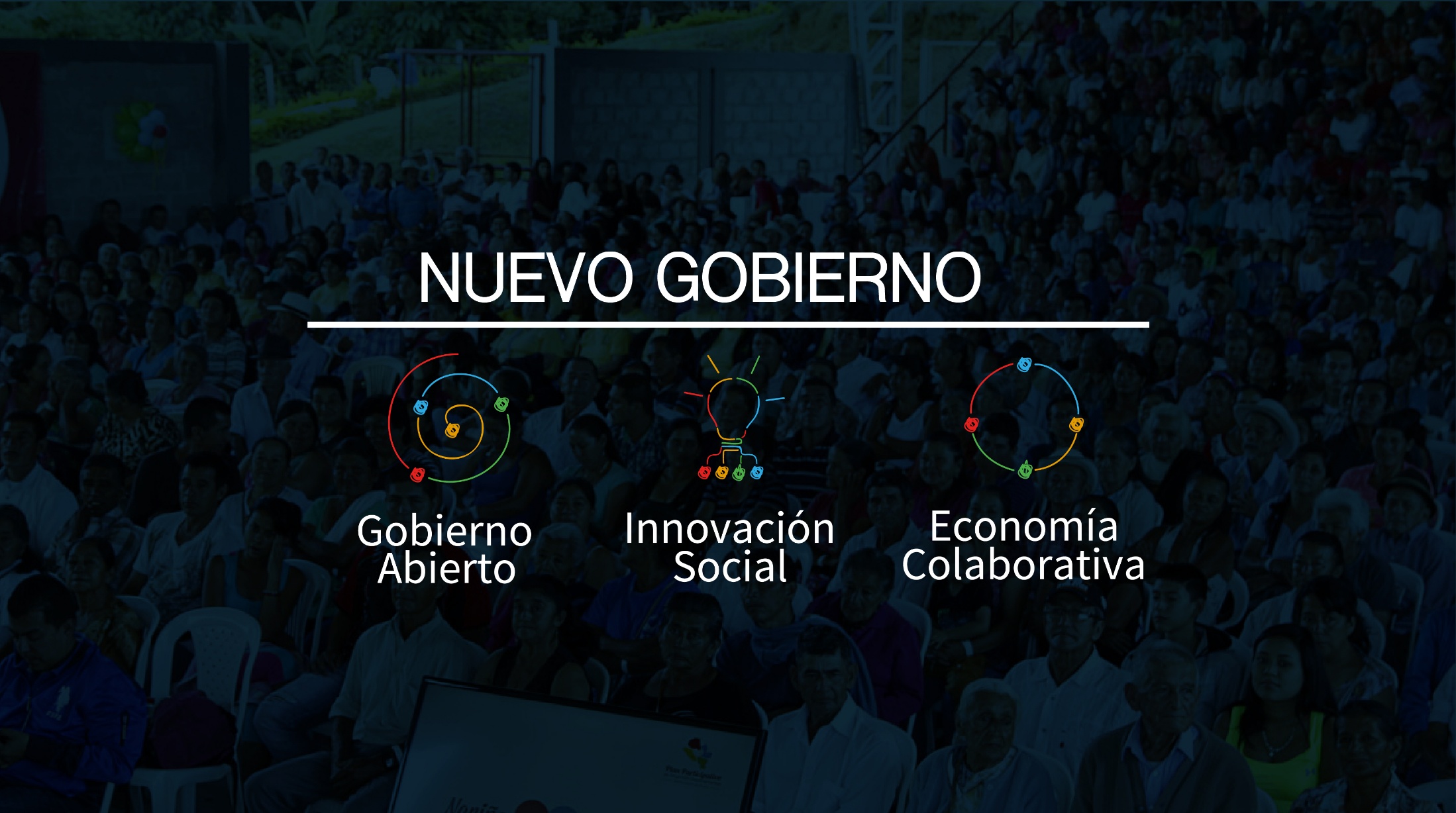 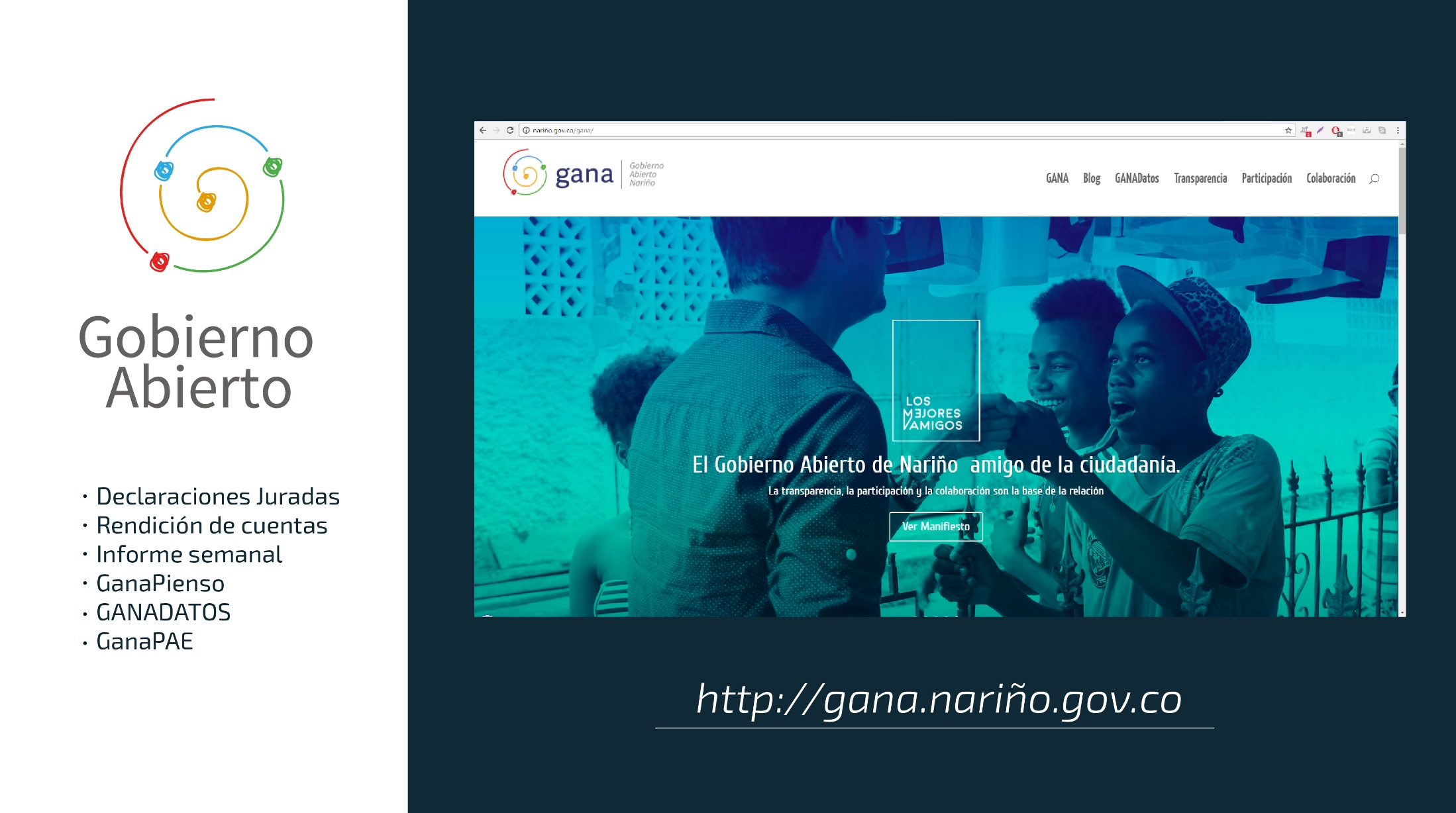 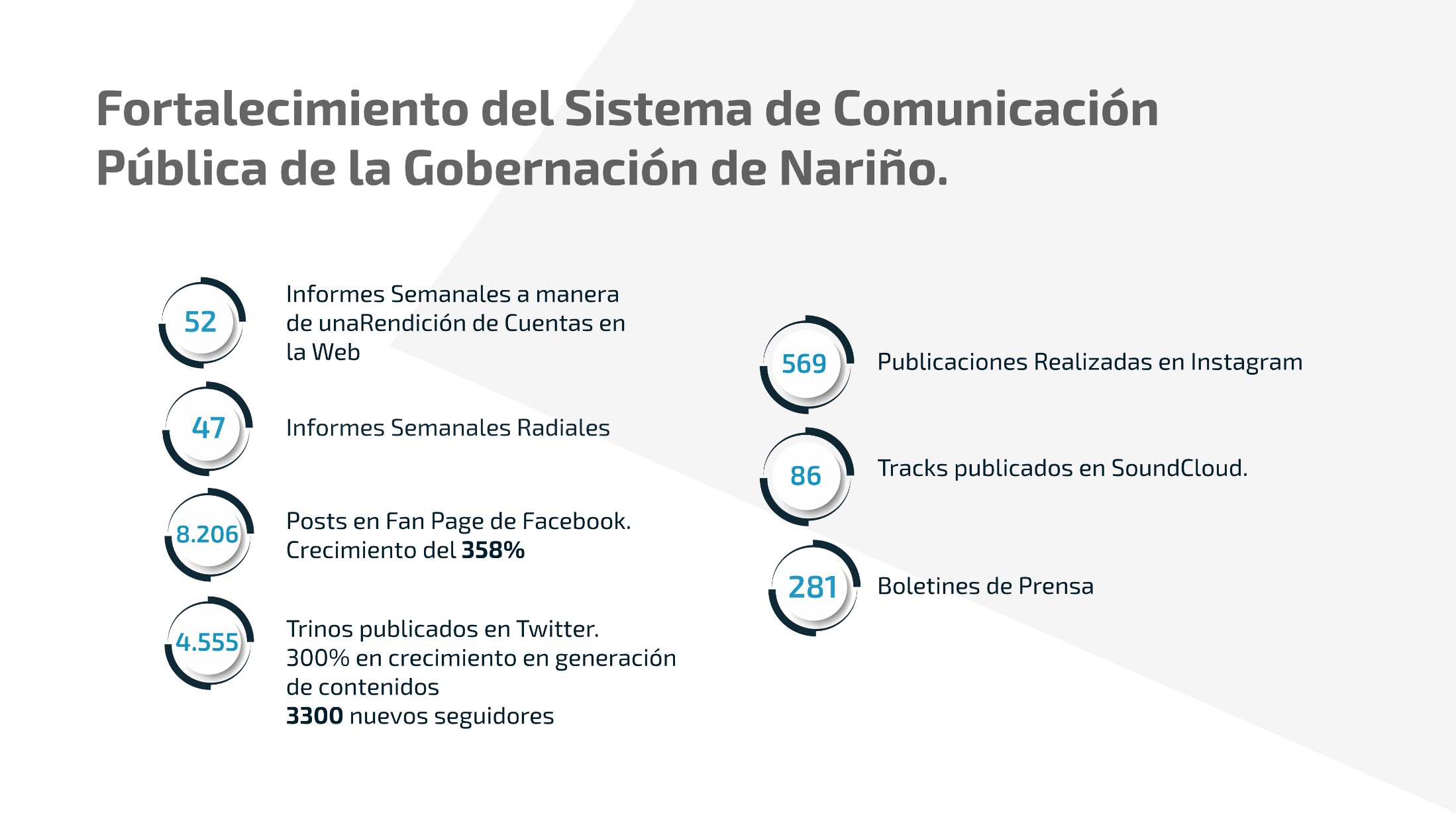 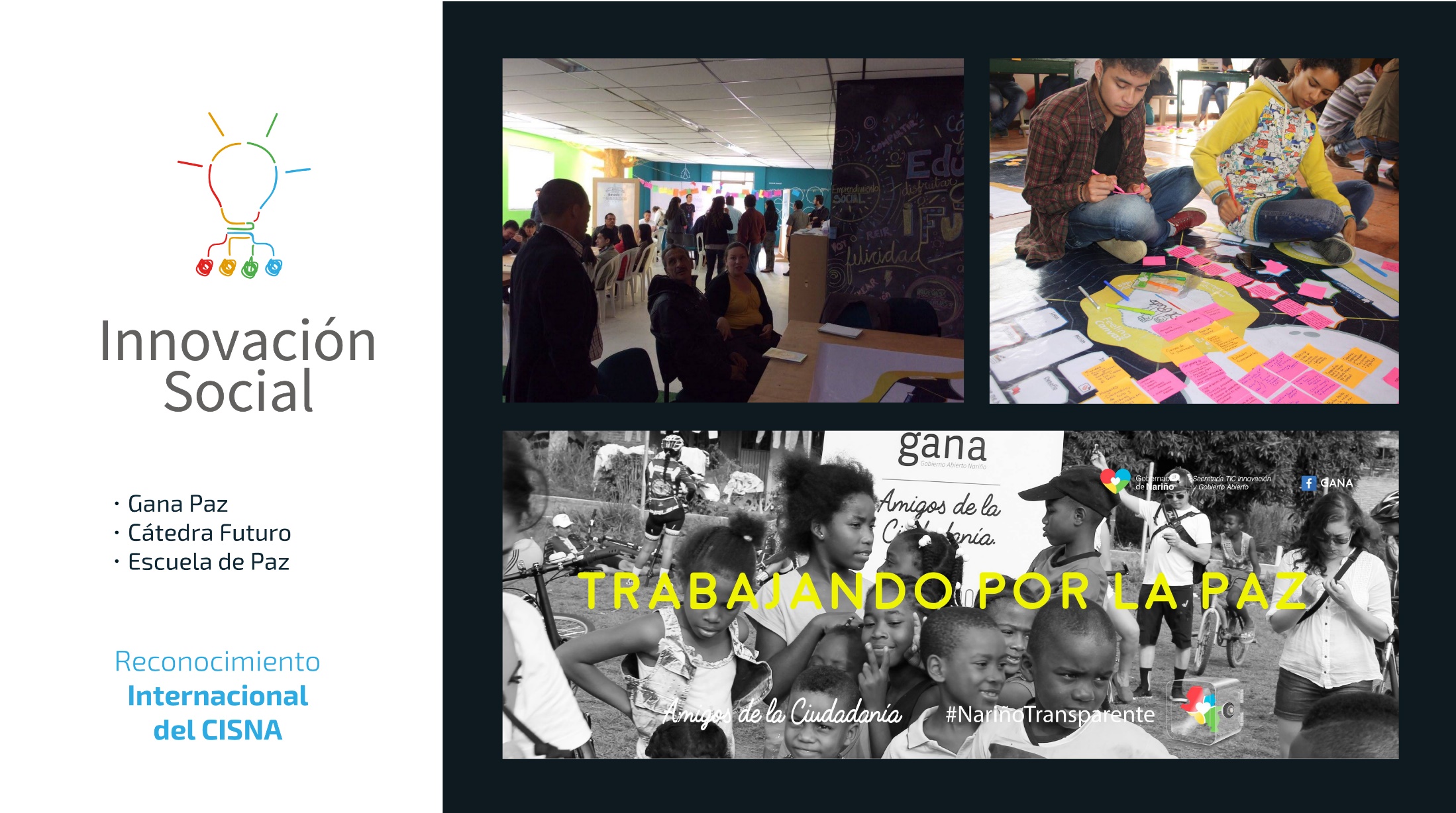 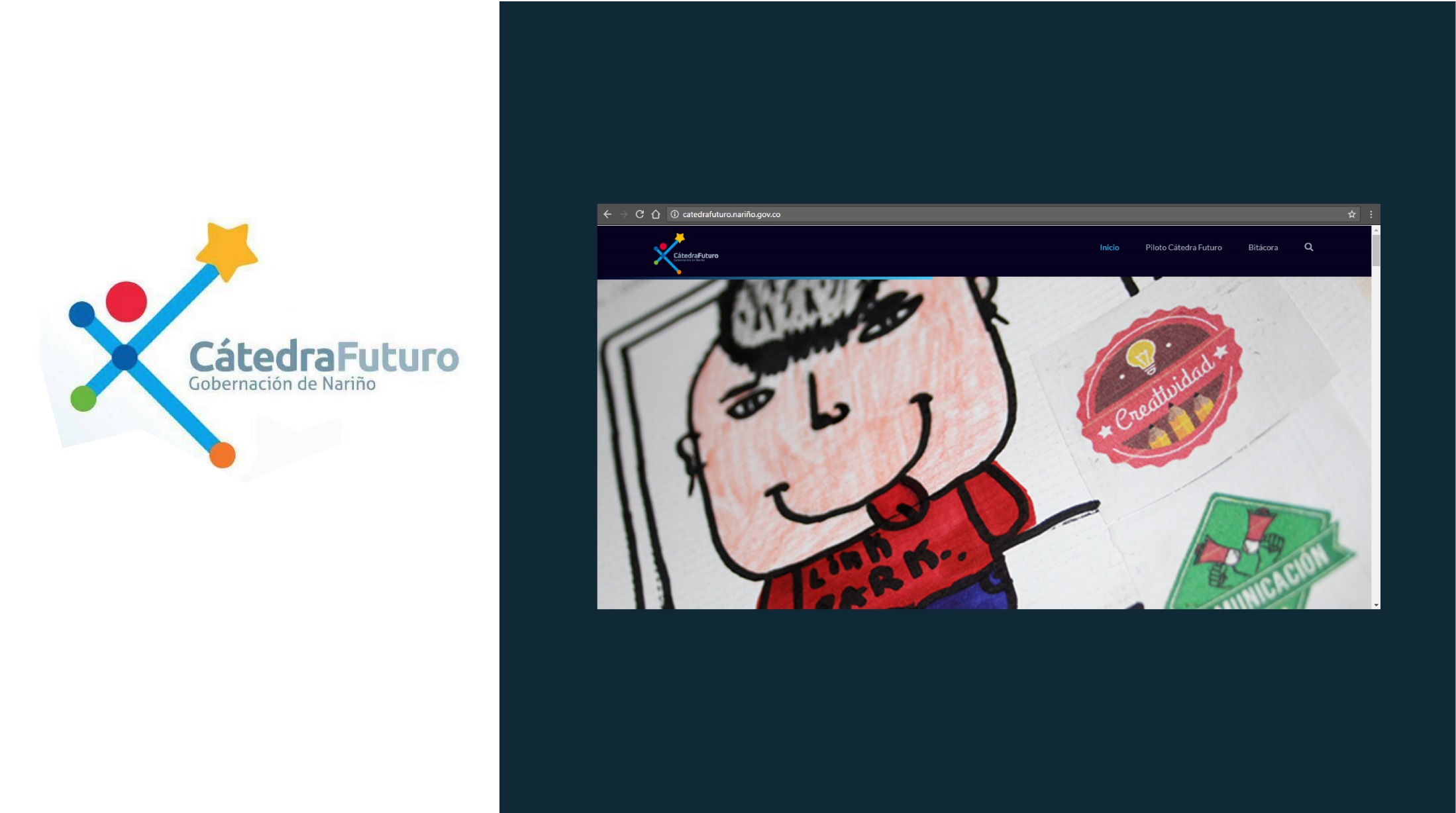 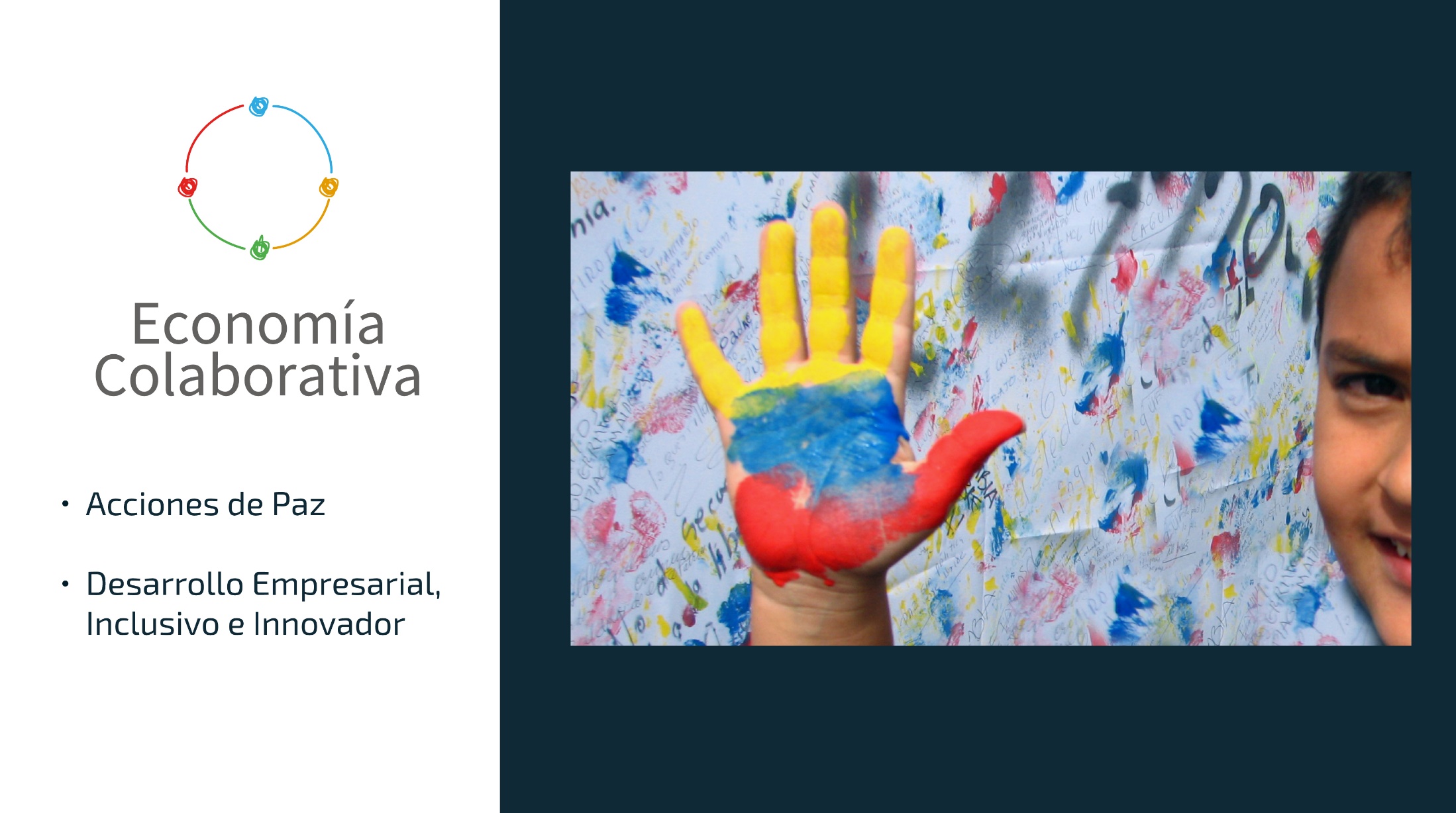 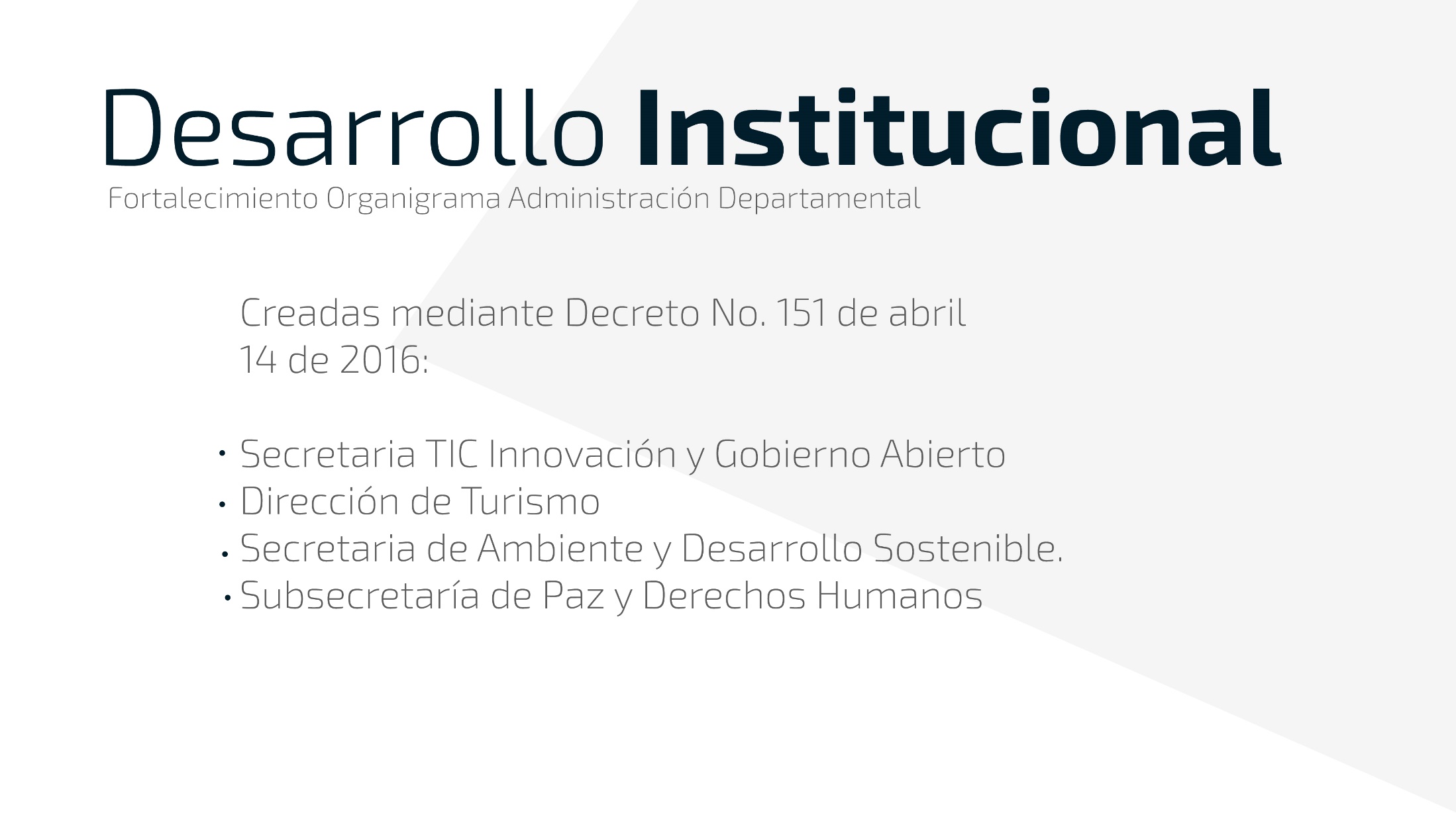 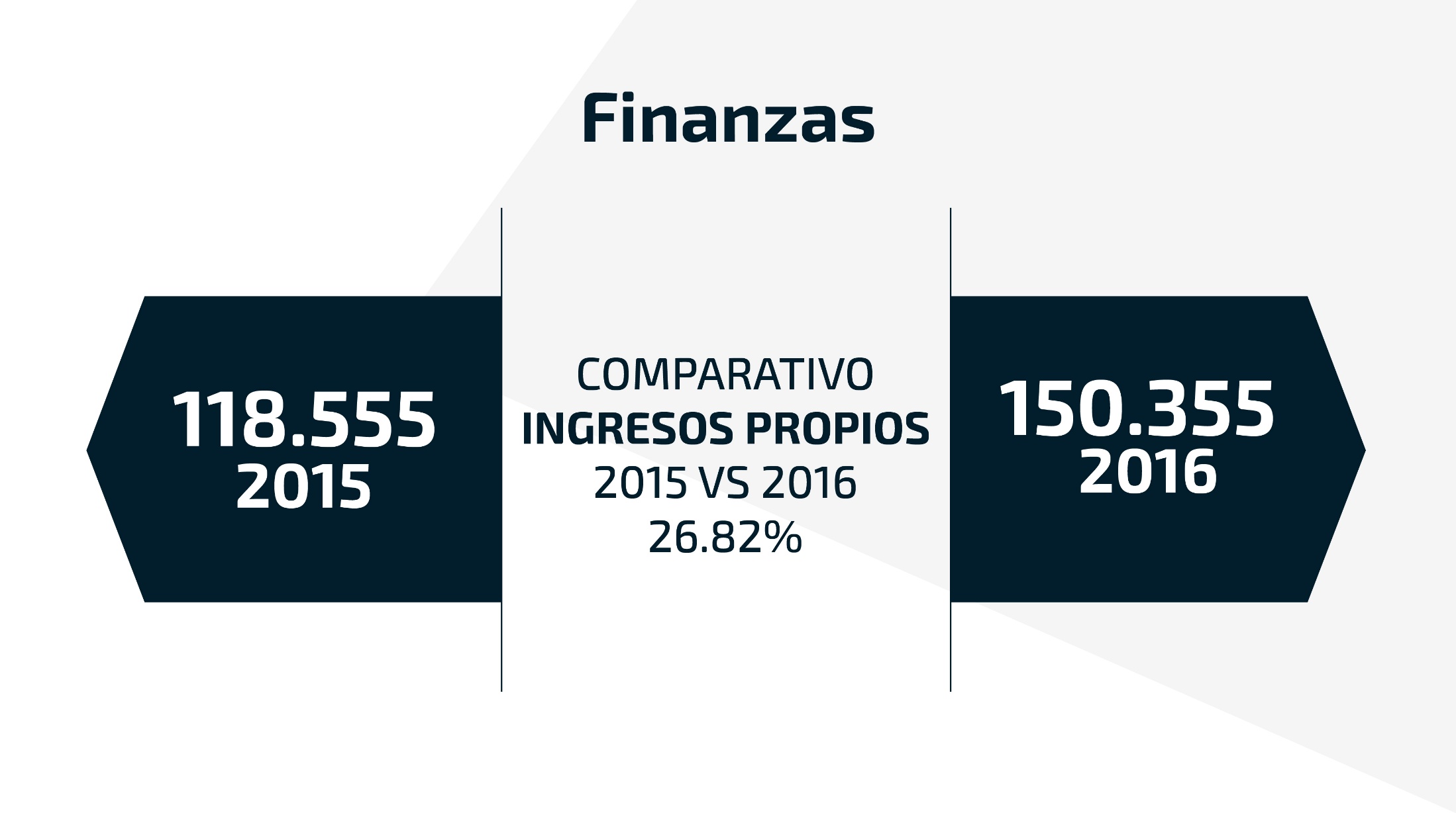 10
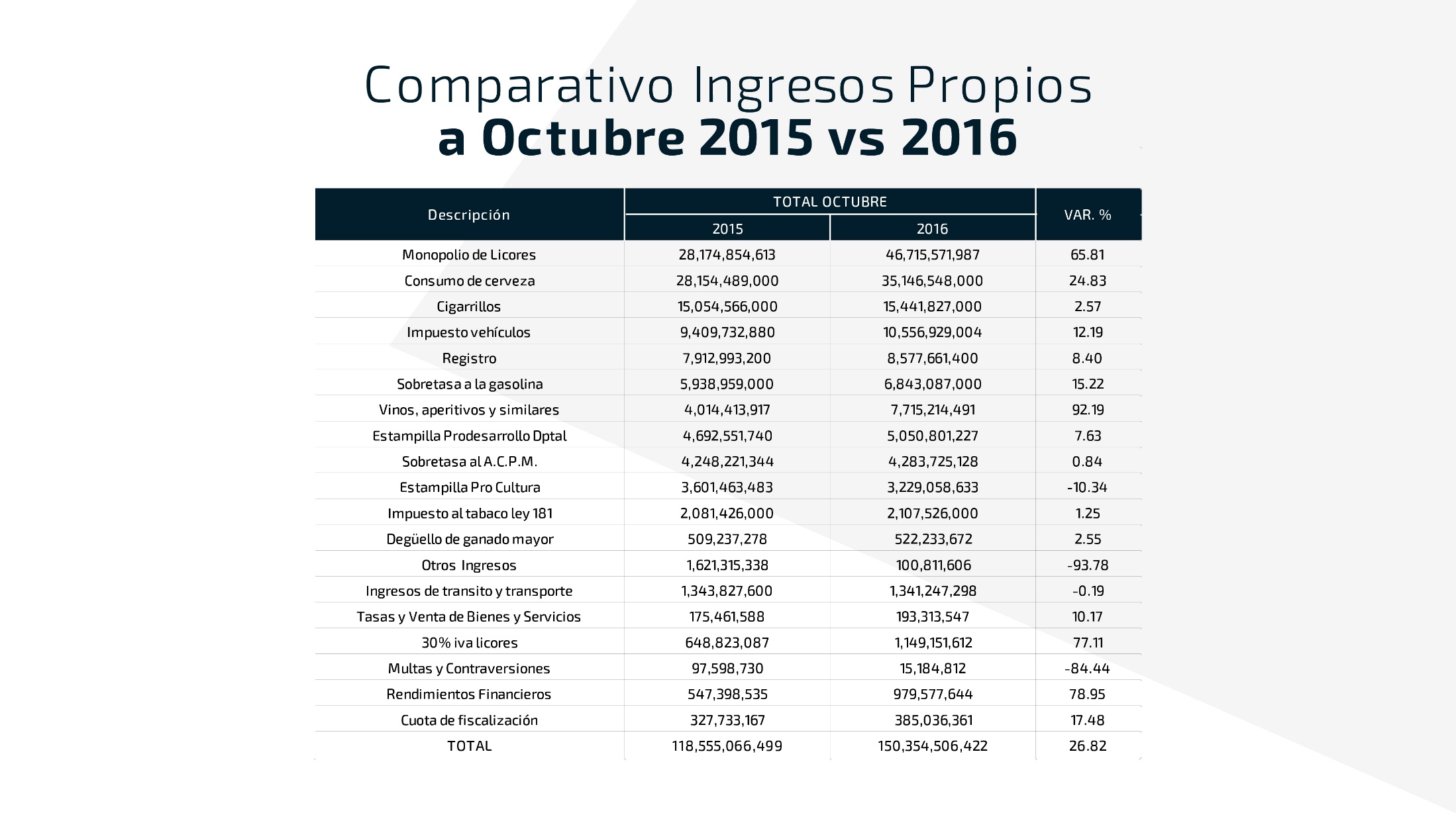 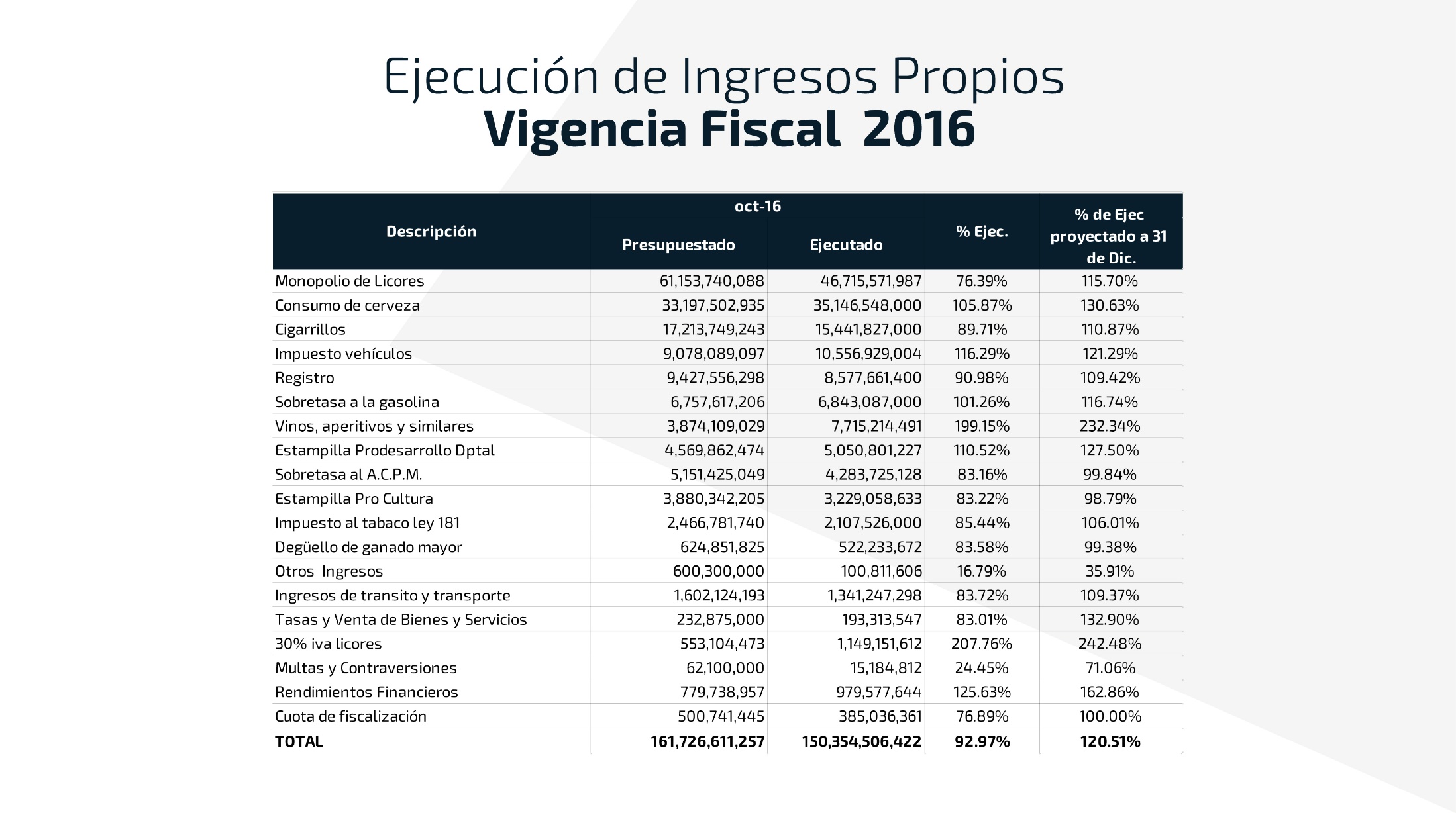 12
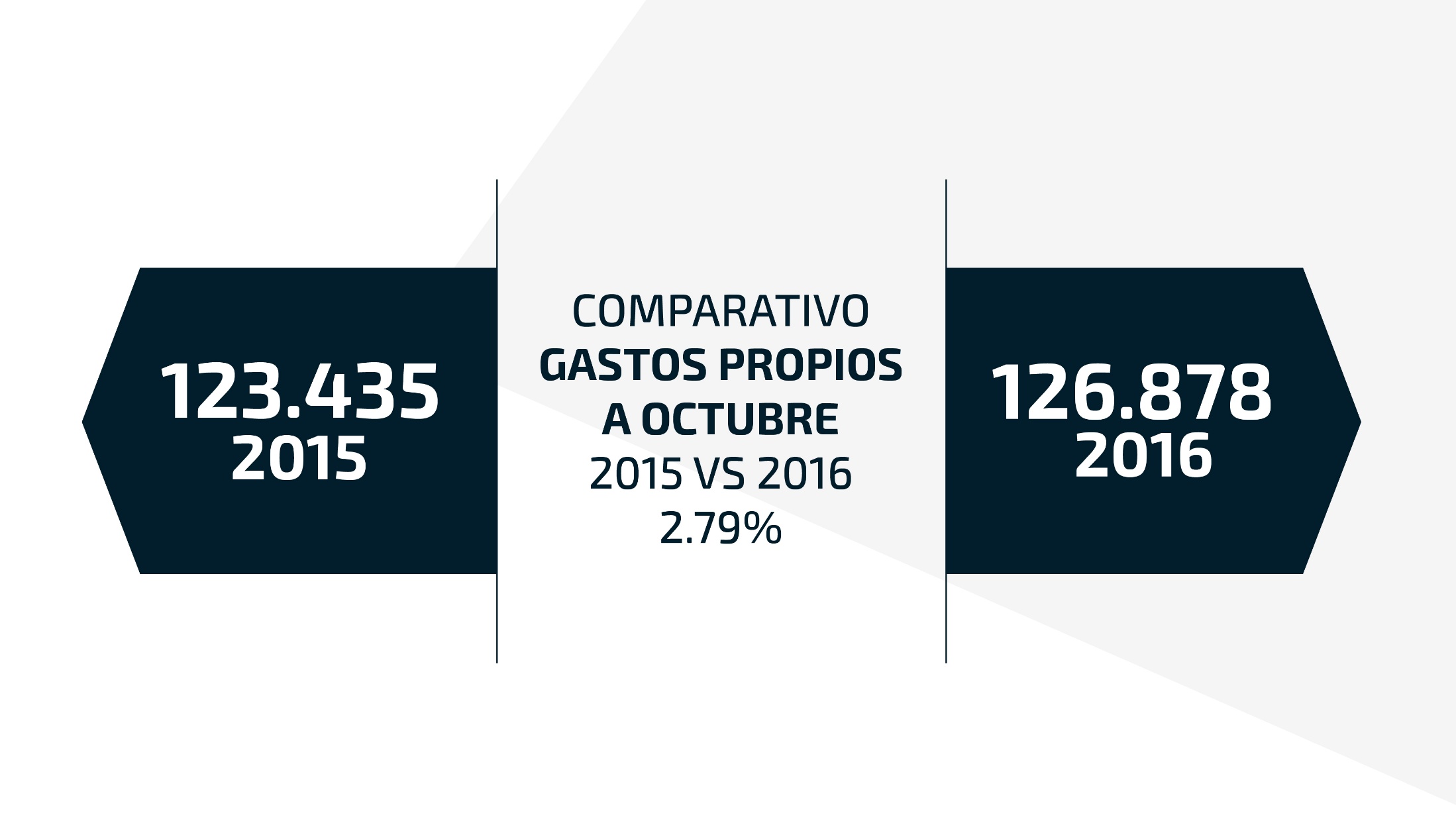 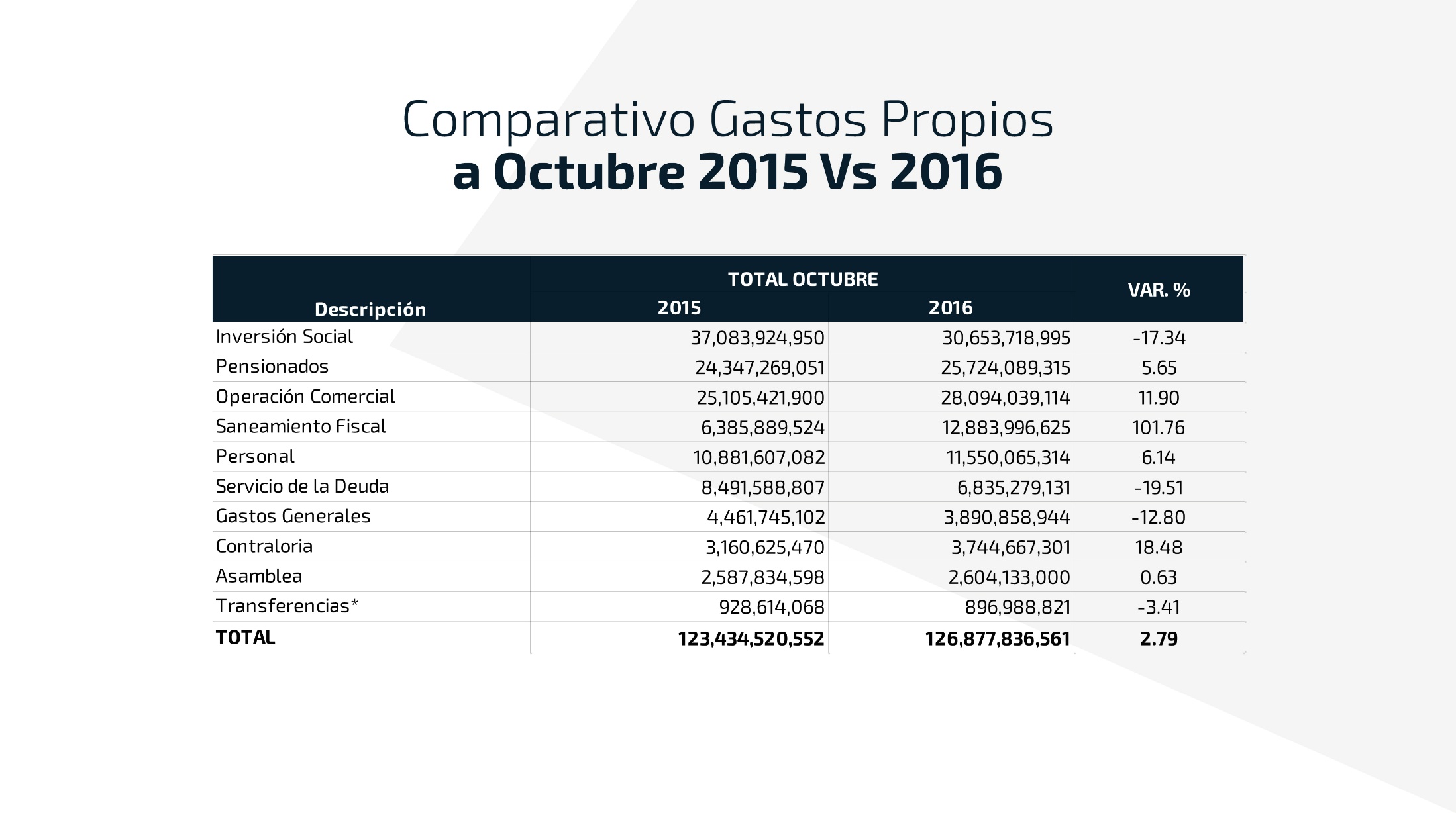 * Cesantías, Intereses de Cesantías, Auxilios Funerarios
14
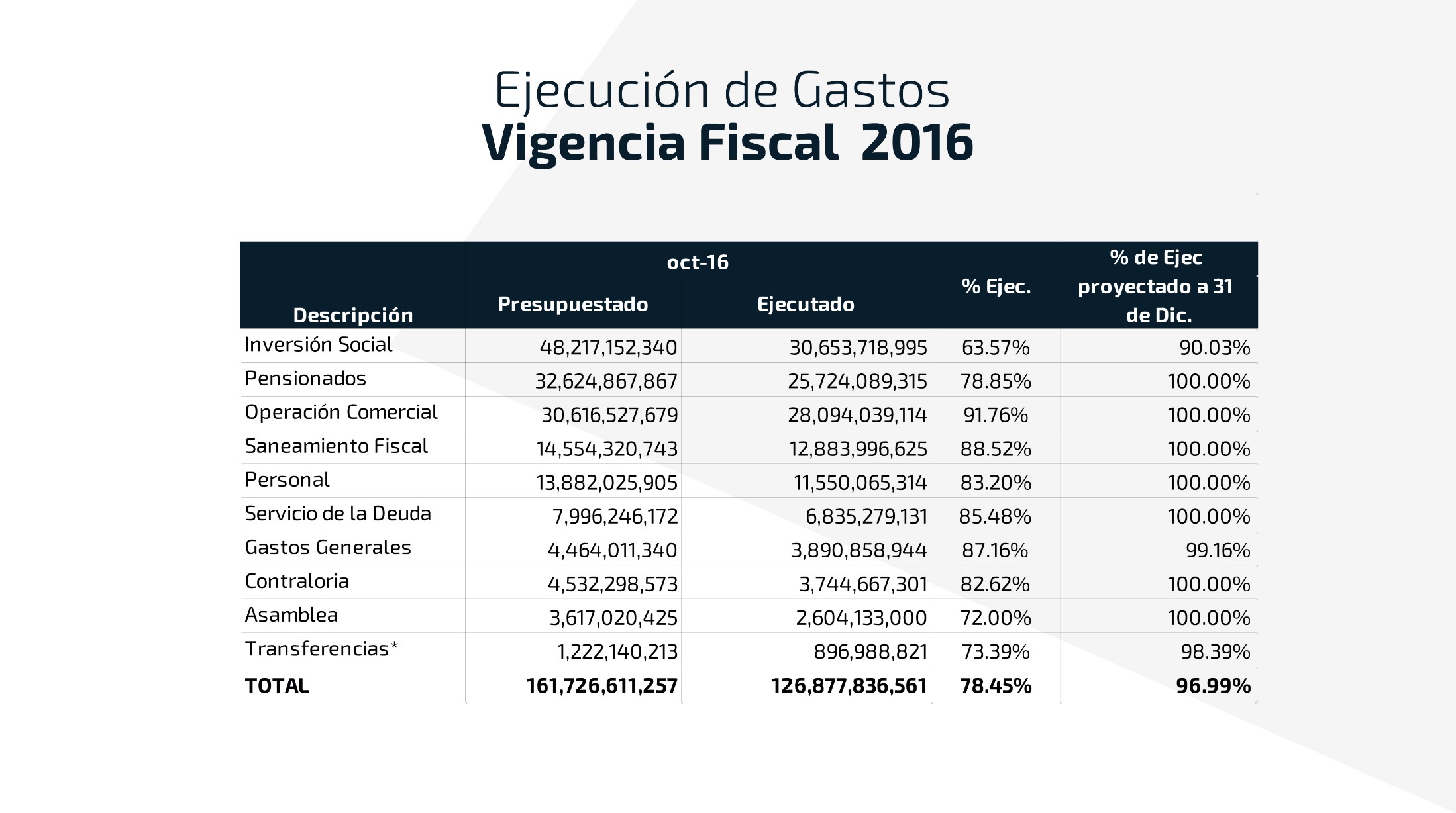 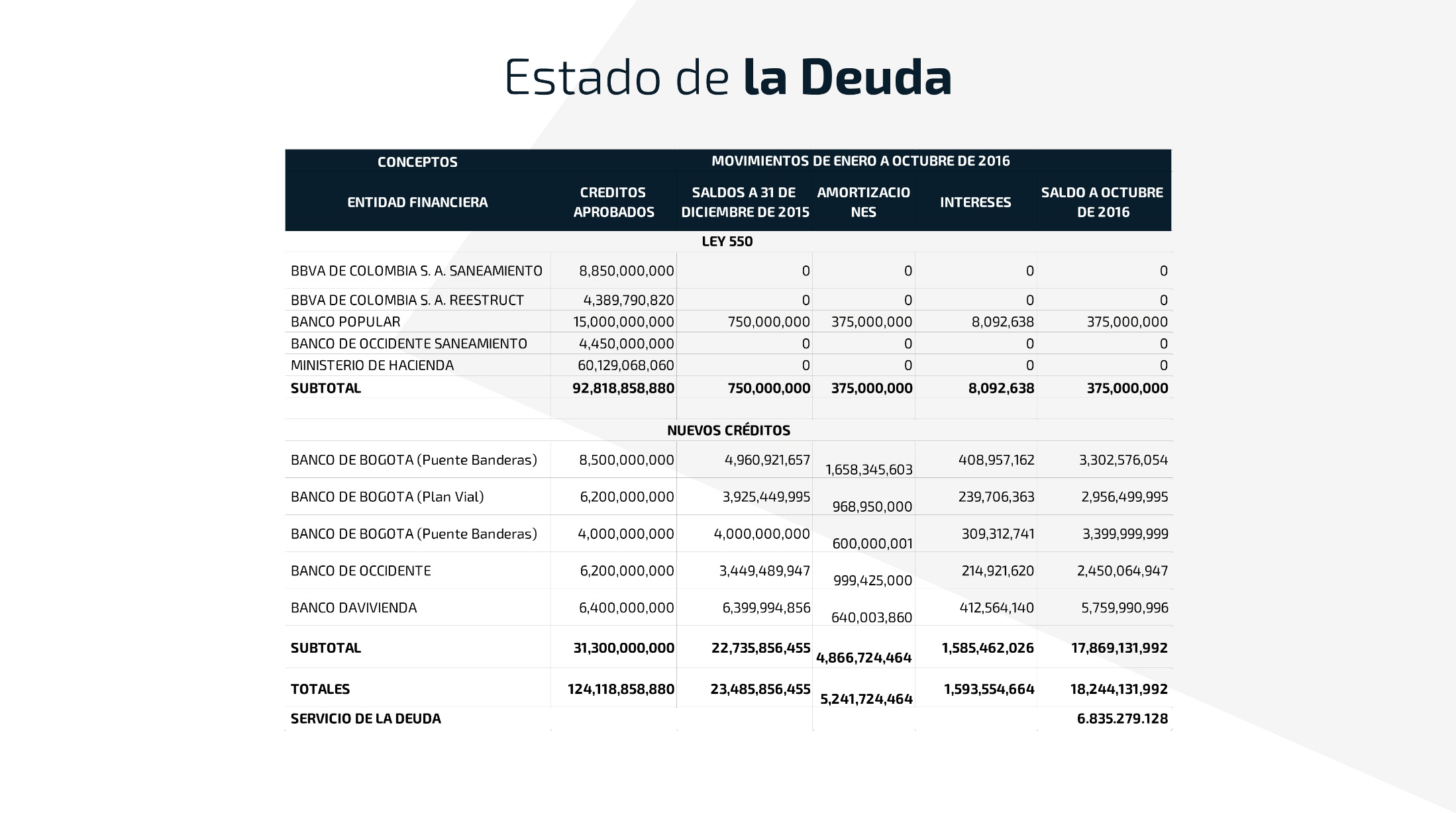 16
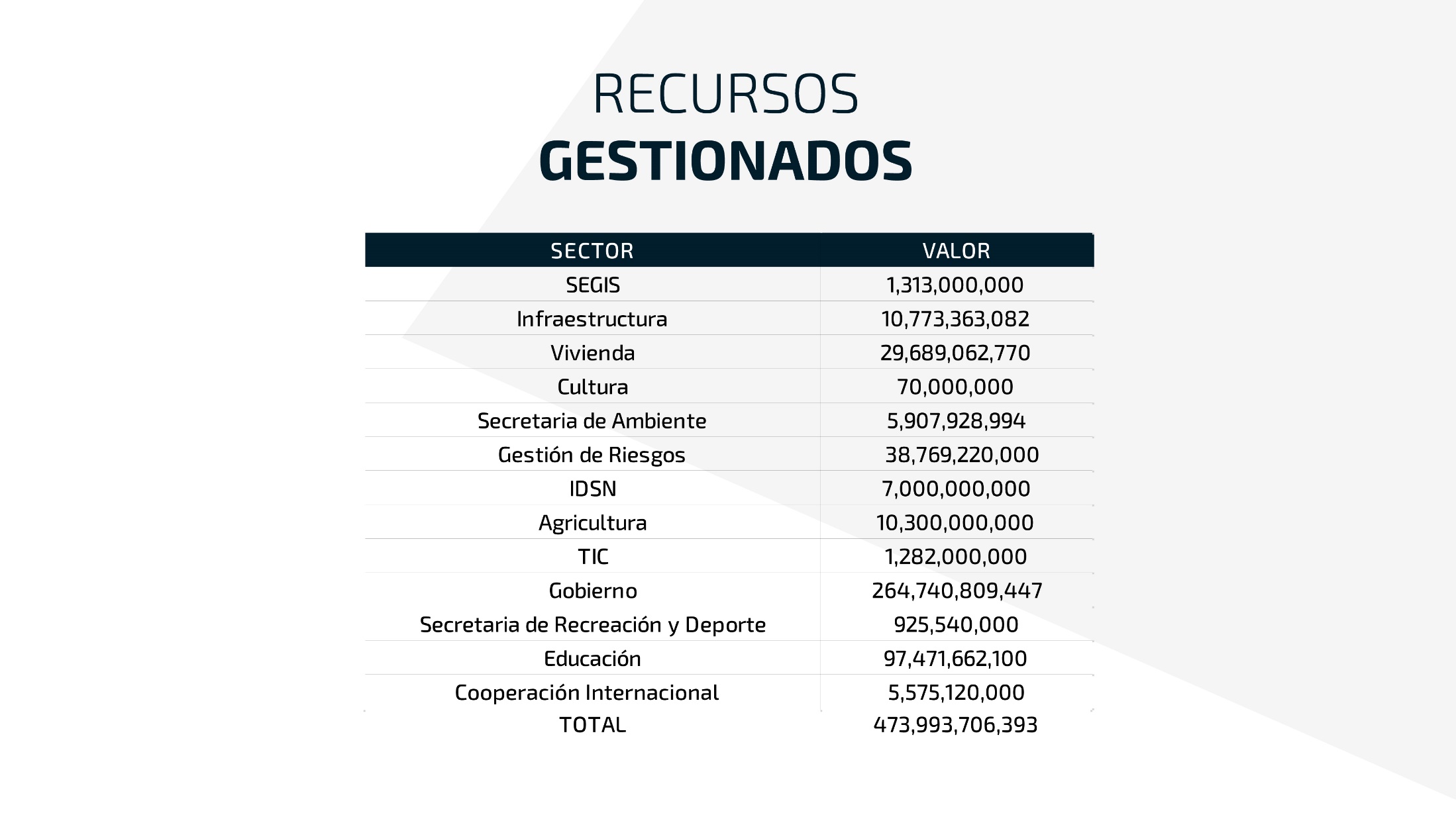 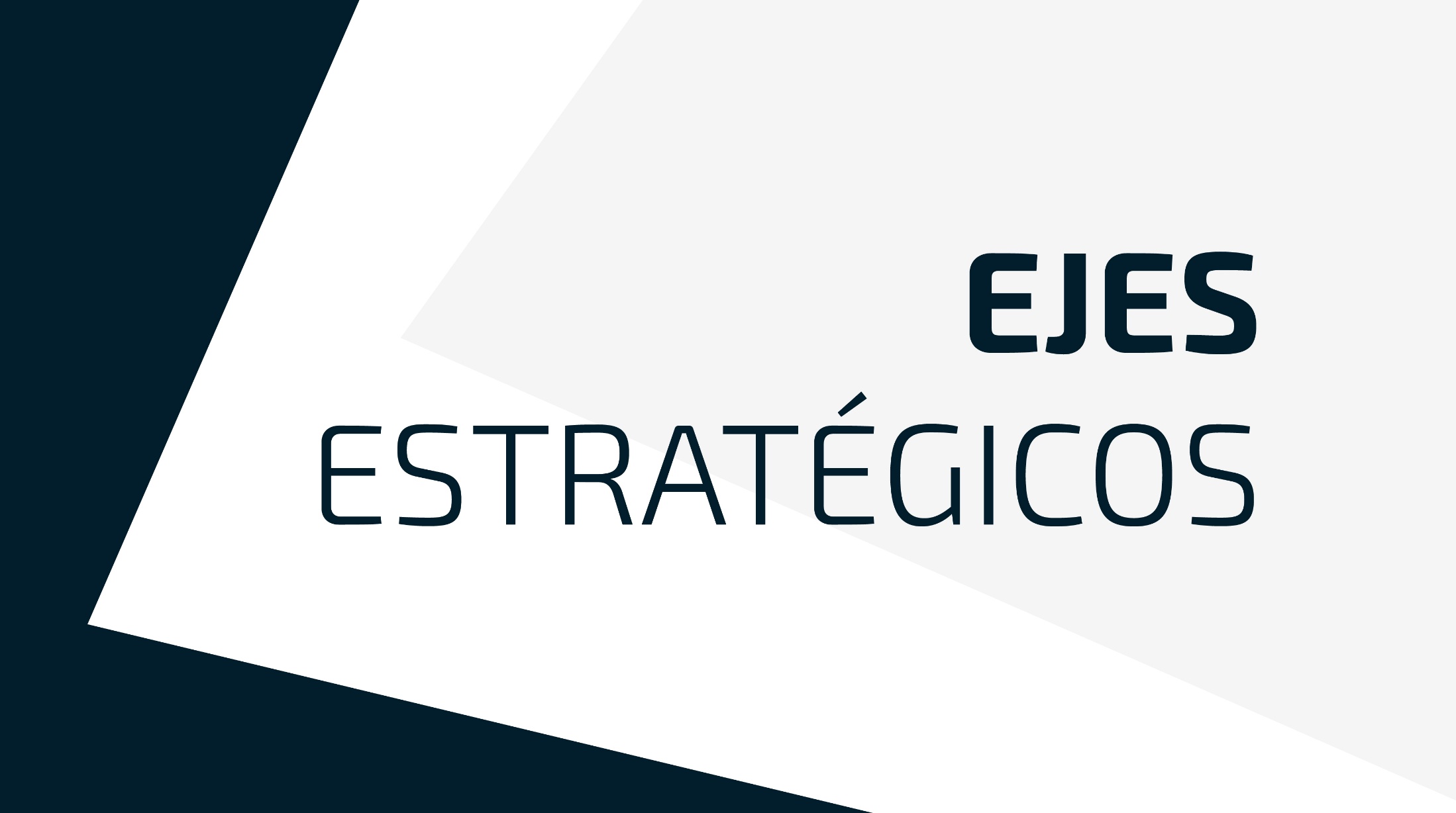 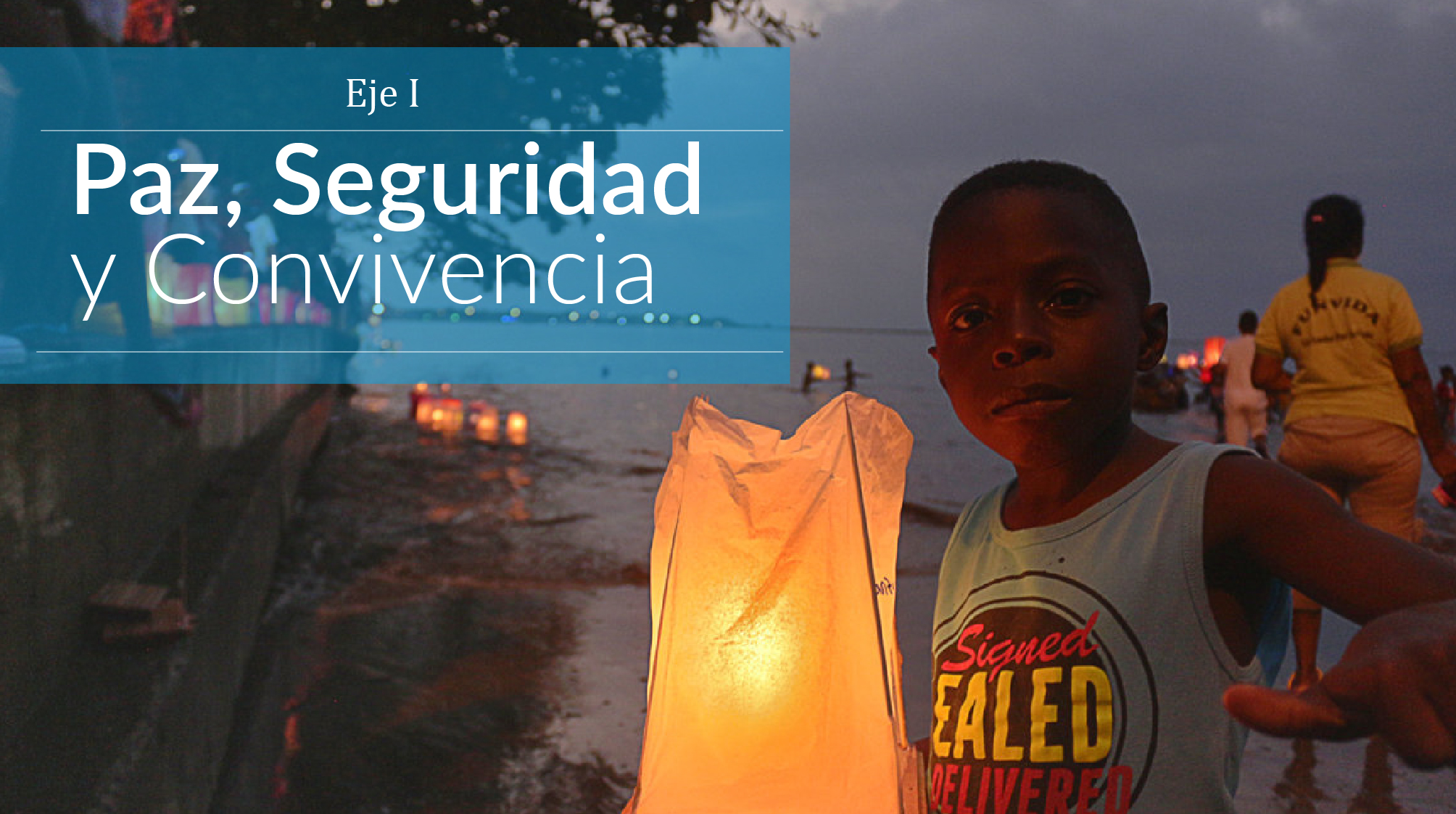 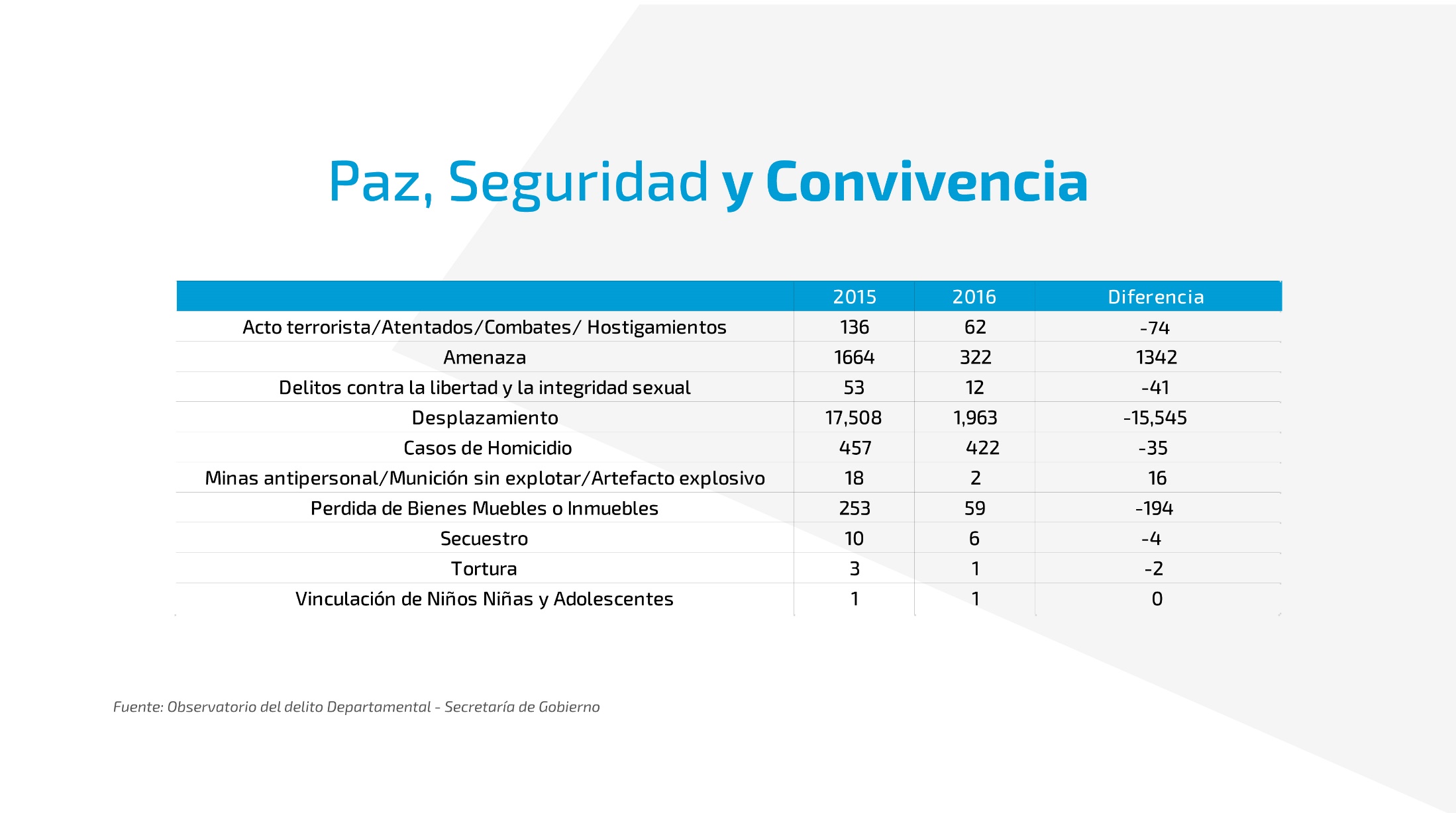 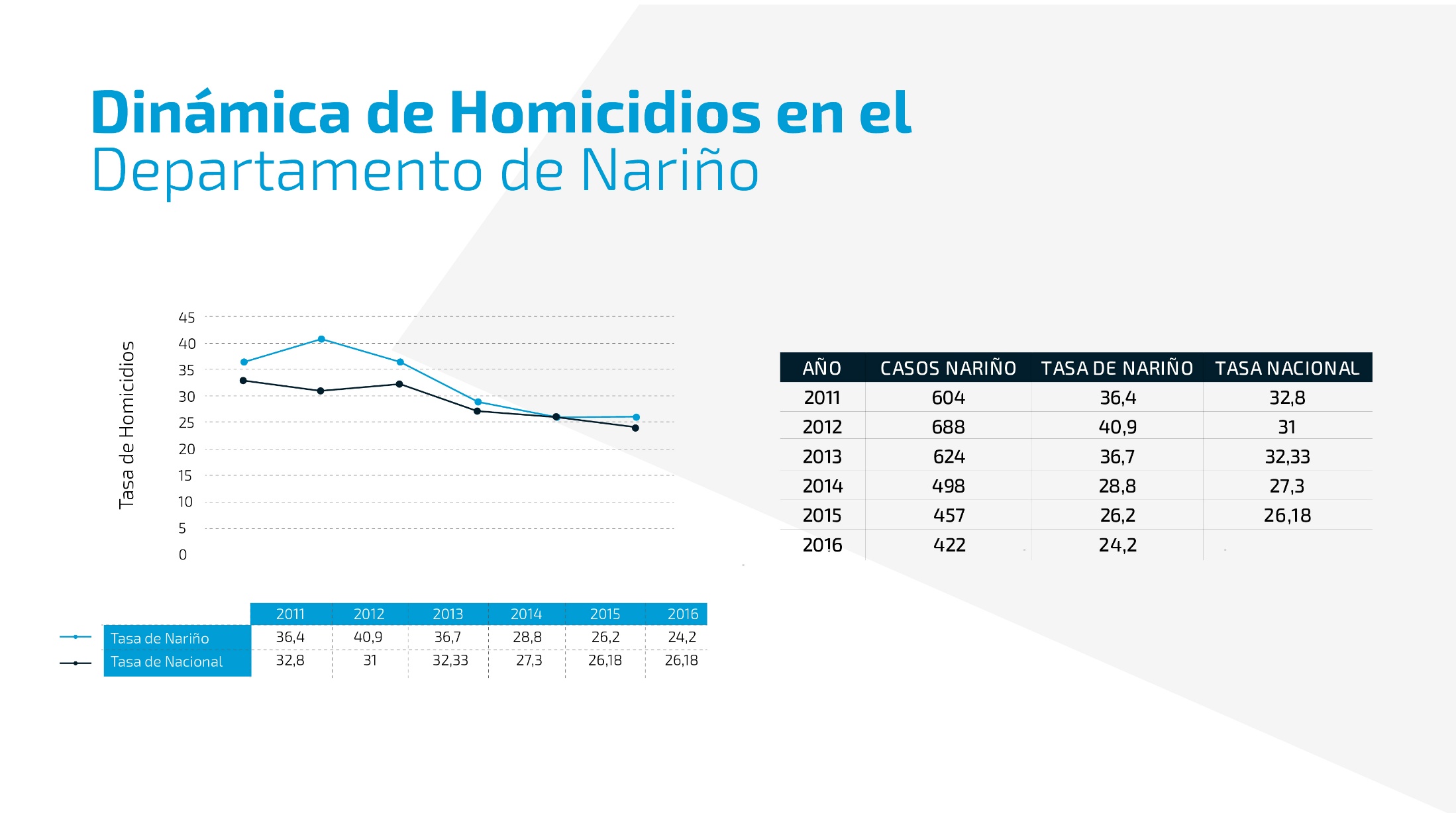 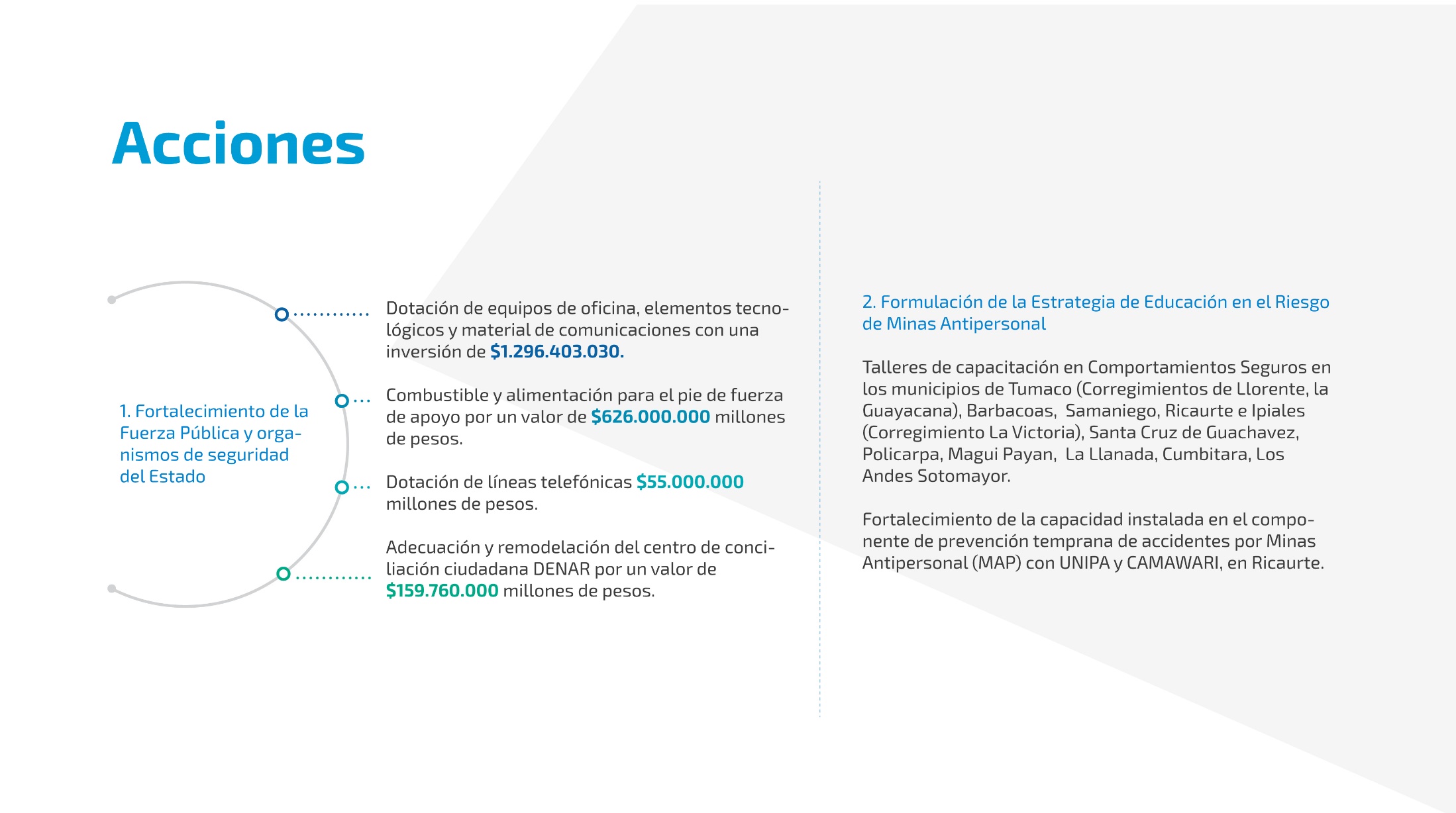 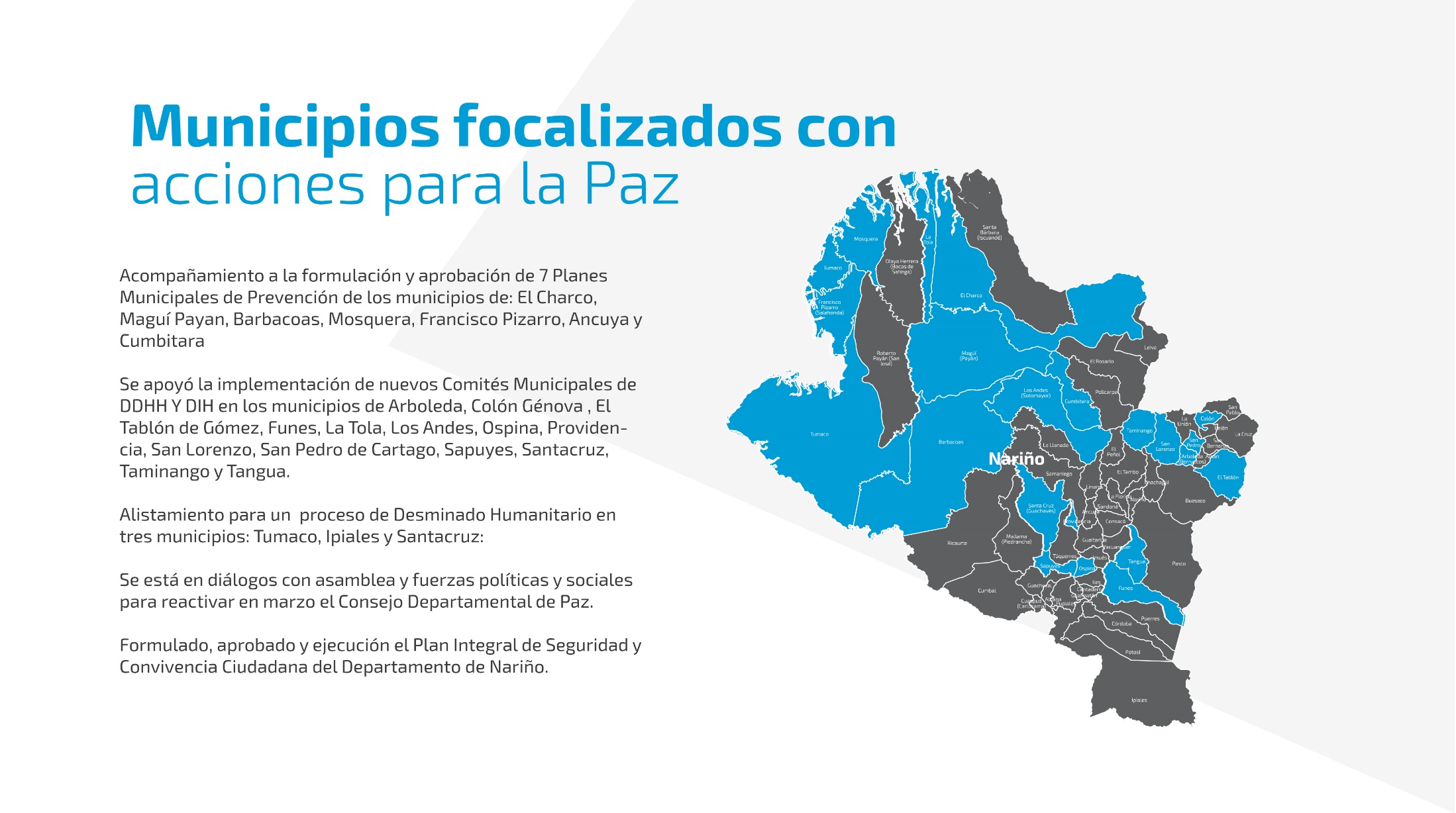 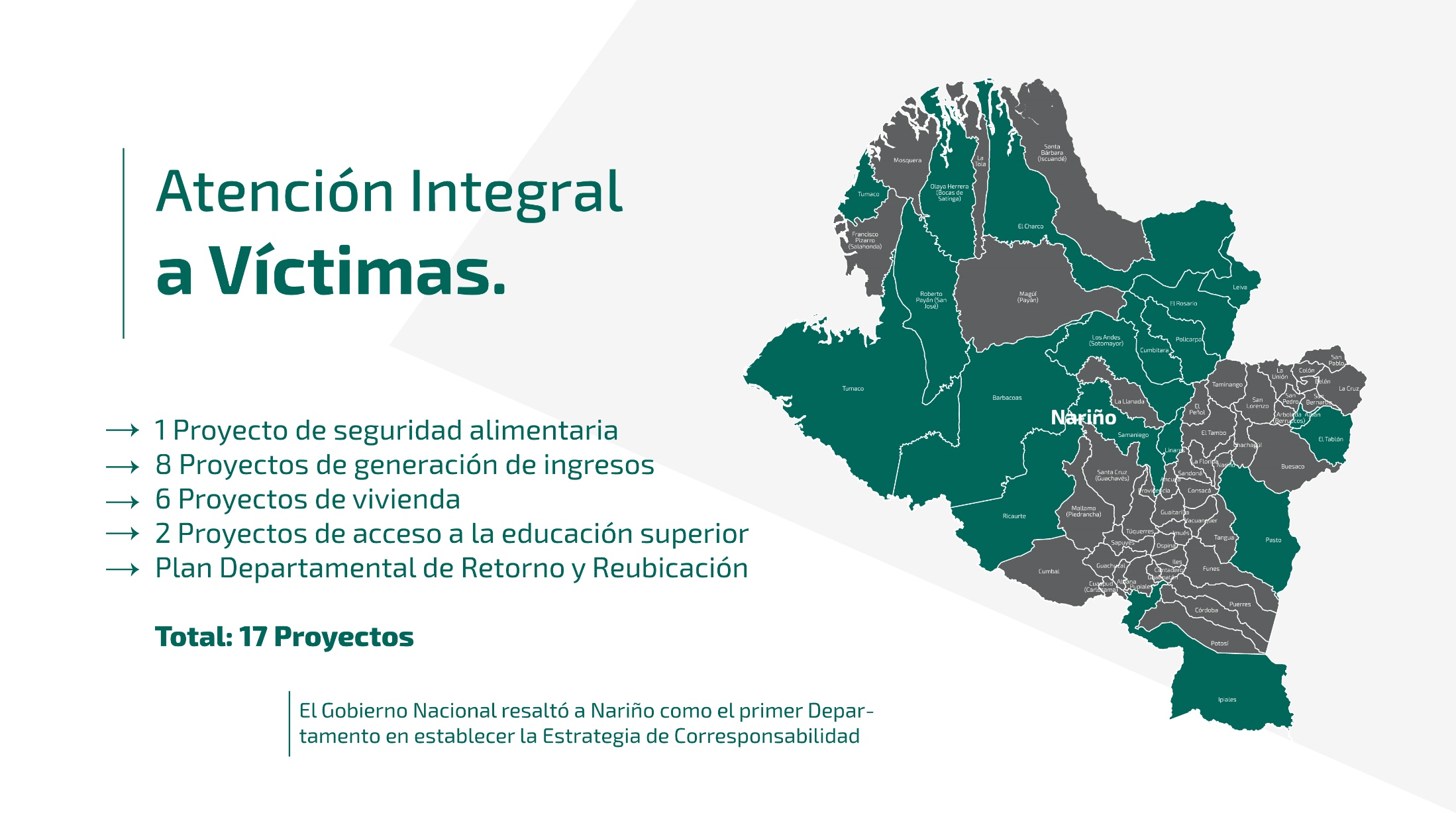 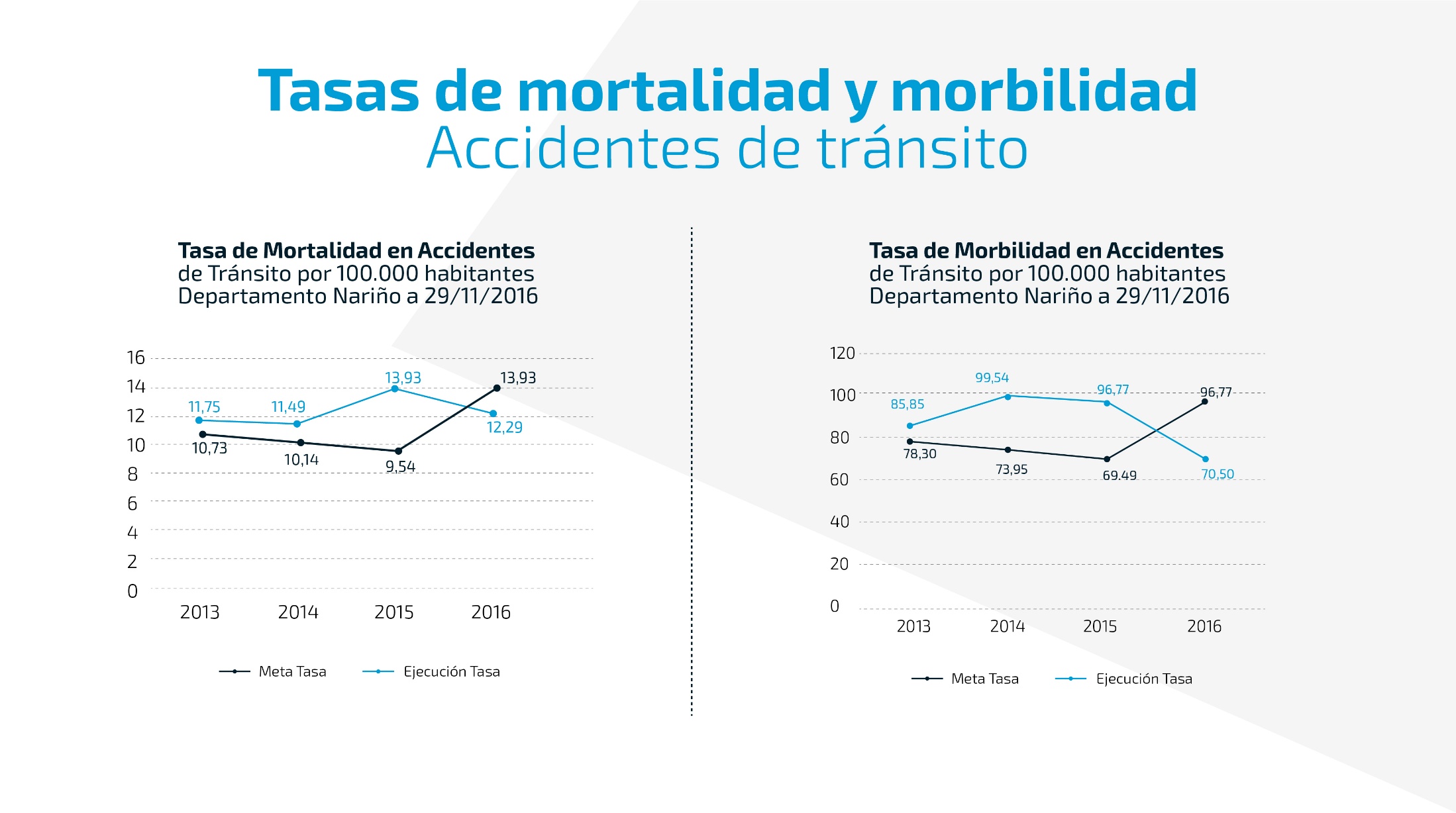 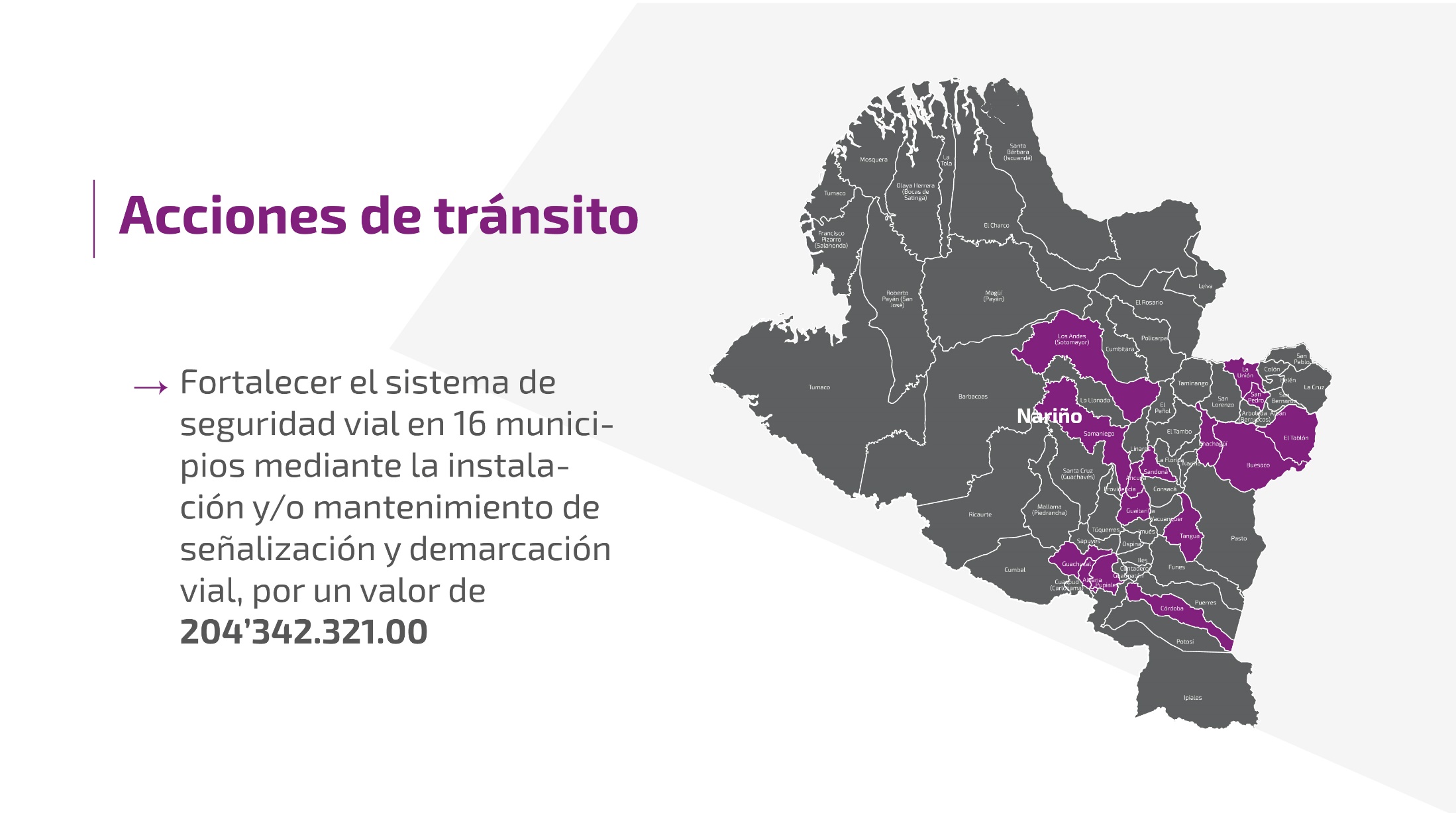 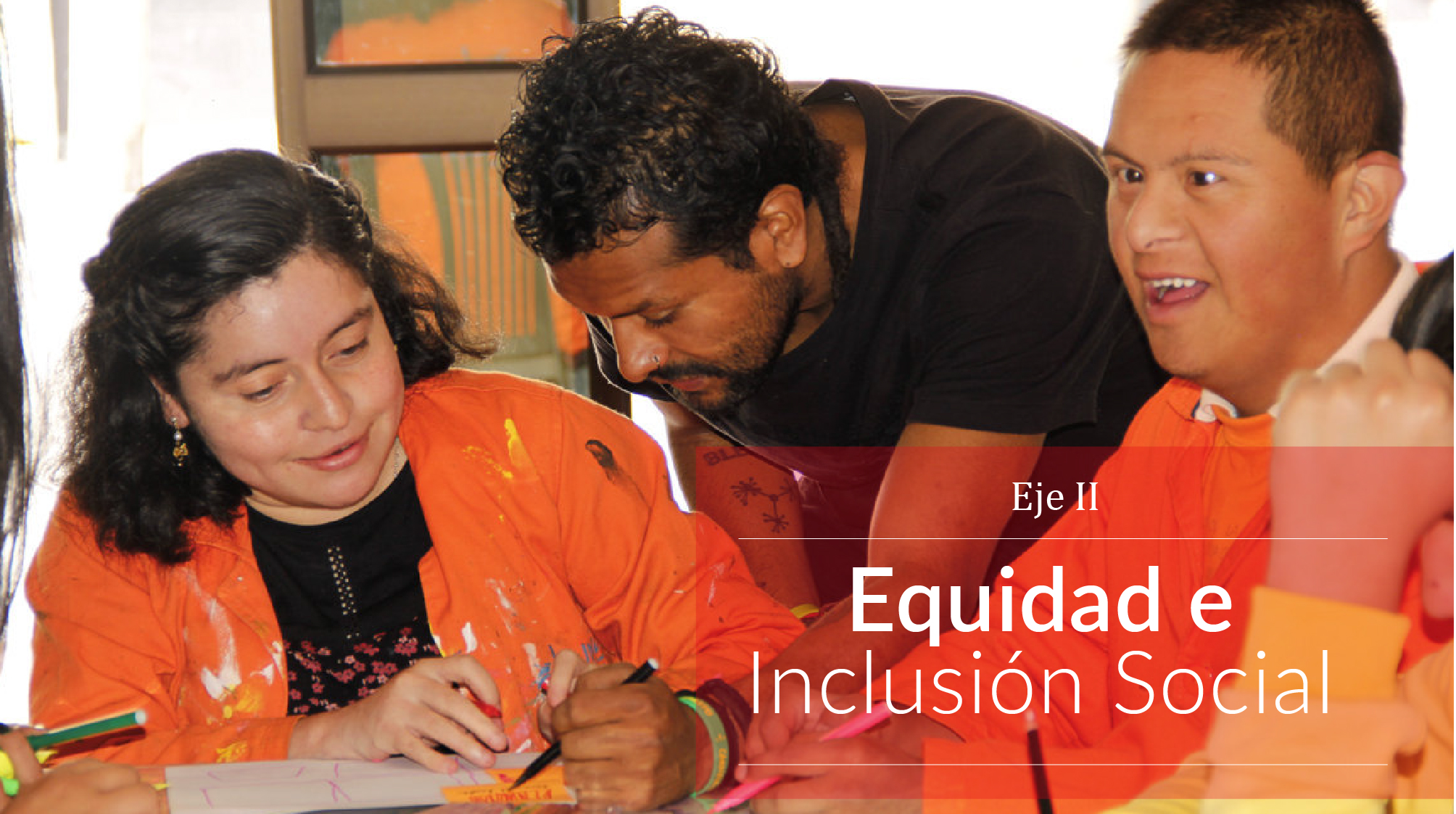 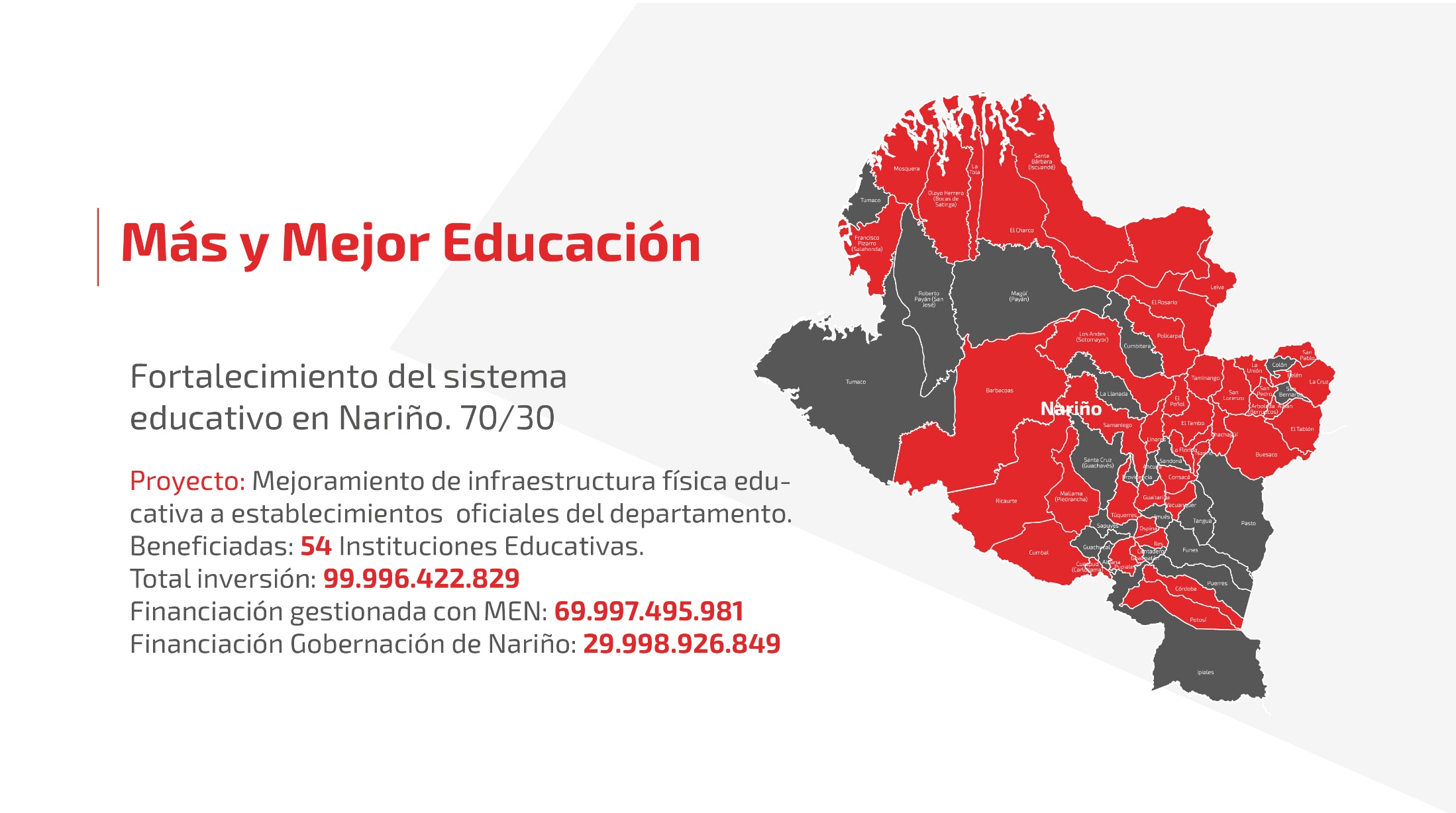 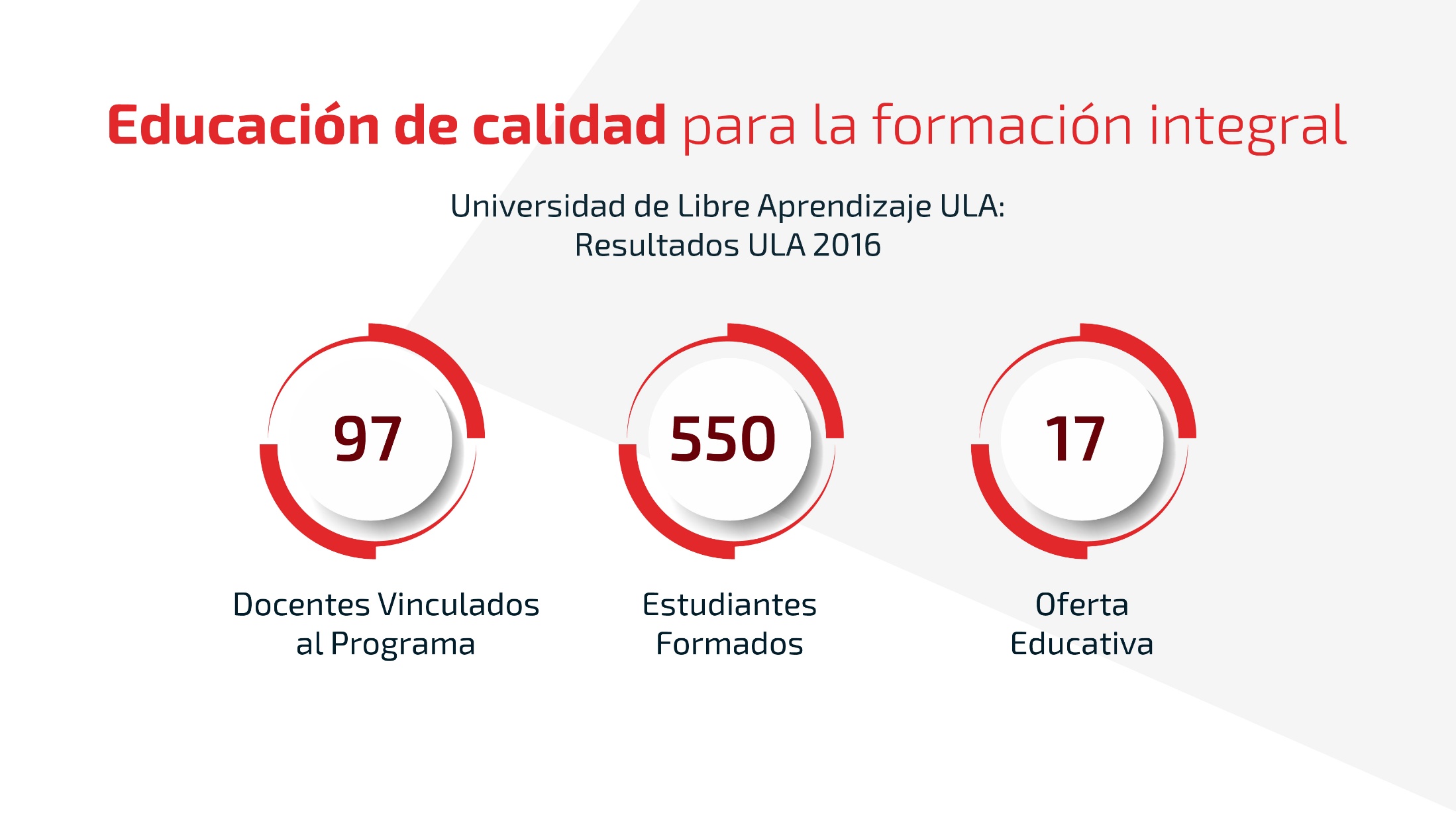 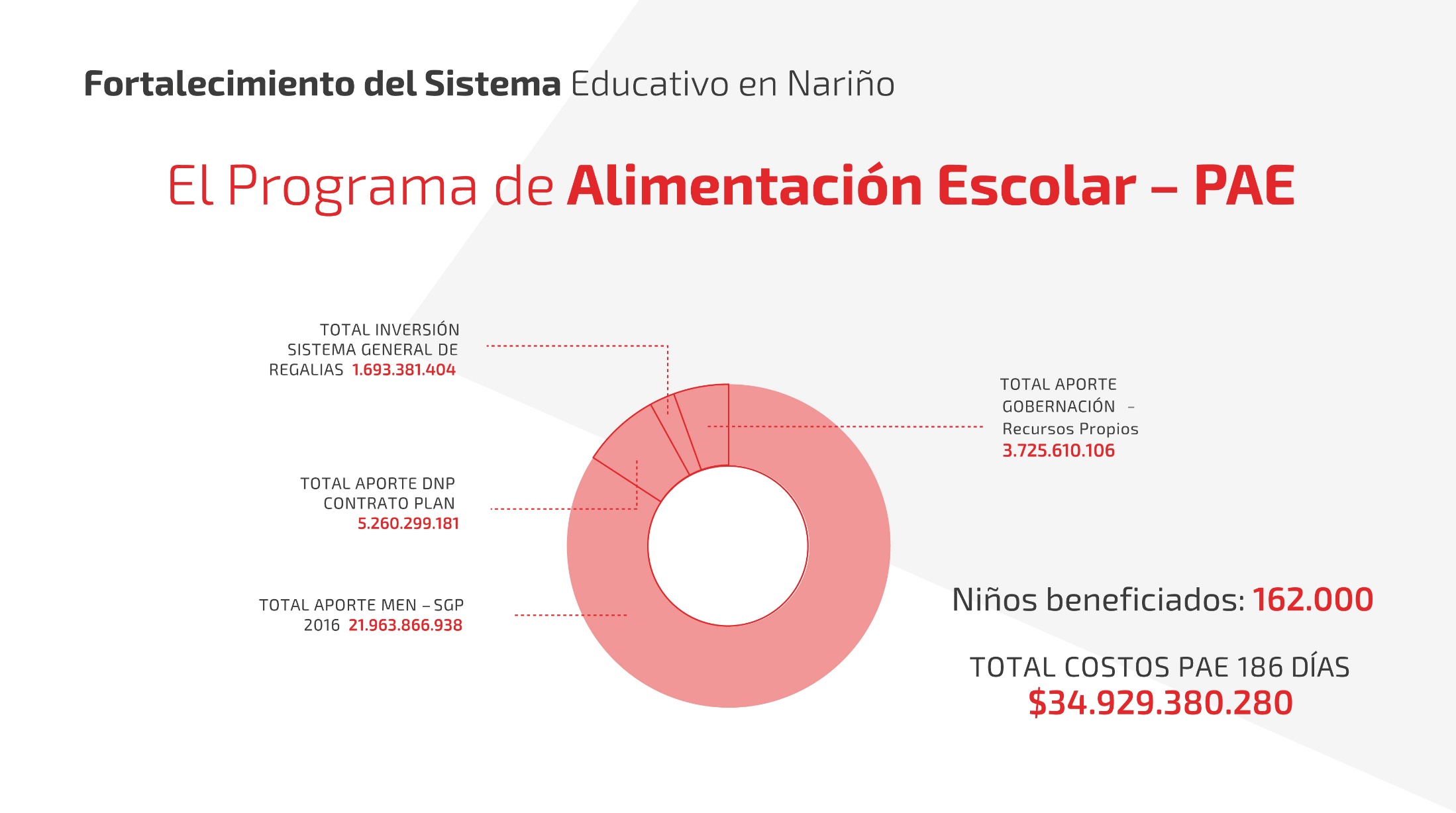 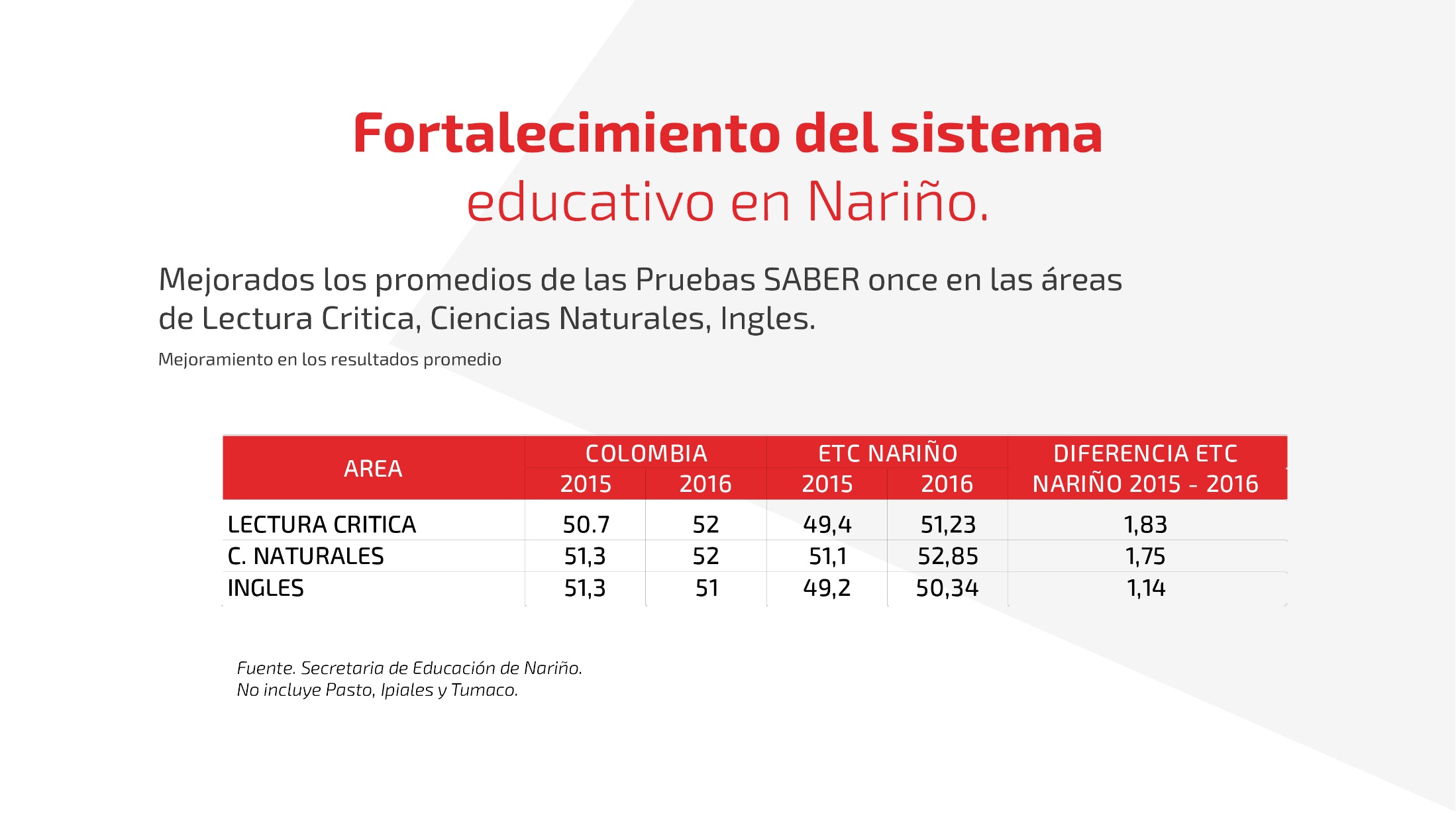 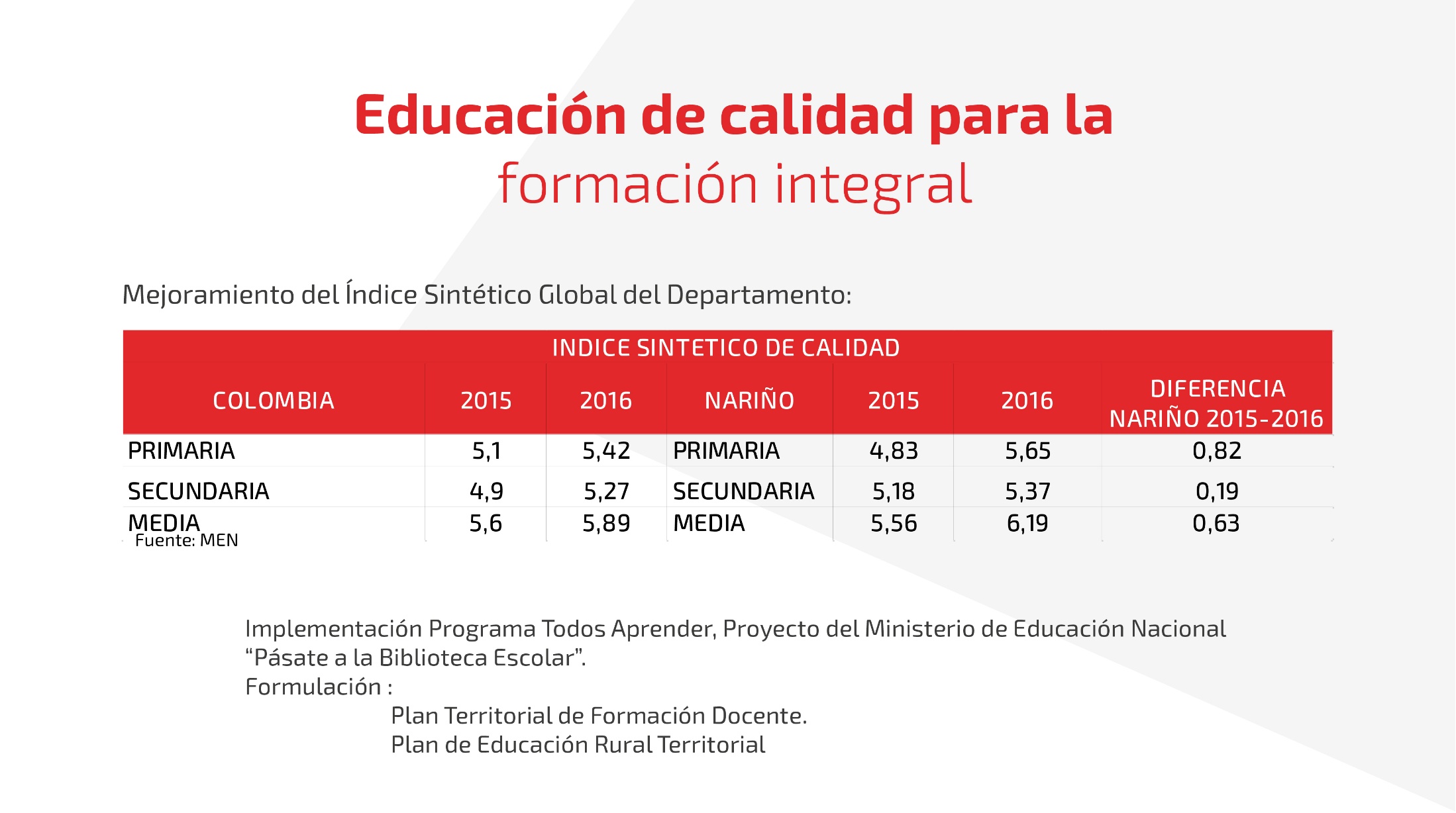 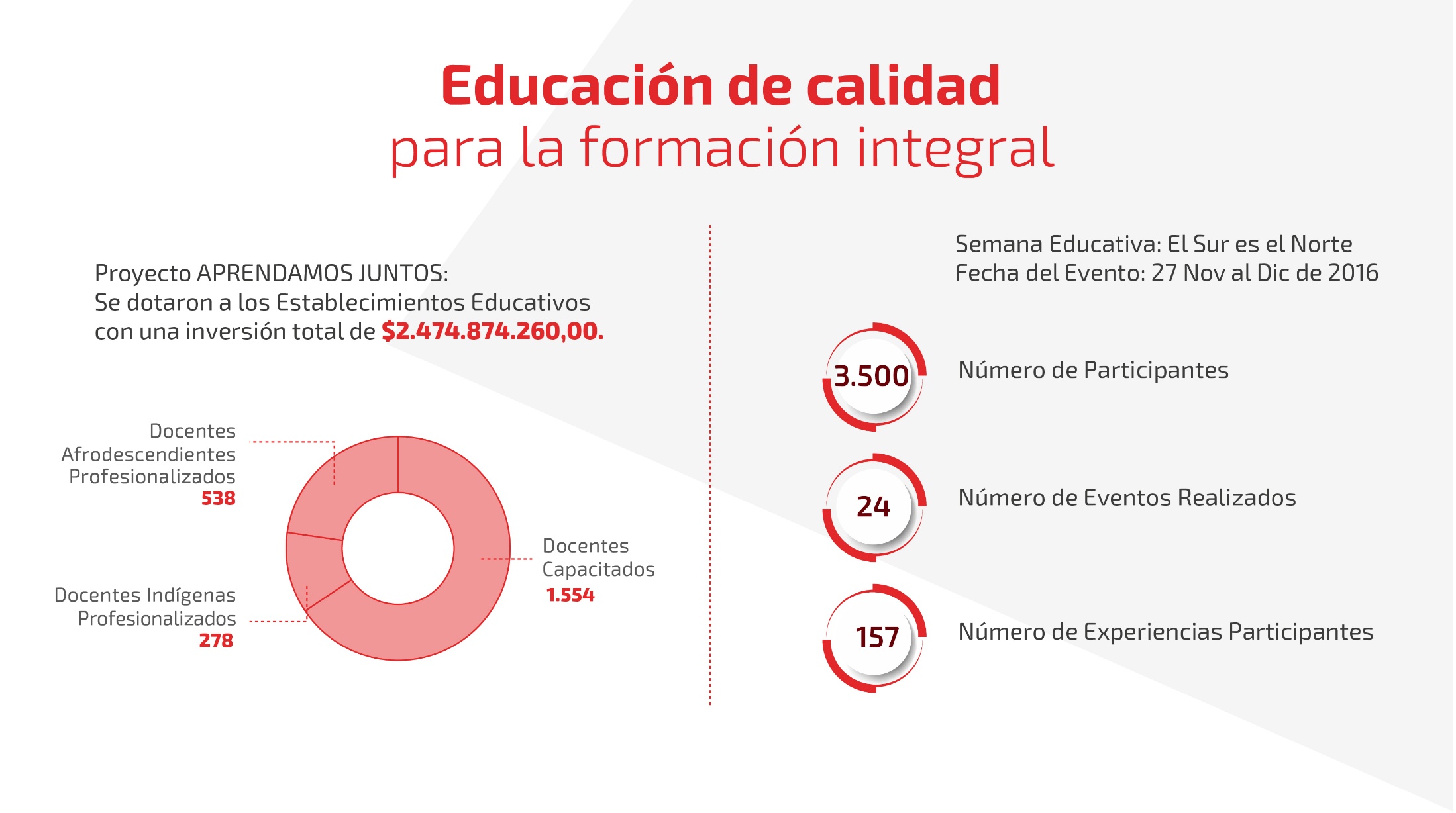 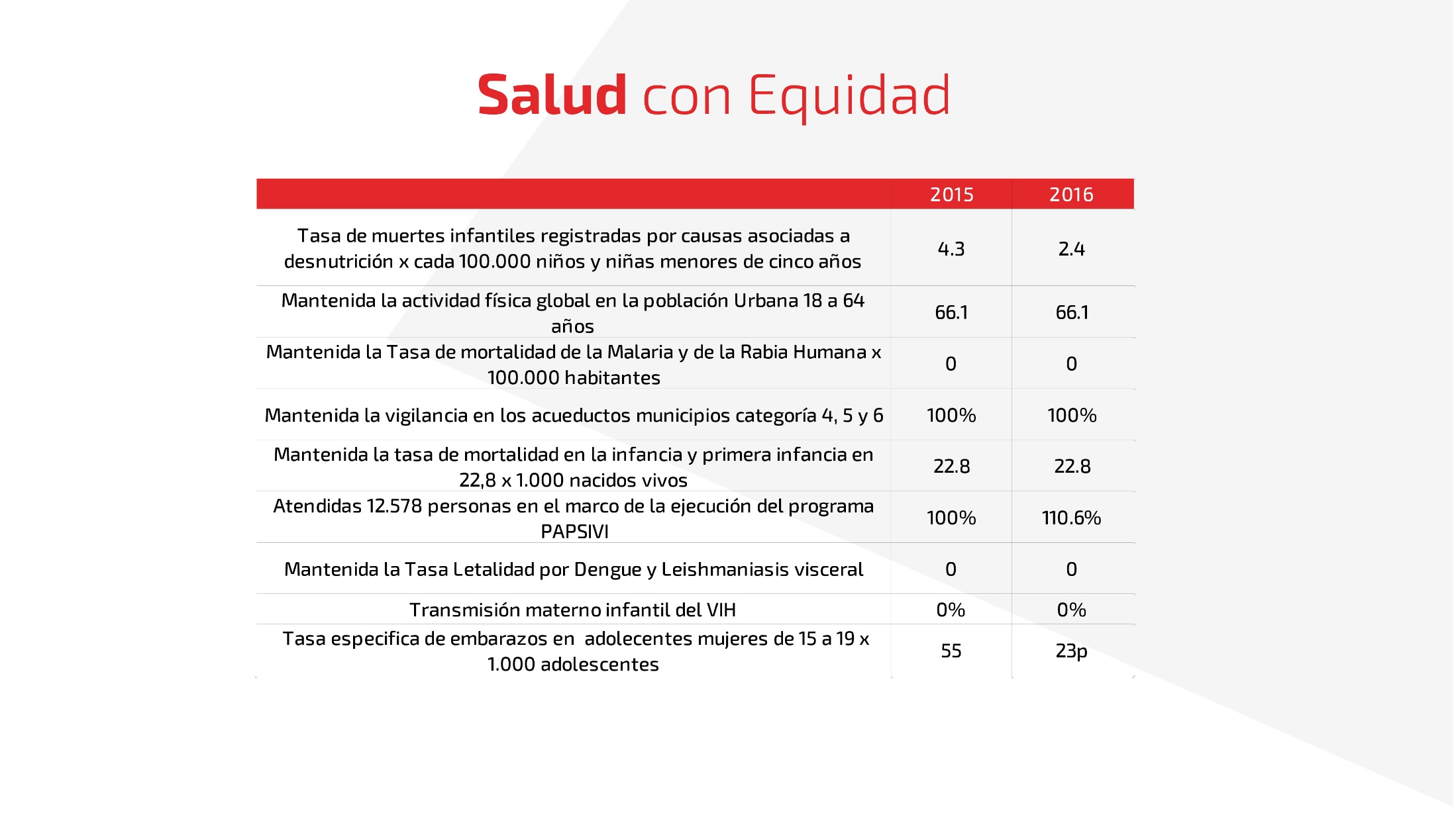 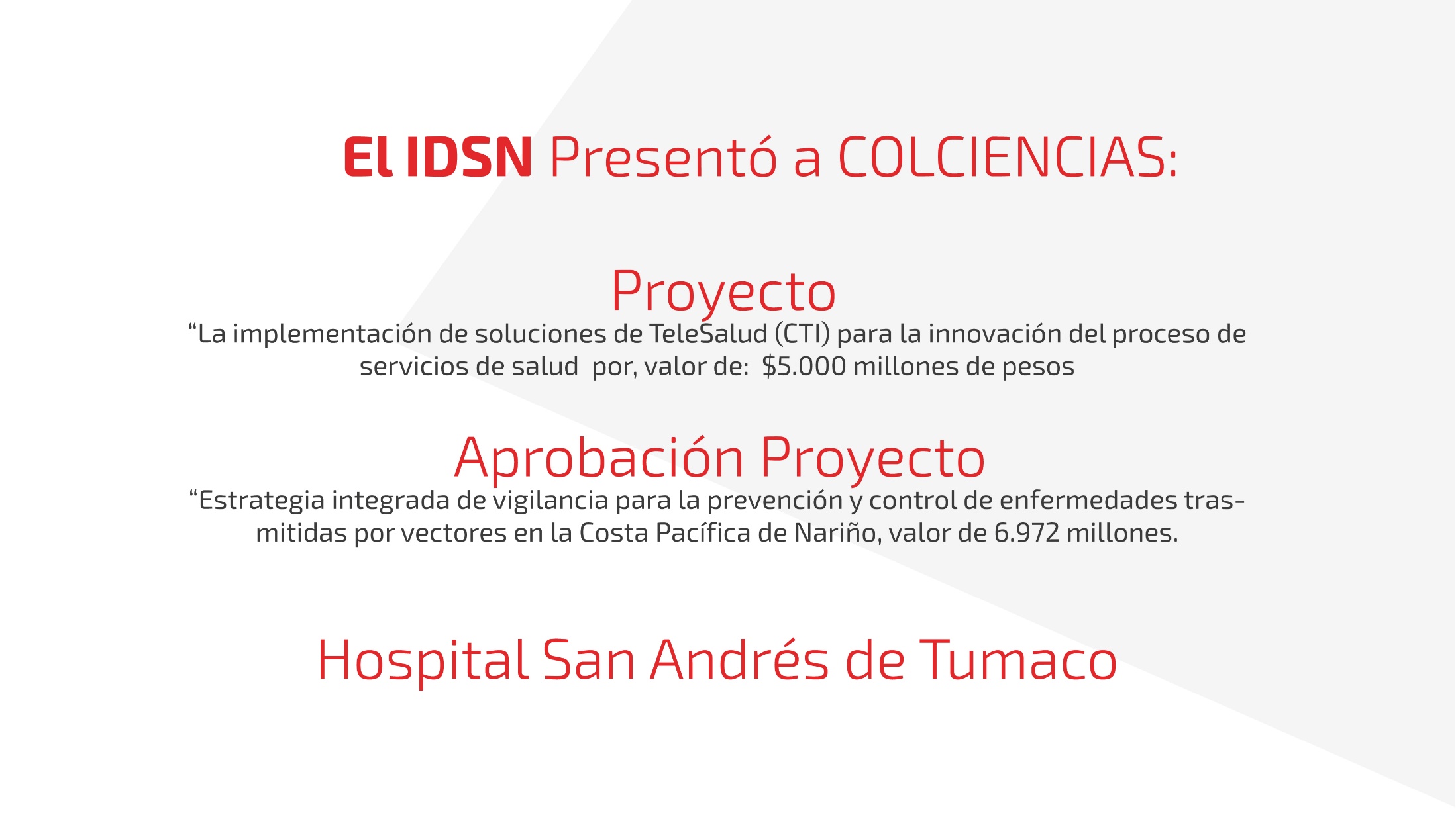 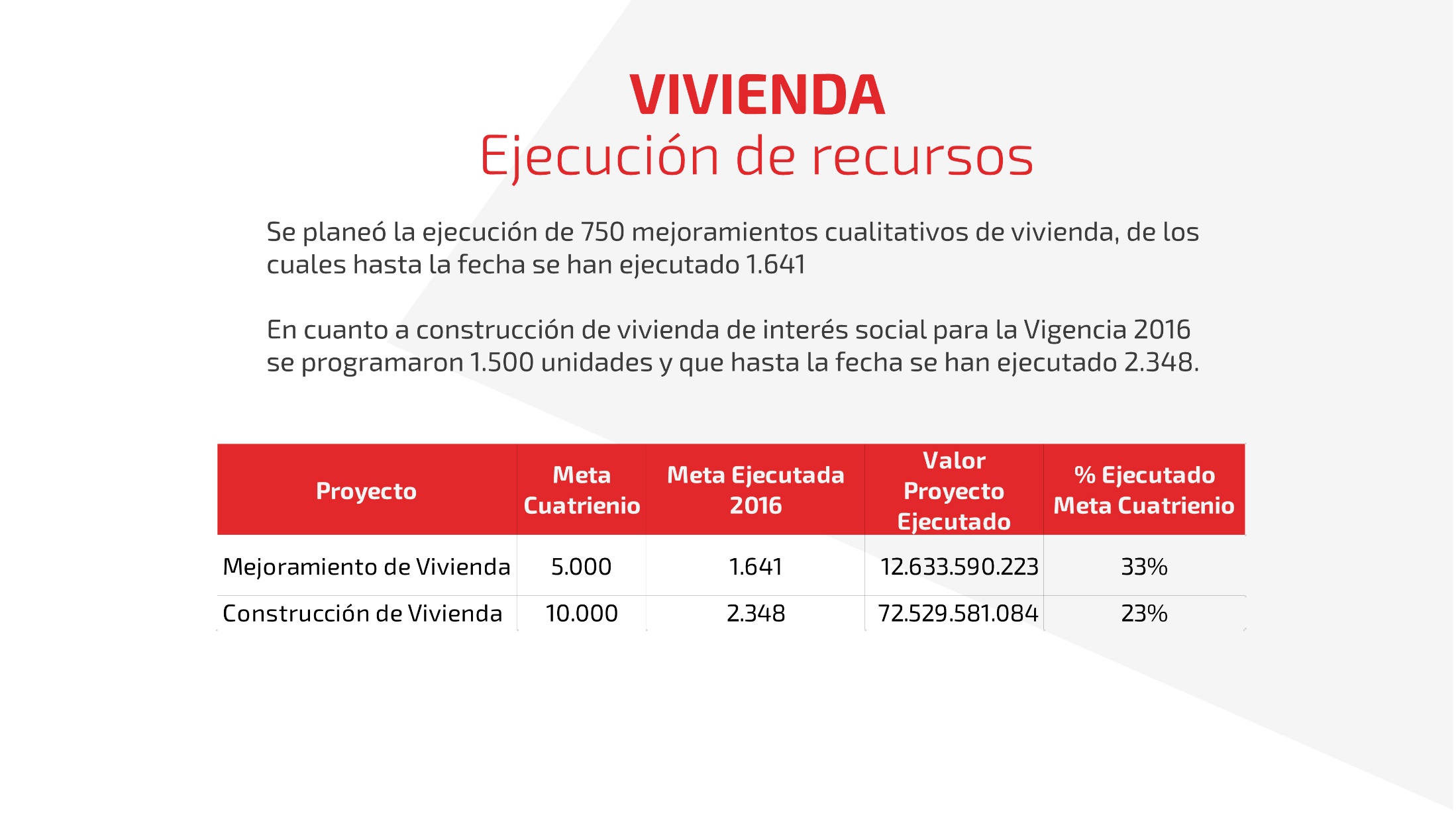 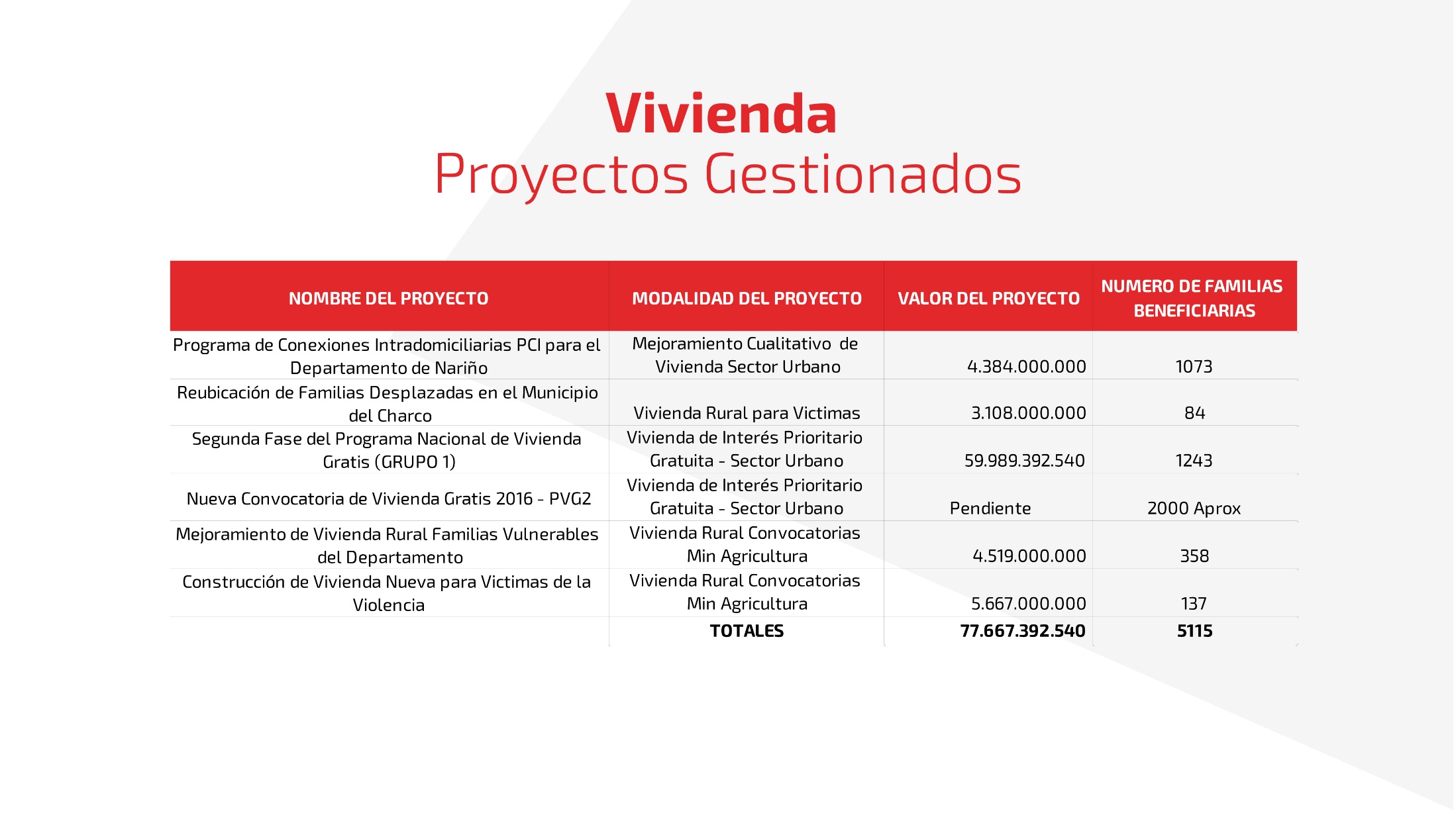 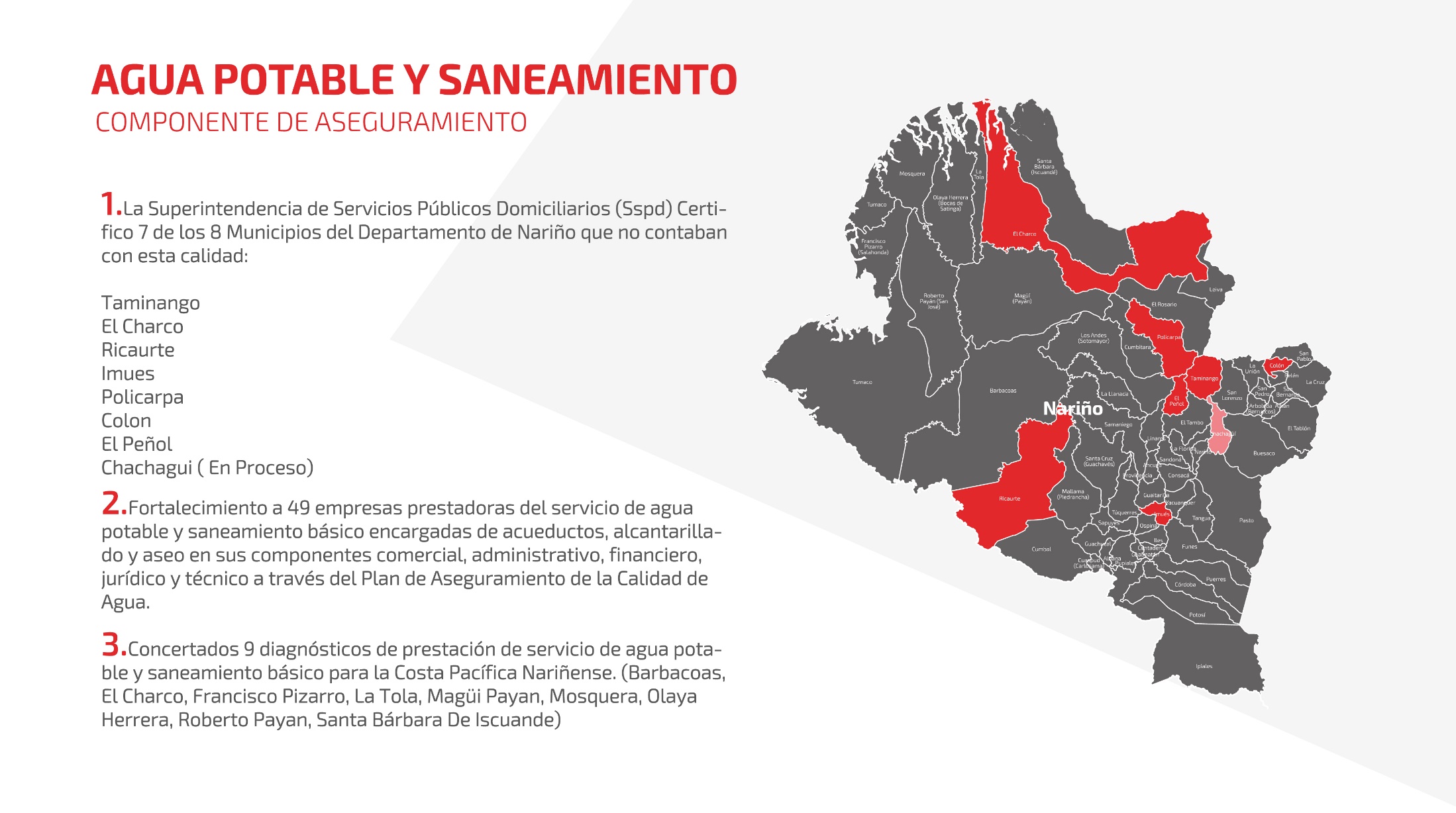 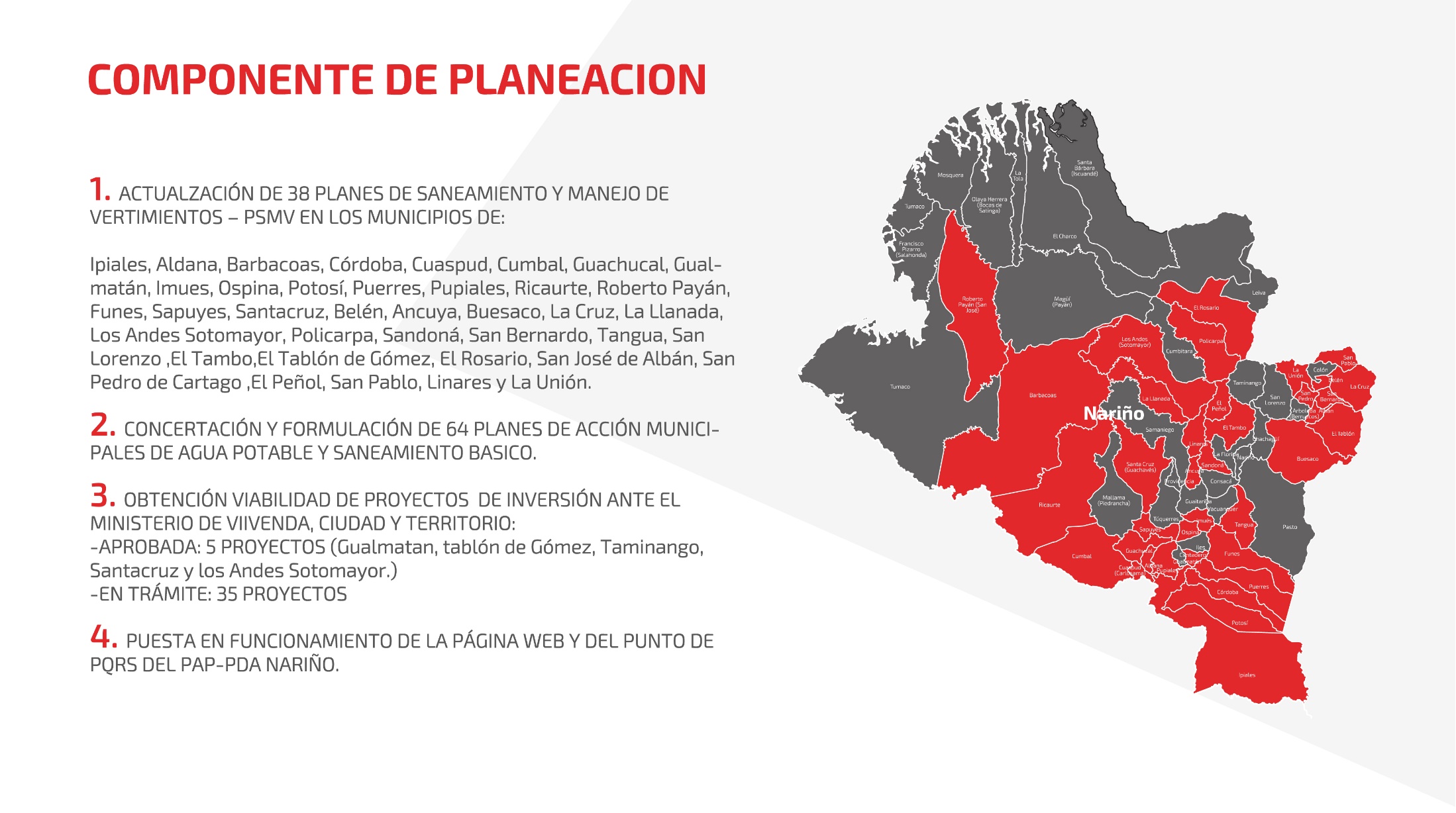 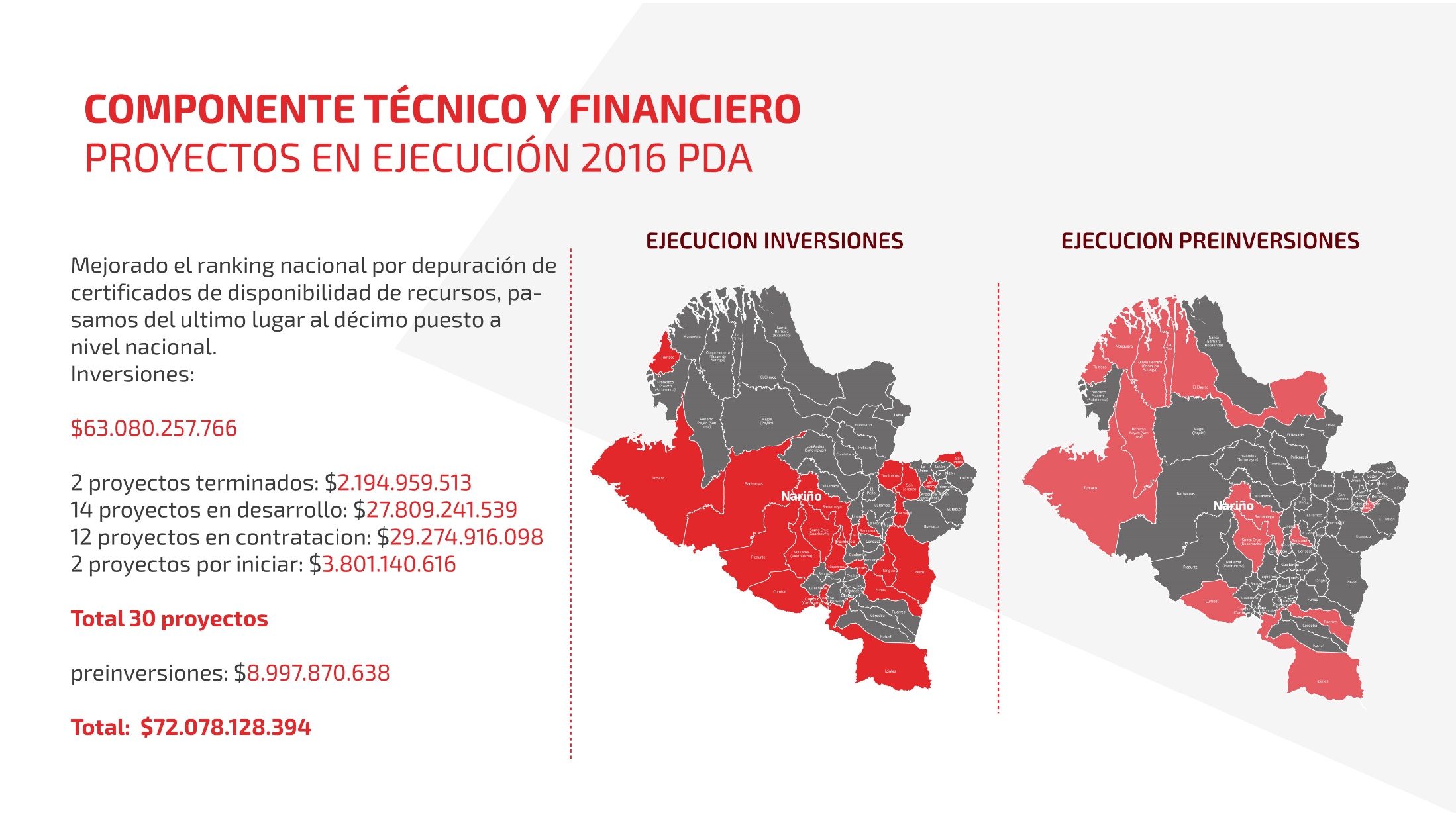 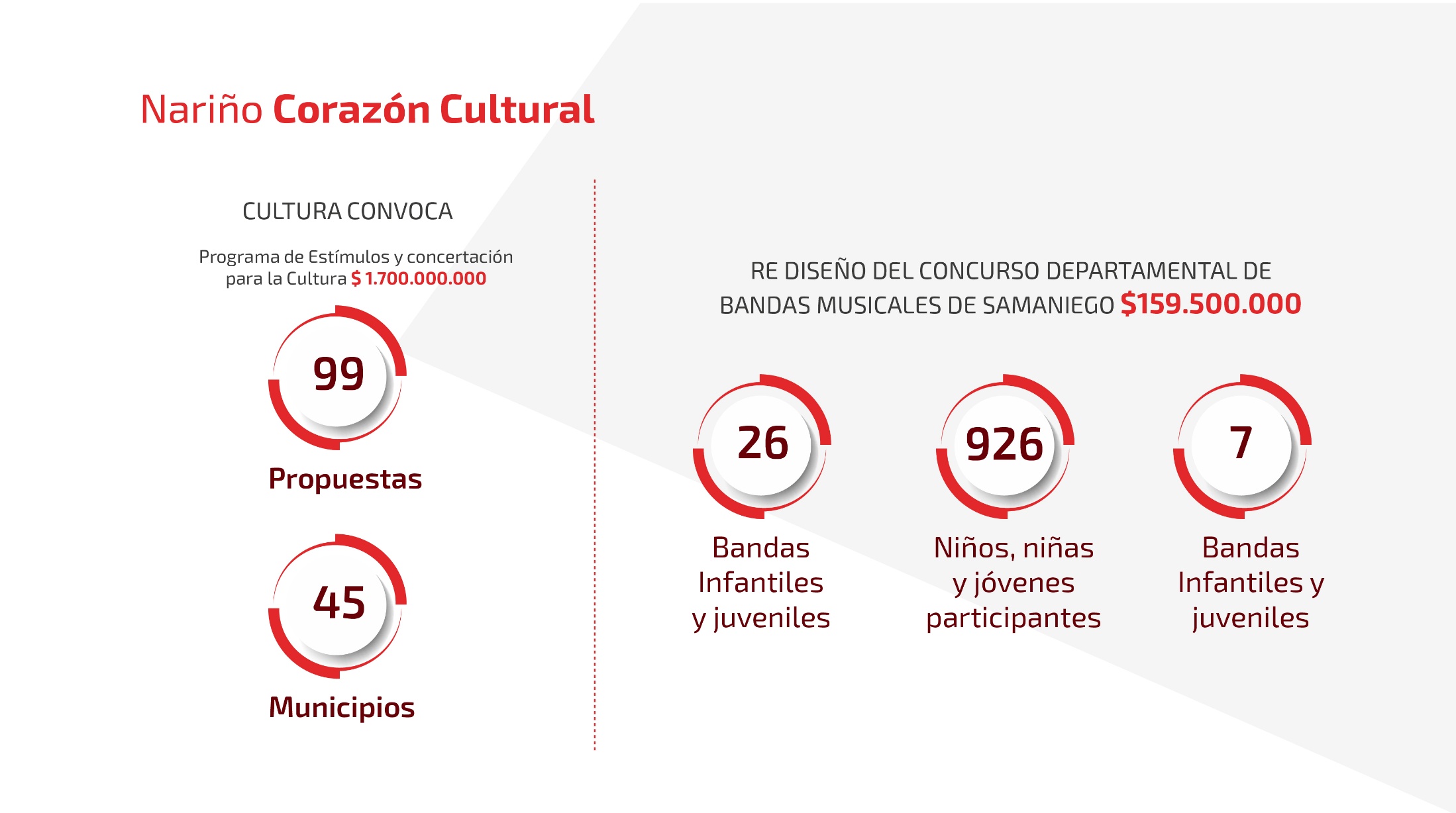 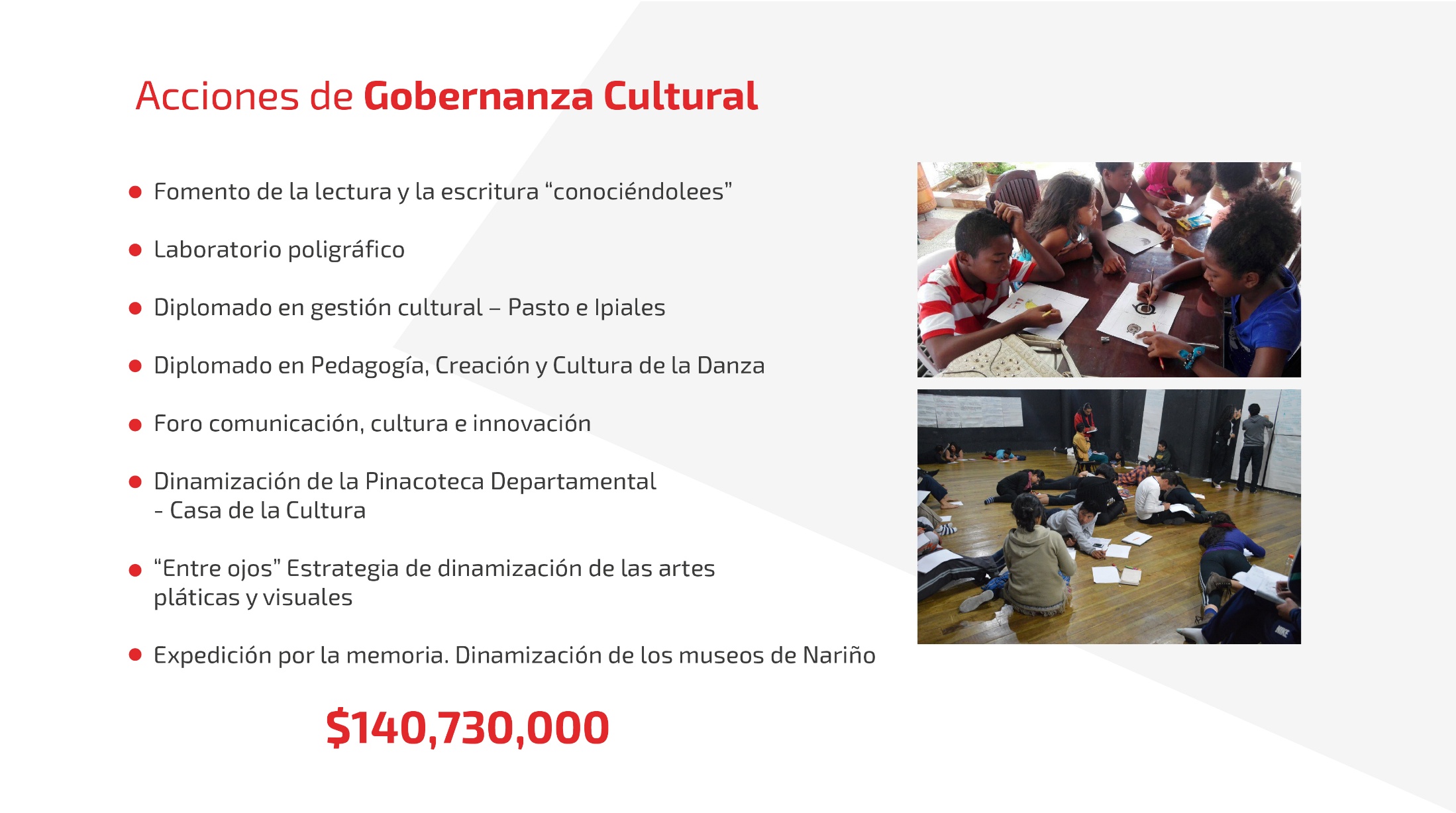 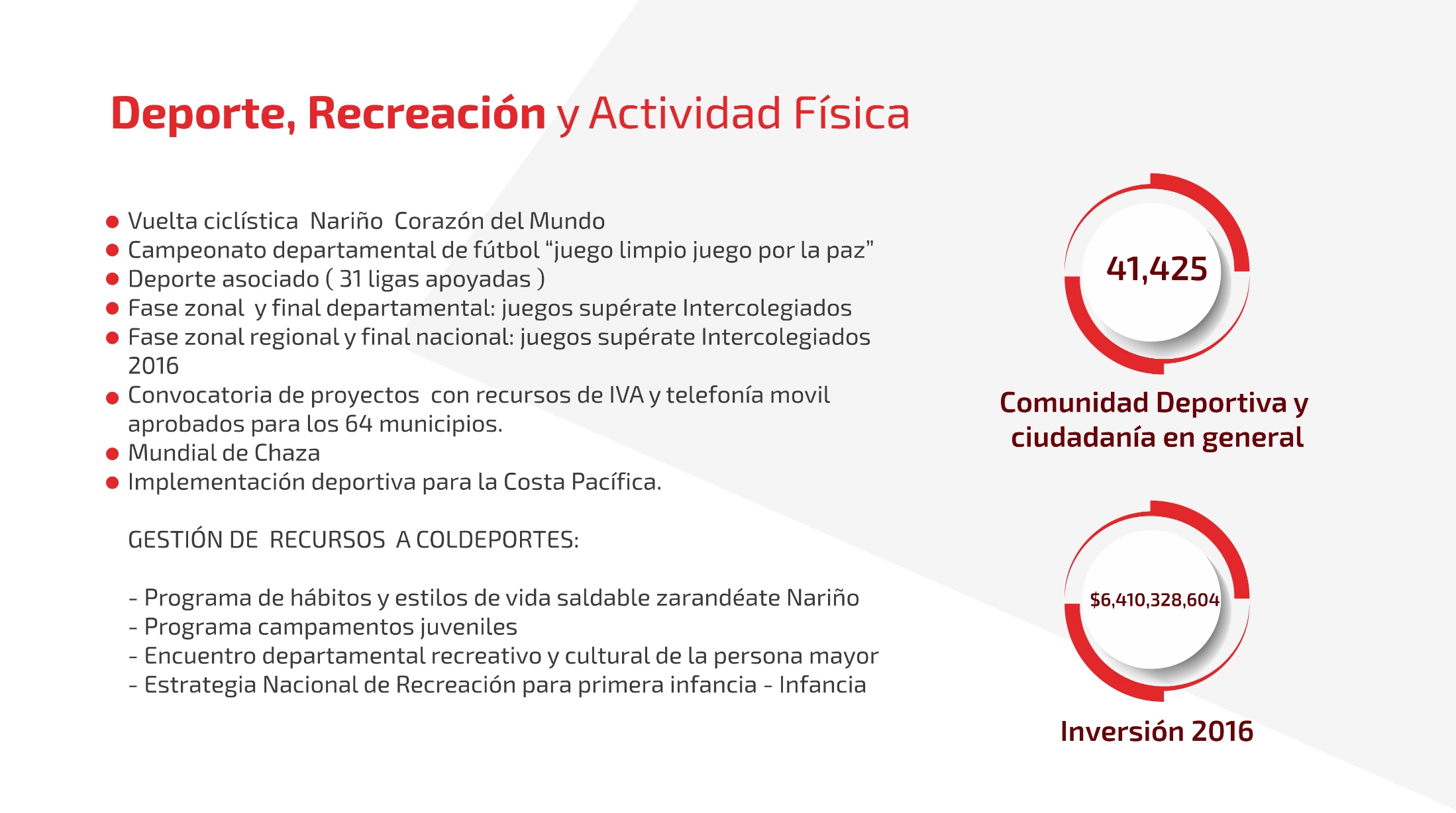 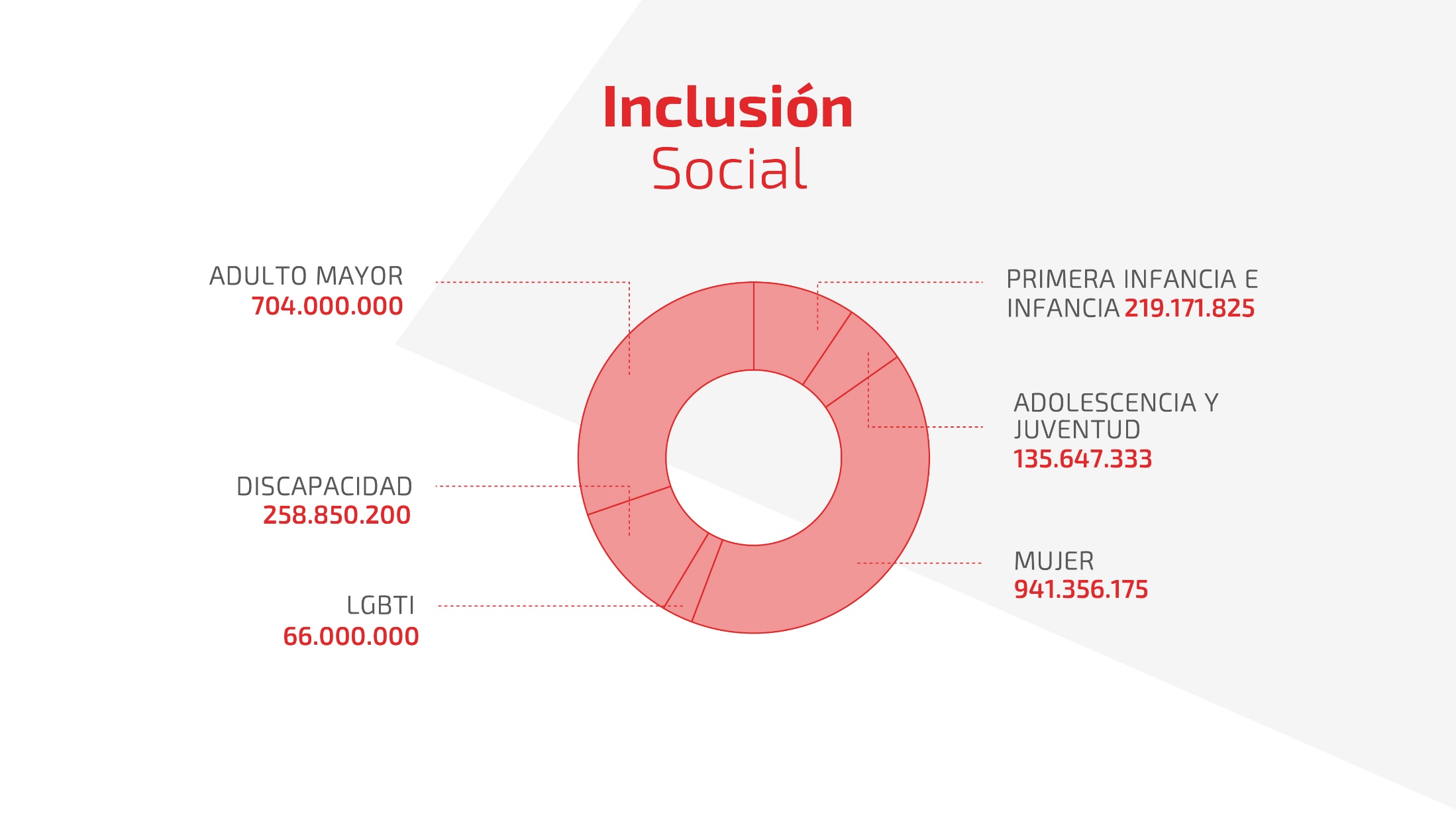 44
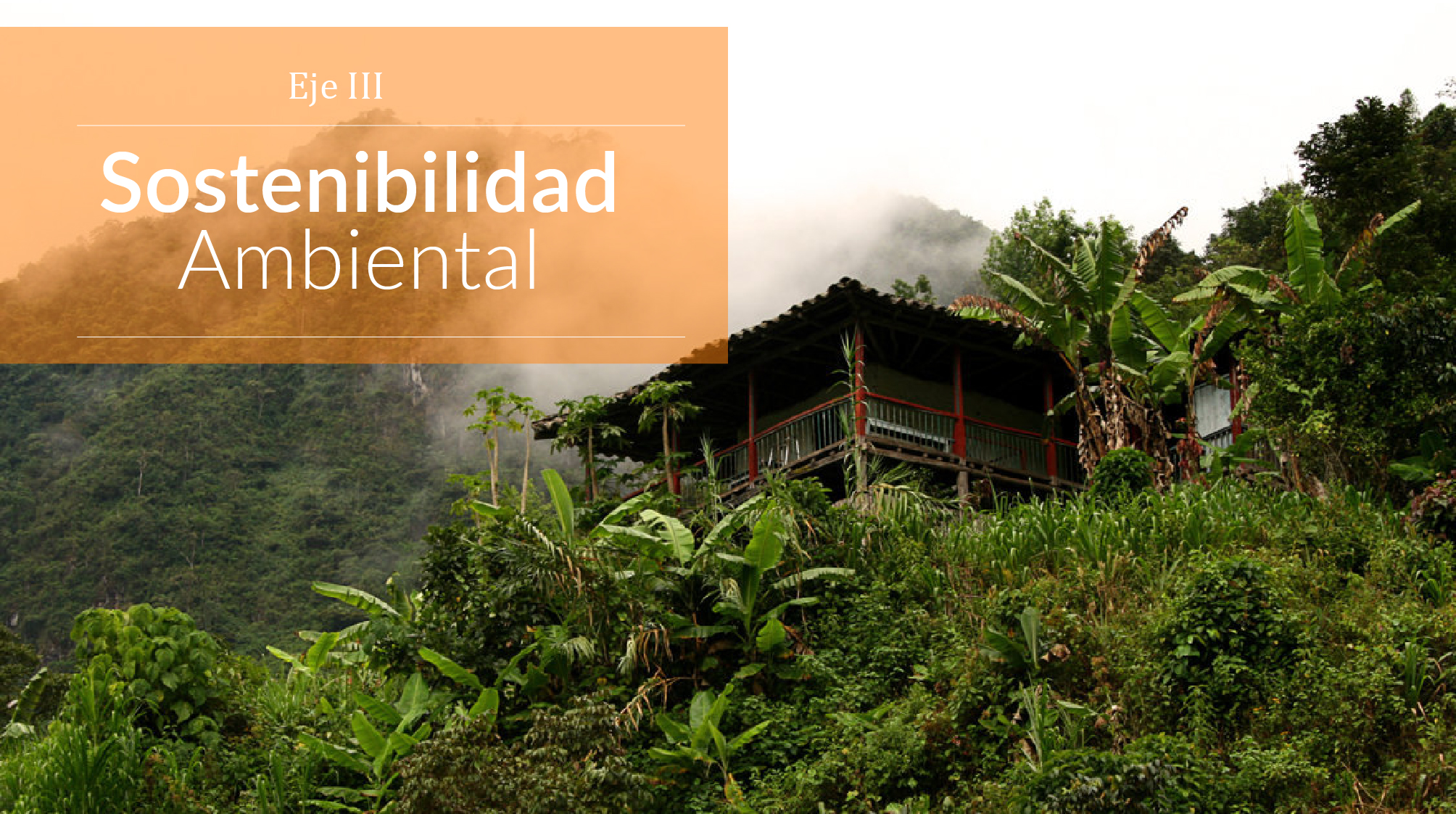 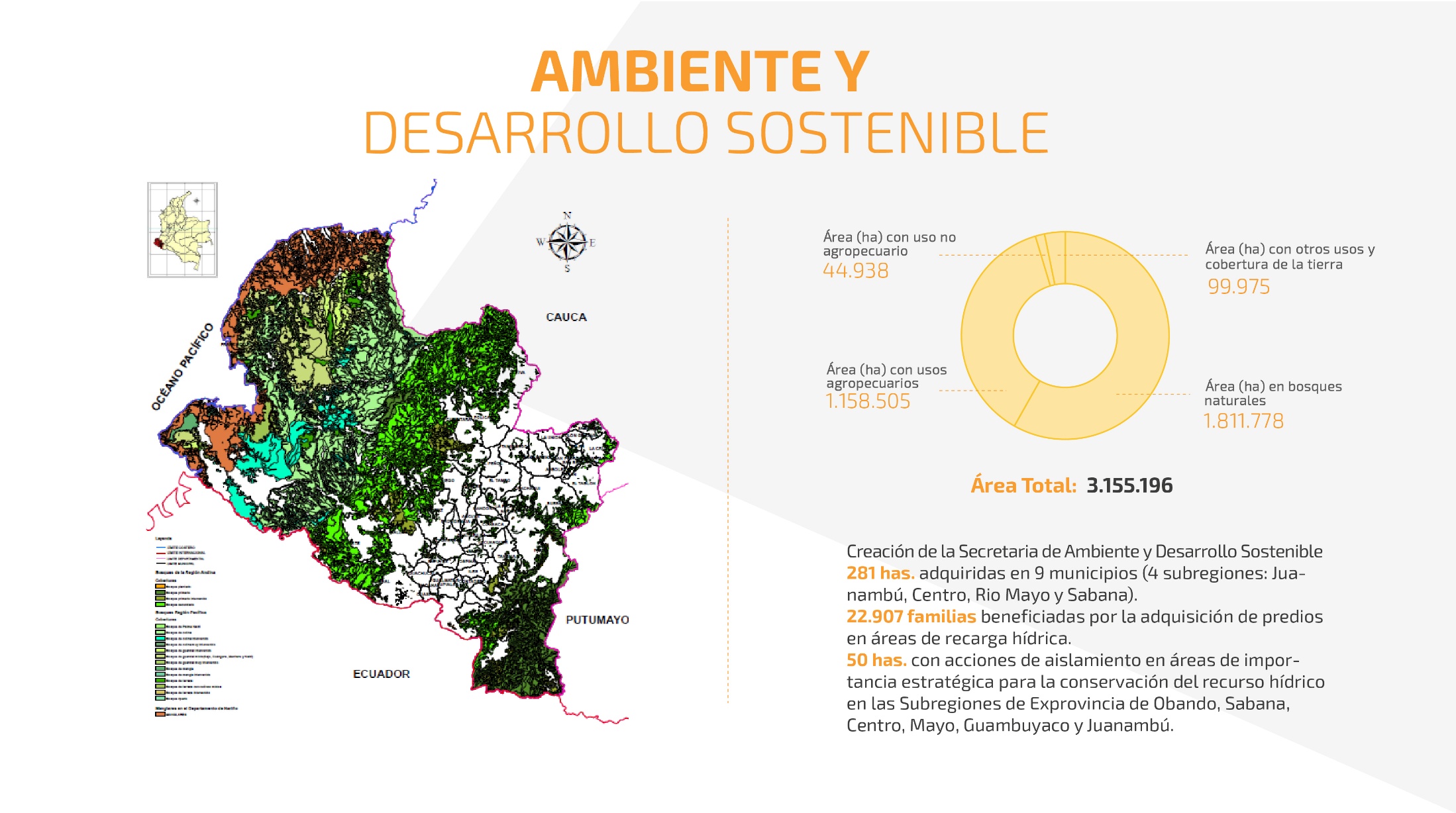 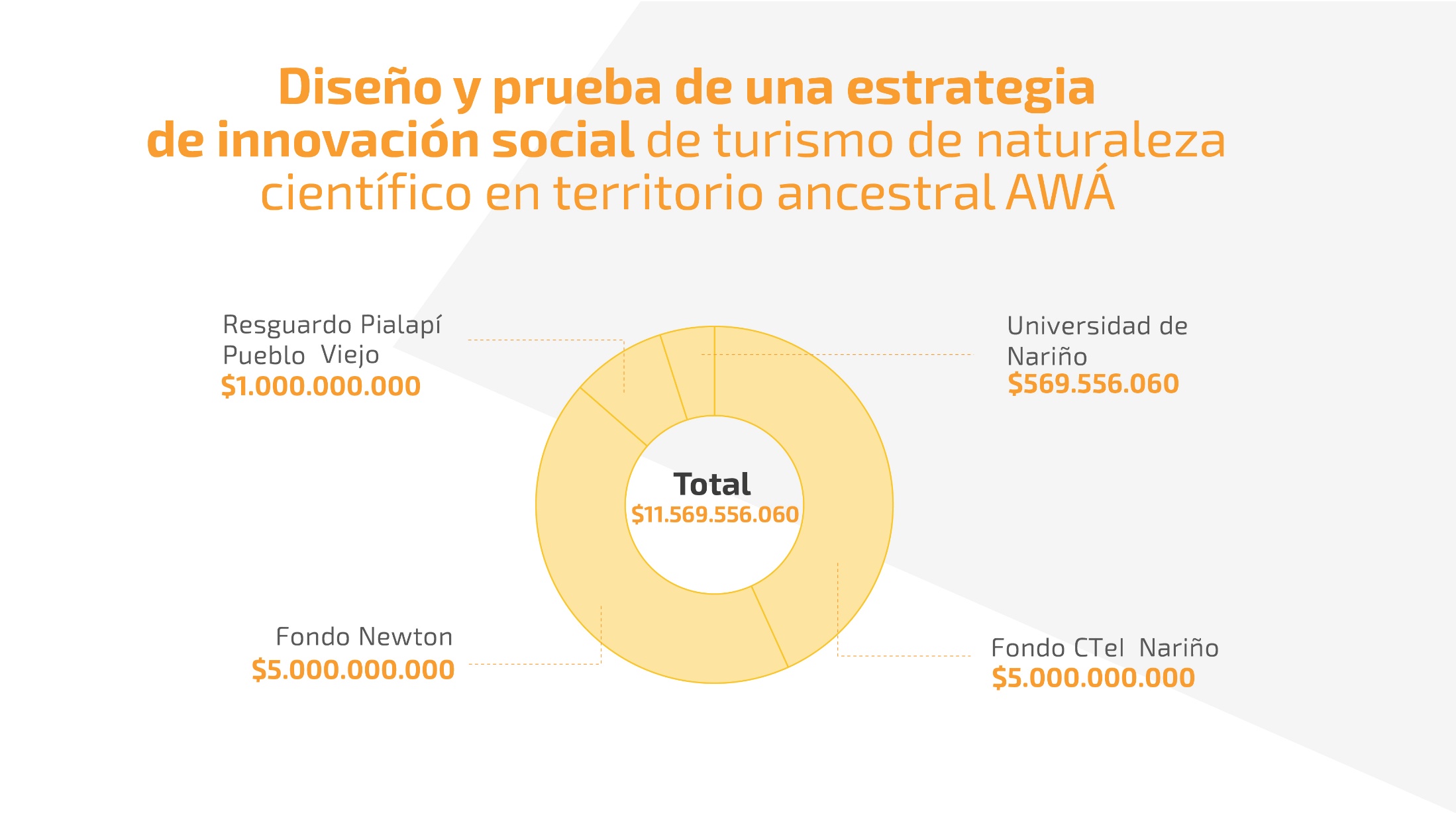 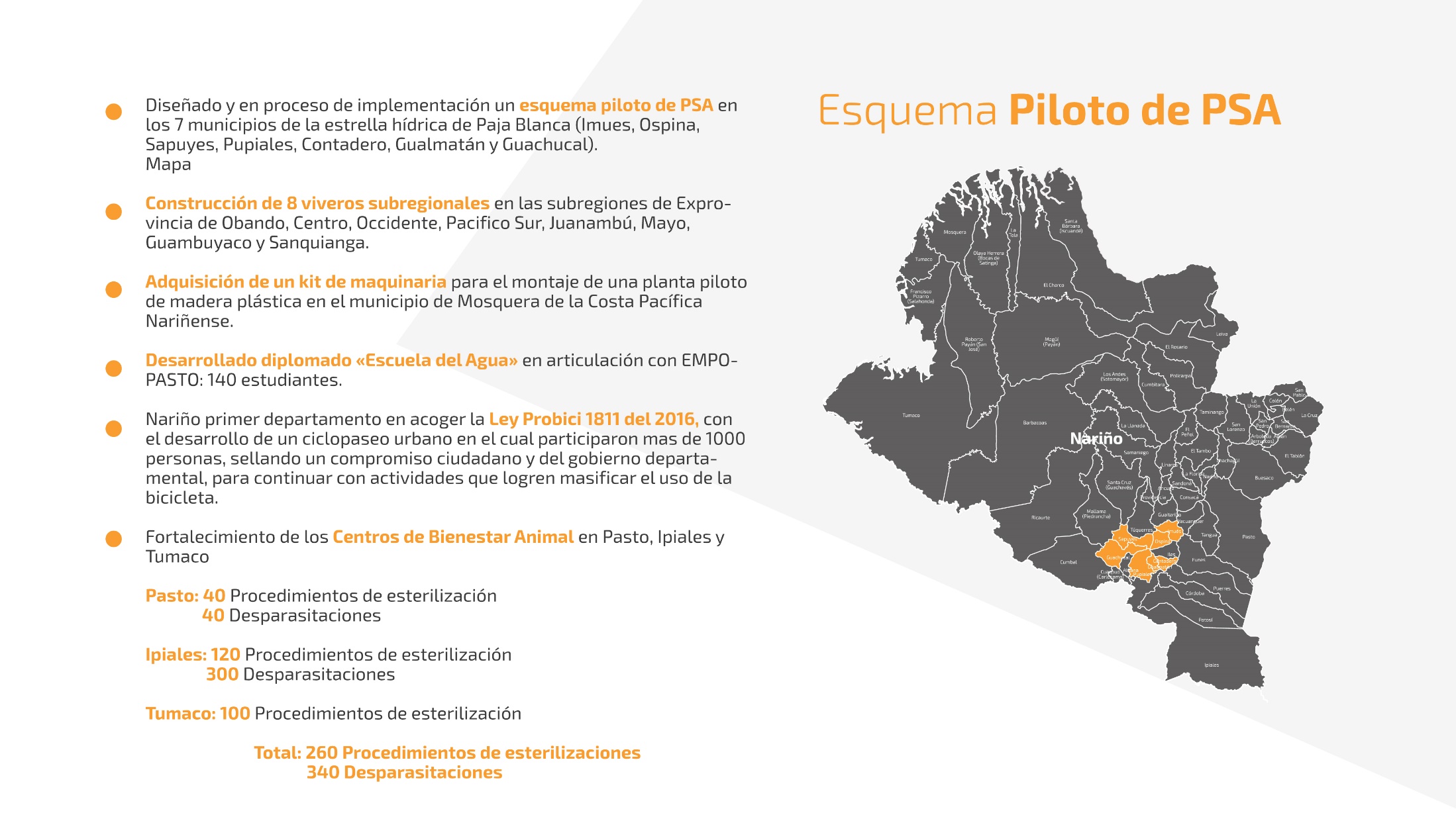 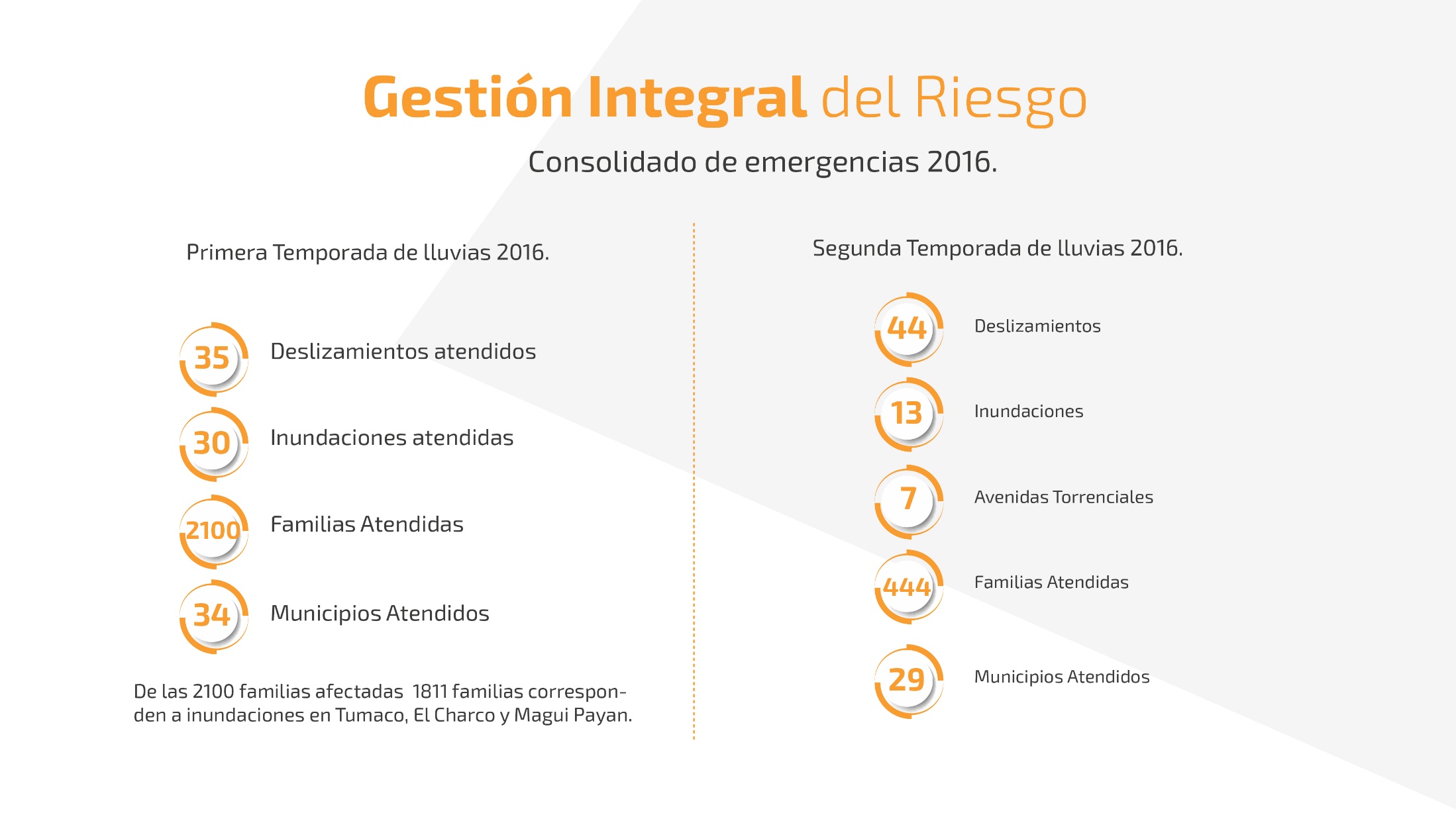 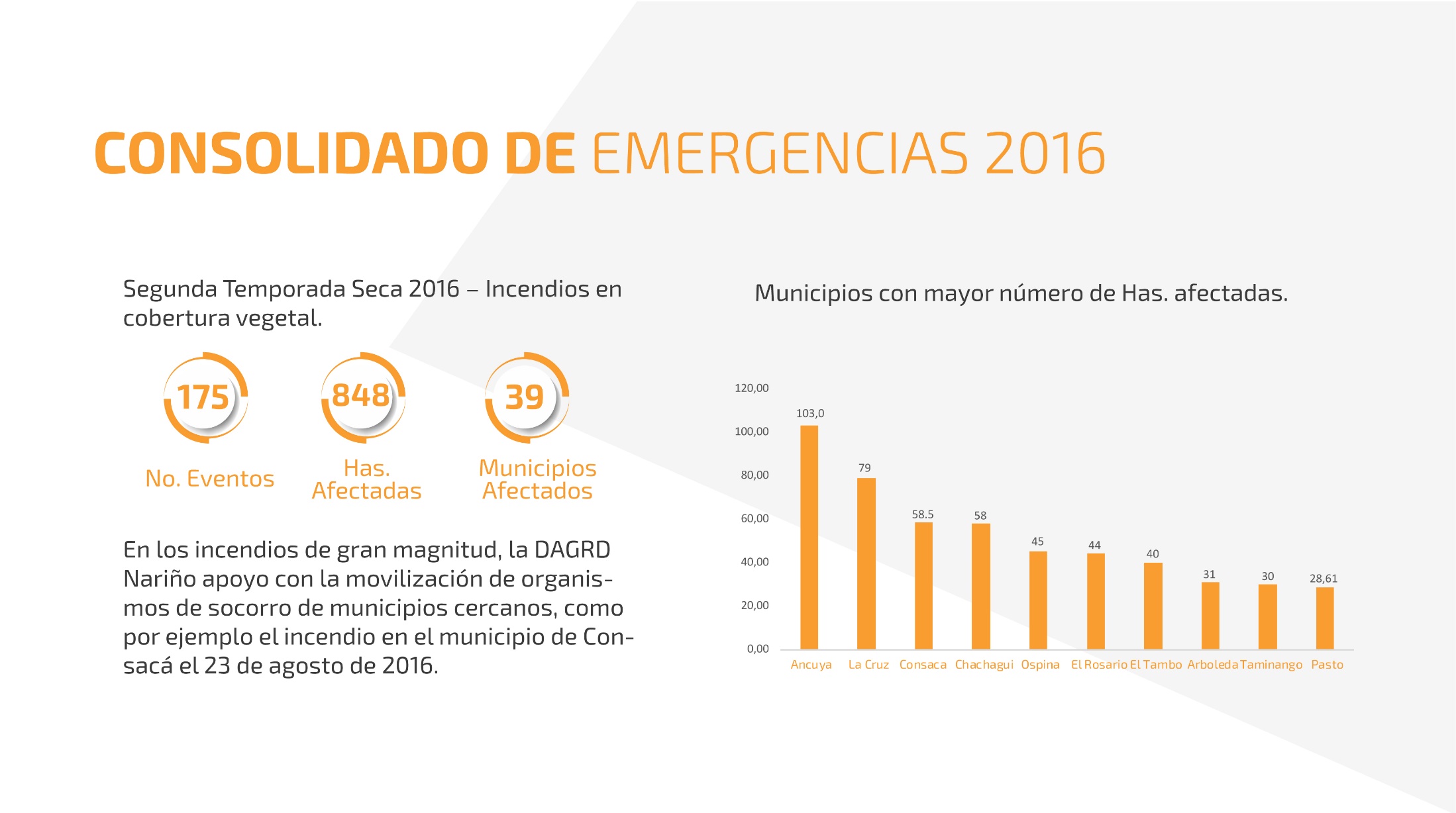 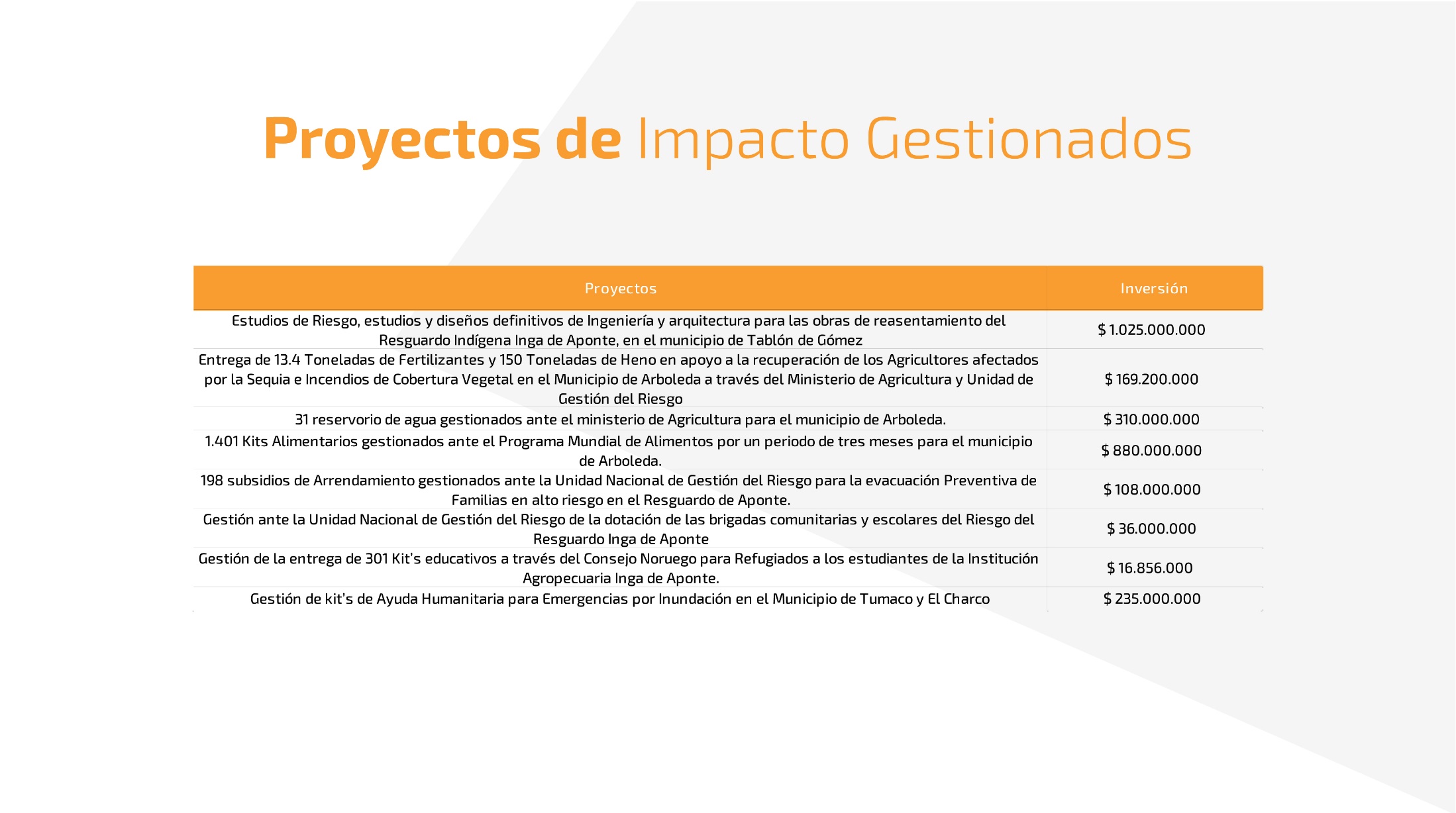 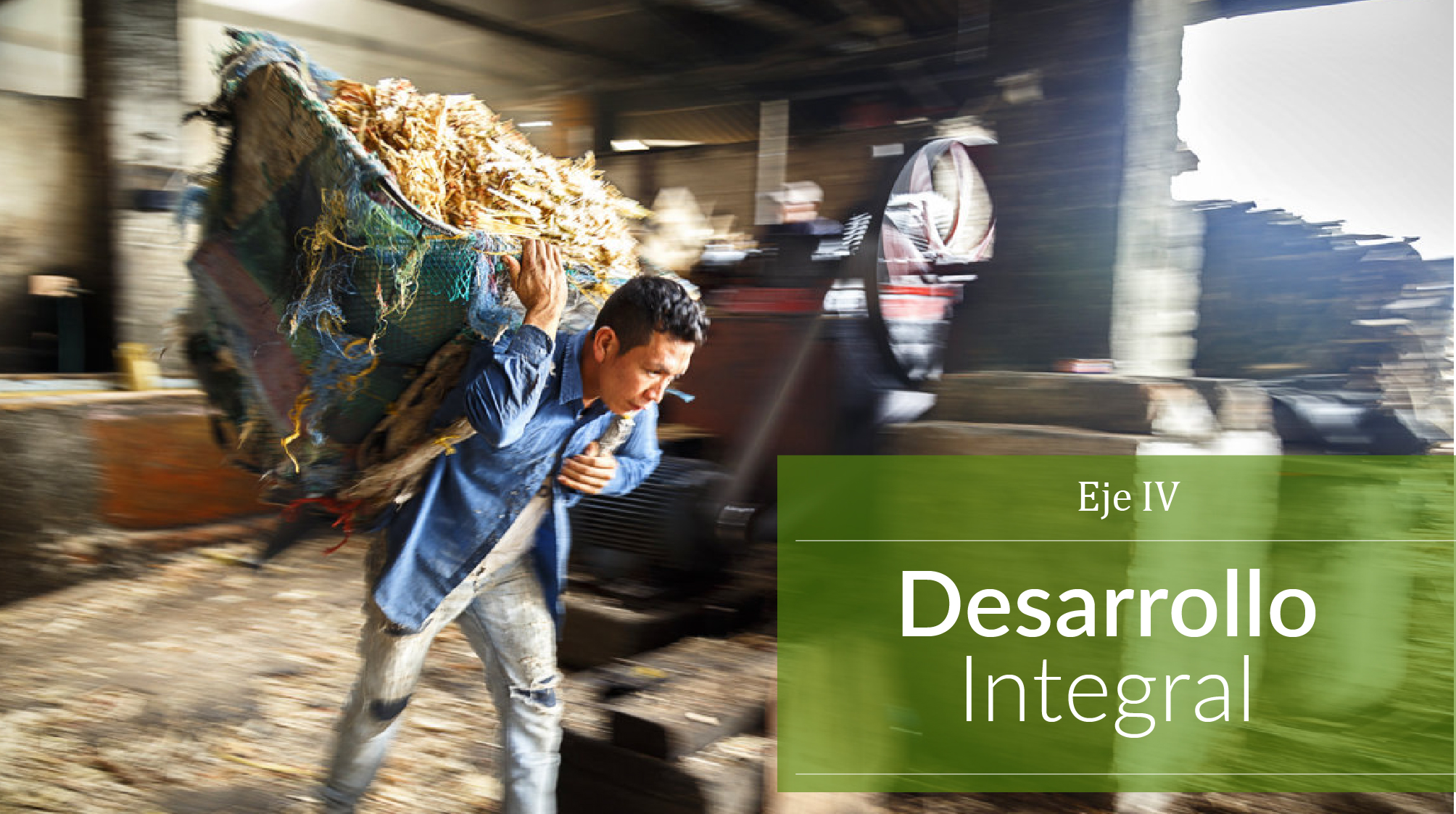 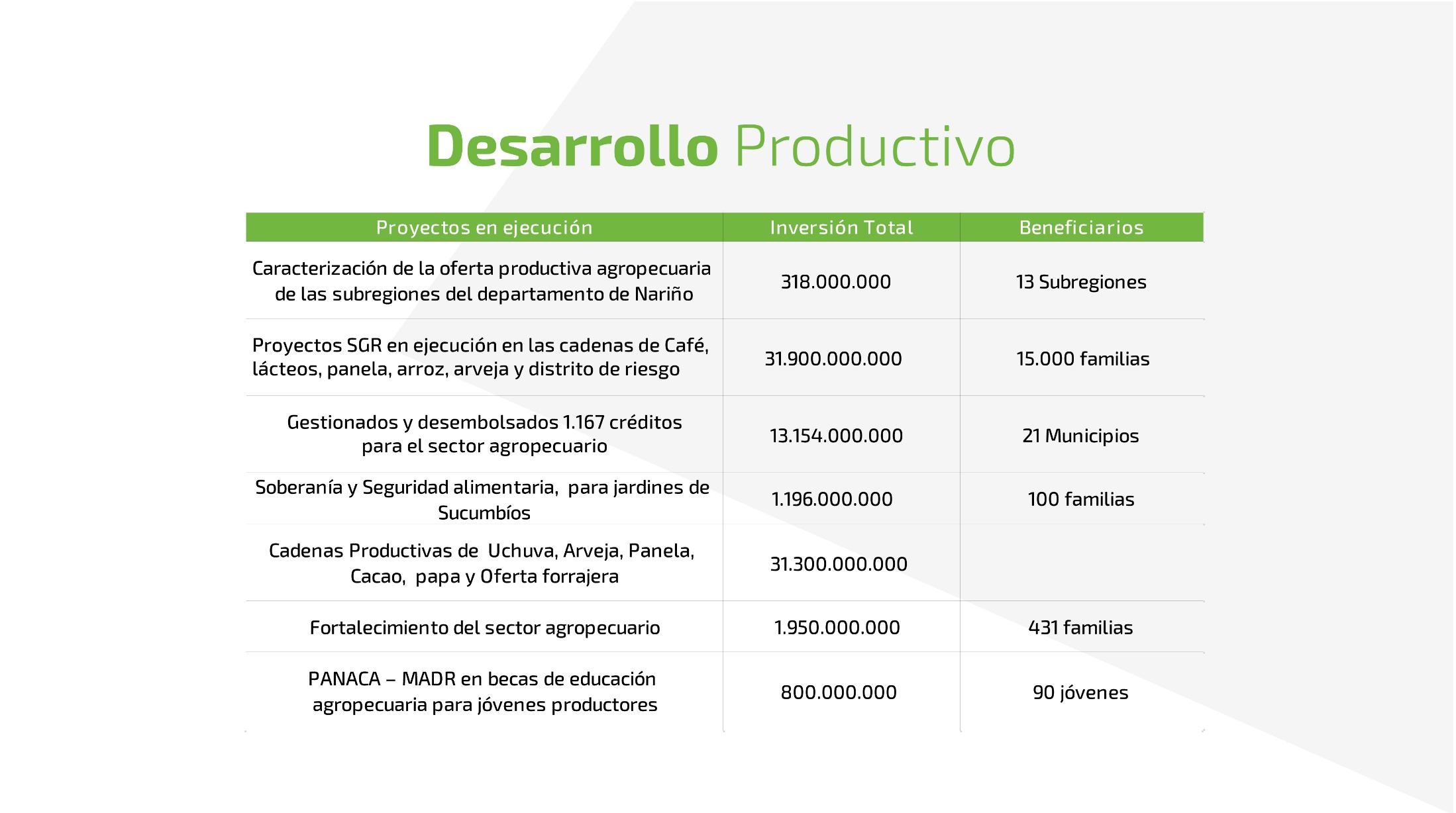 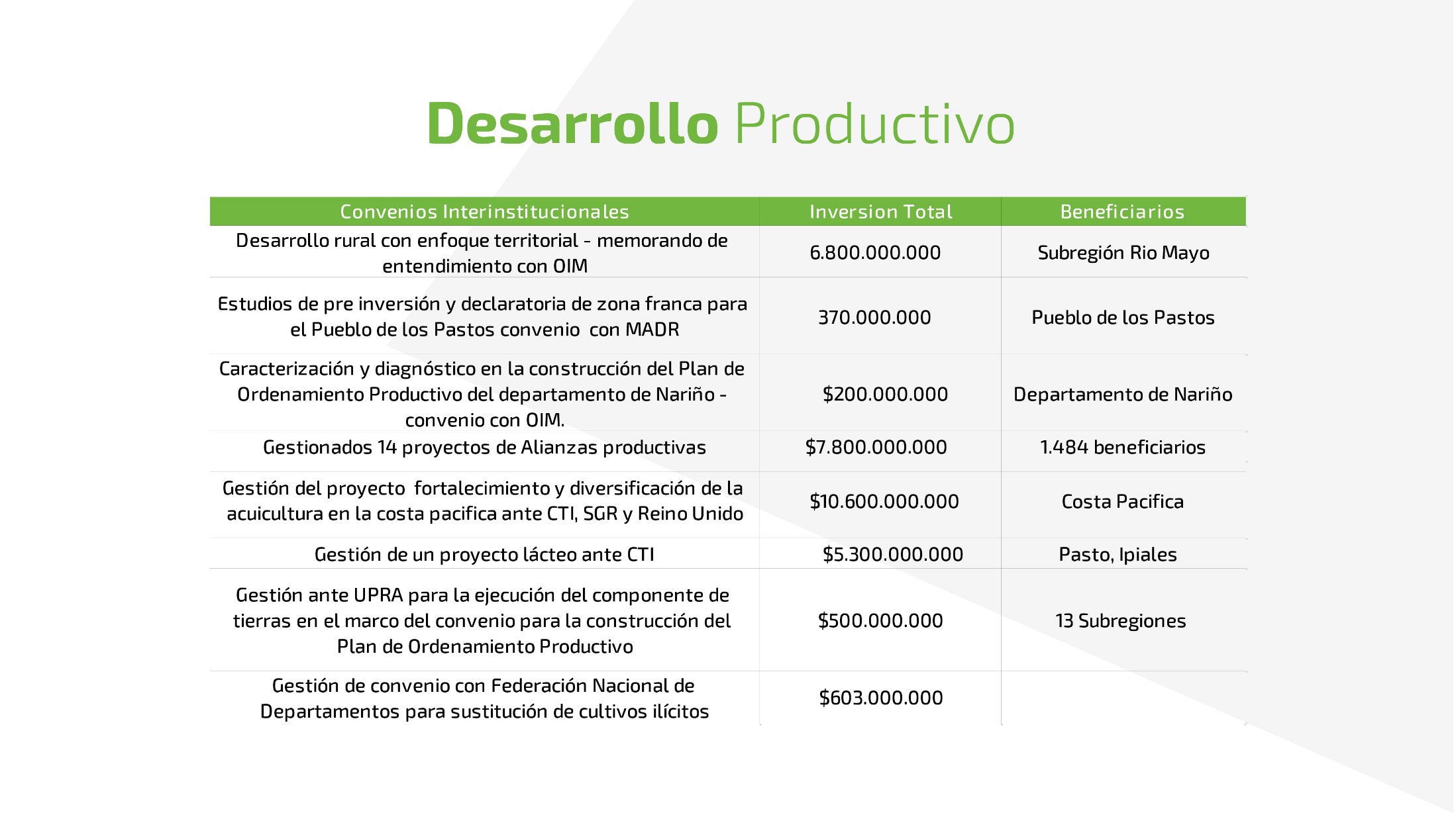 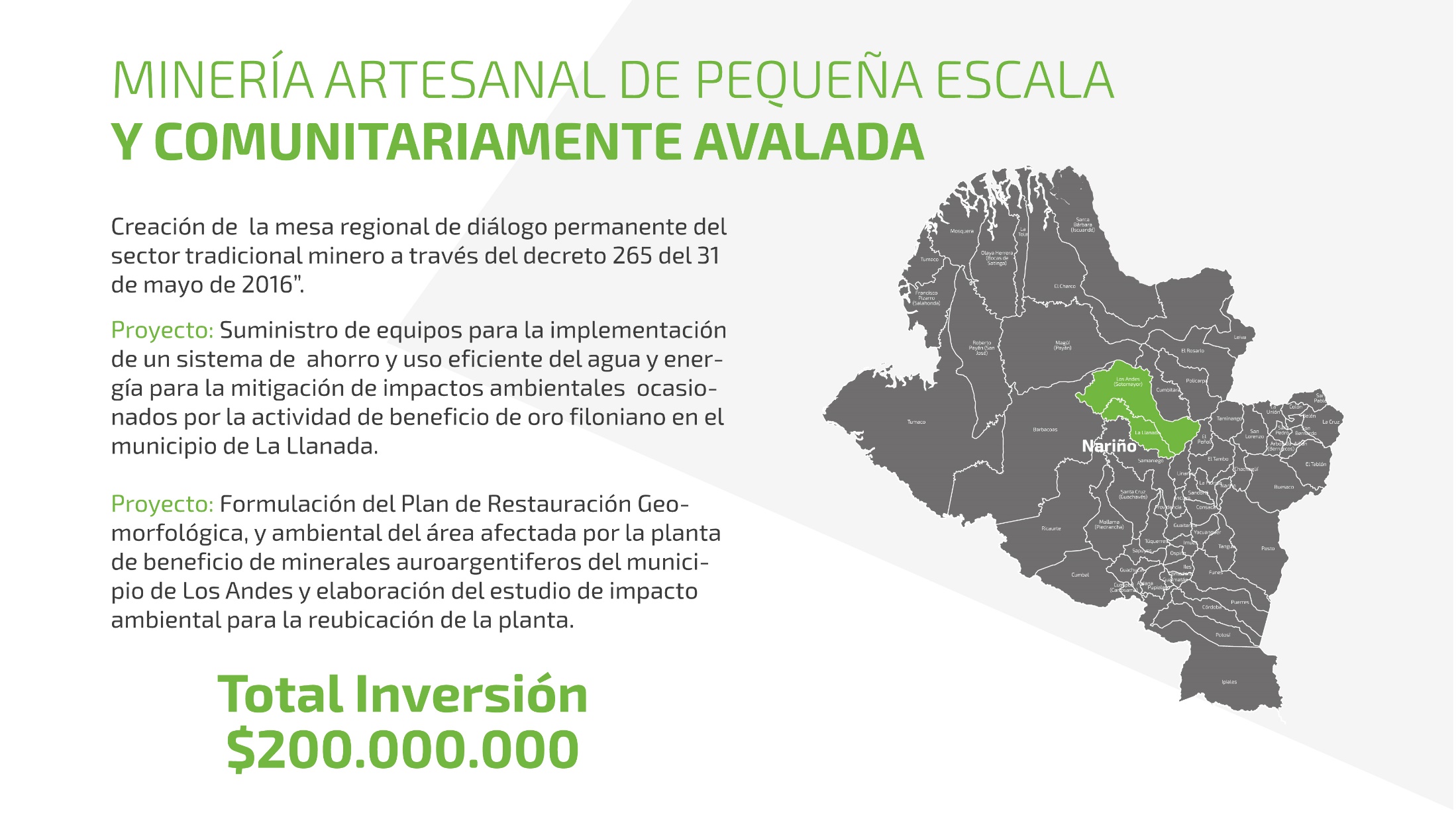 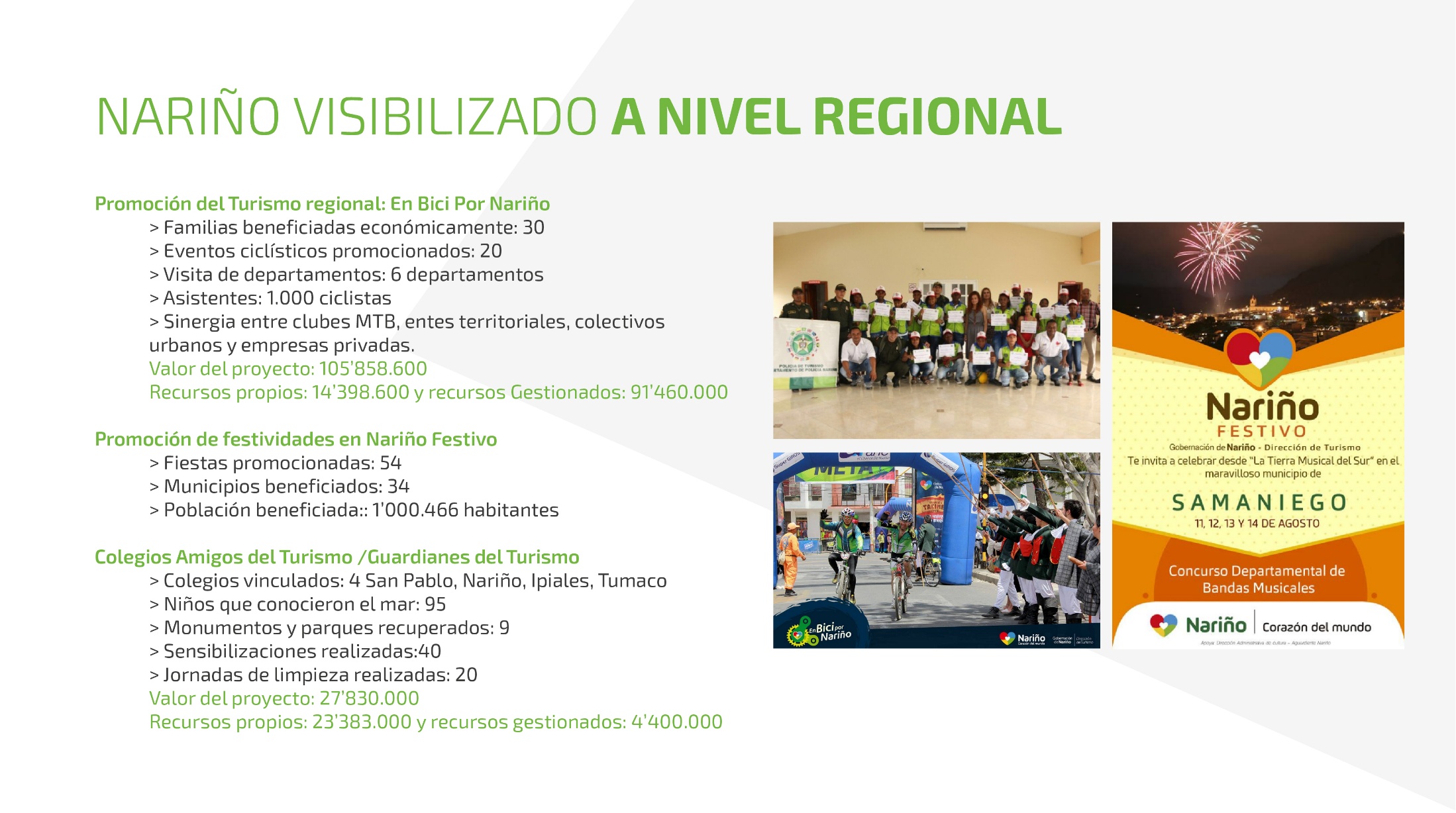 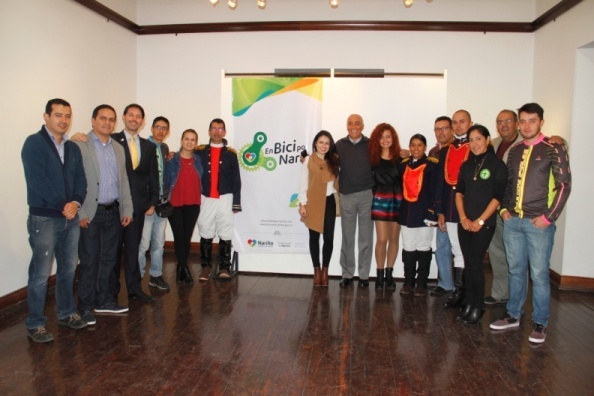 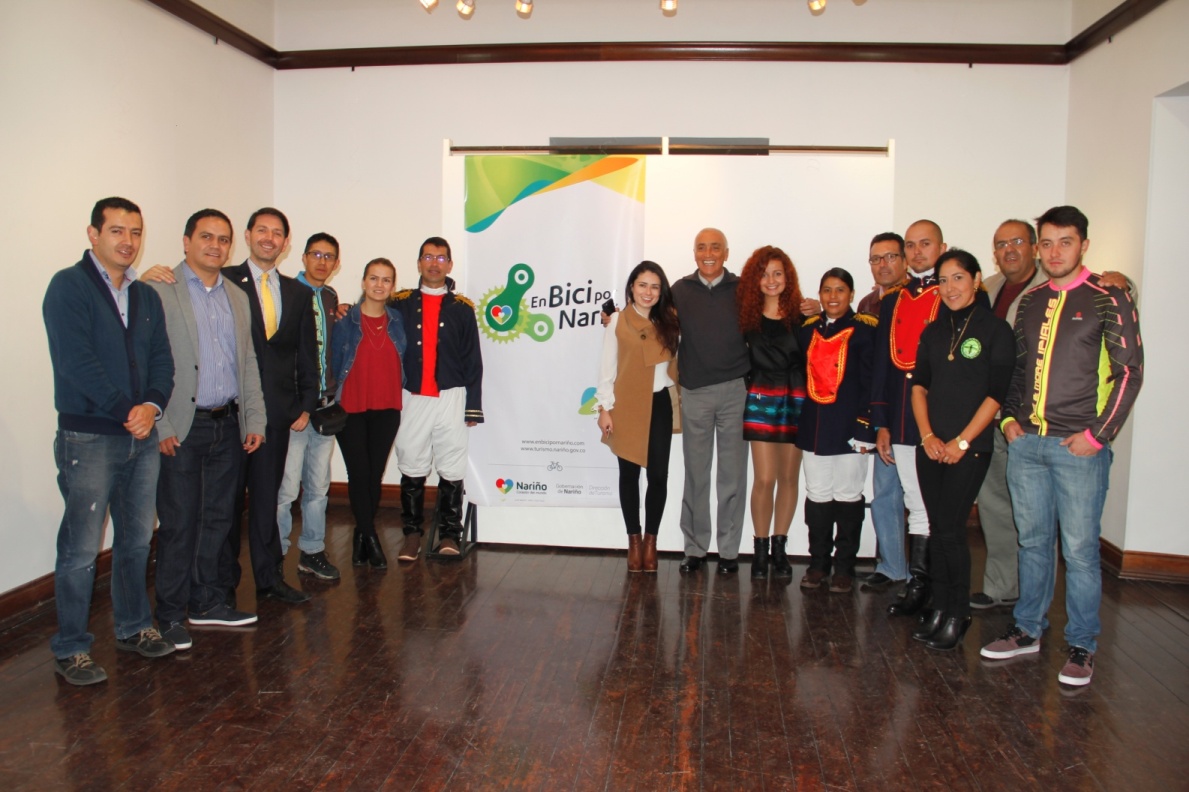 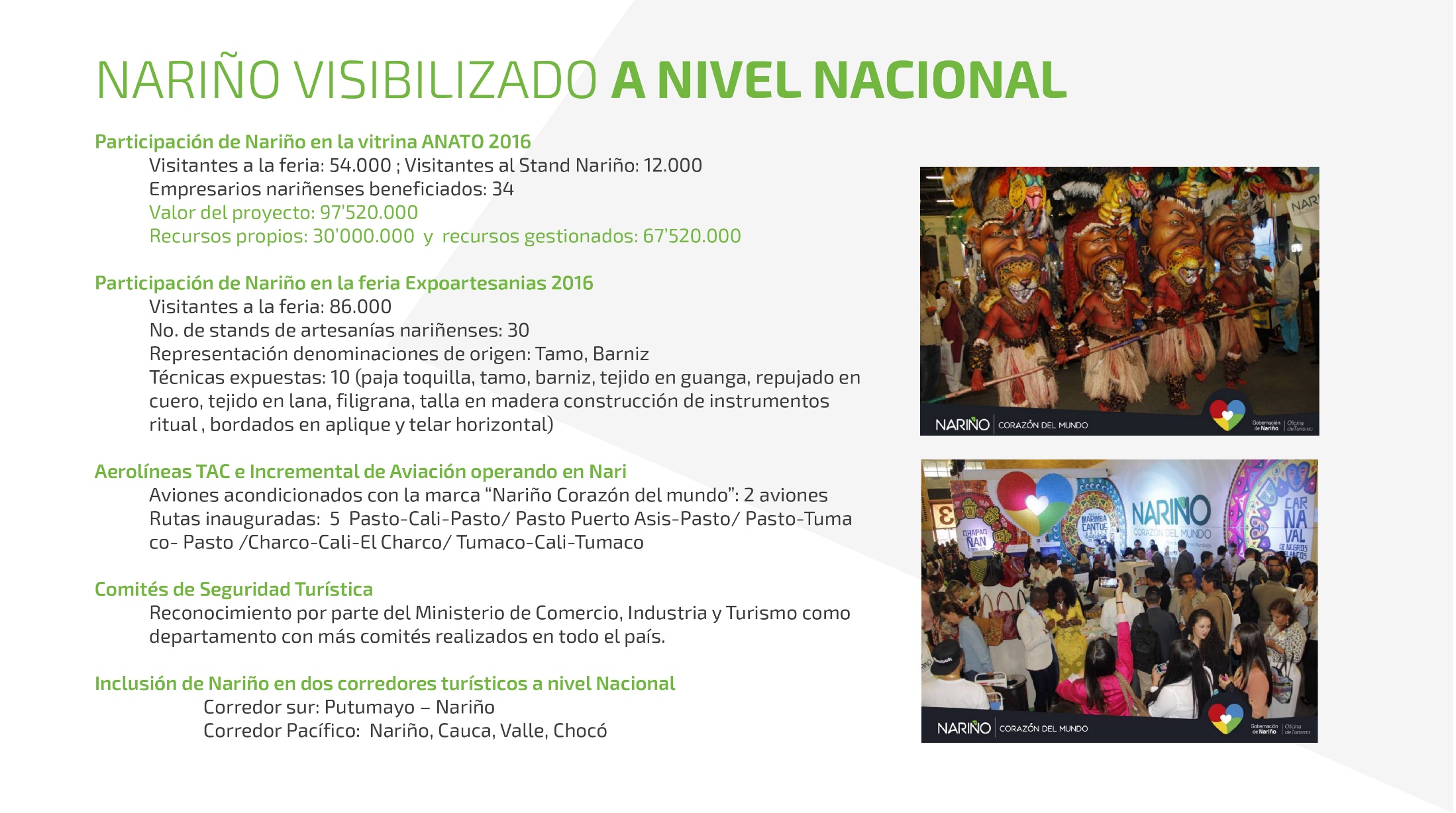 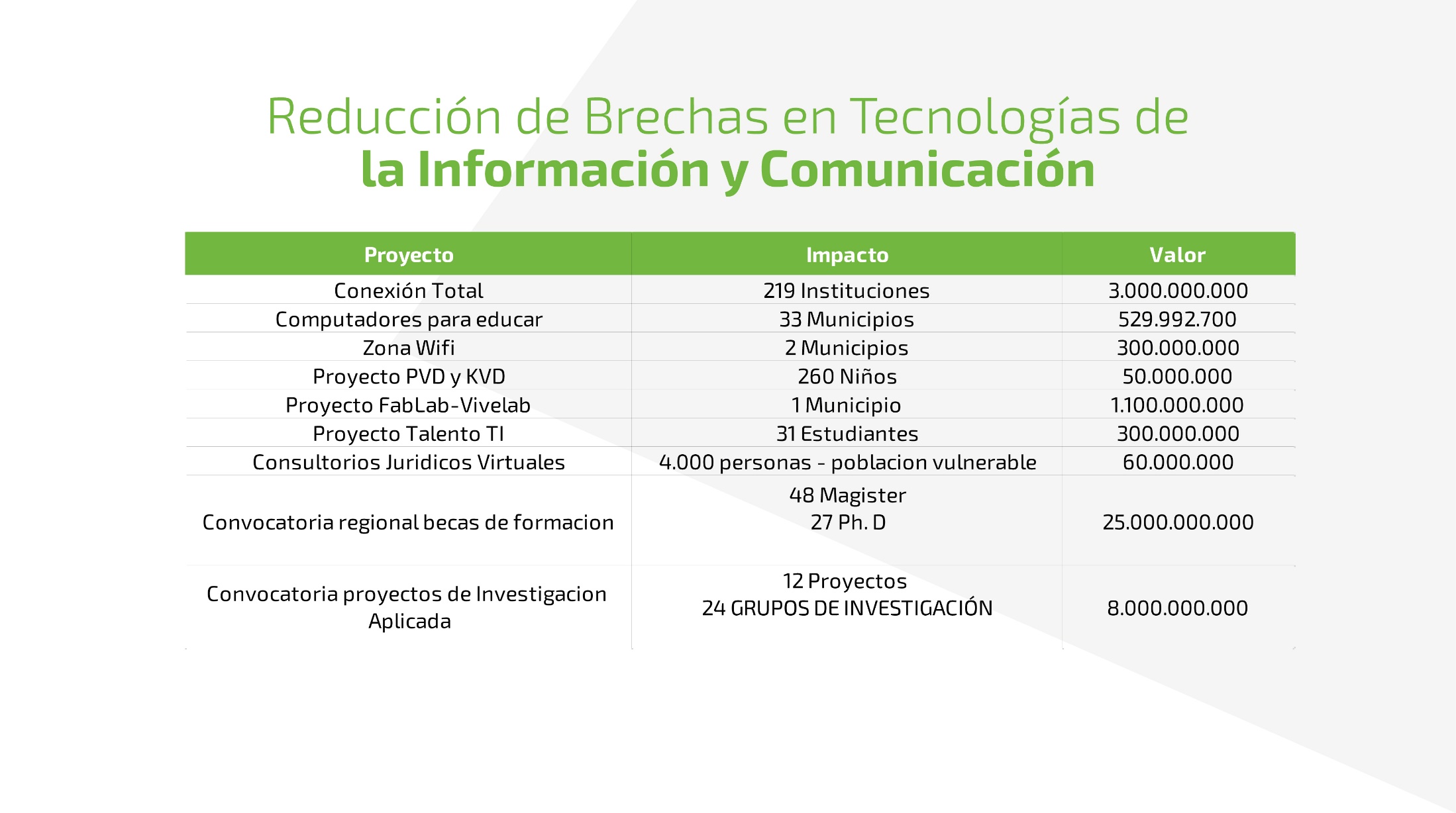 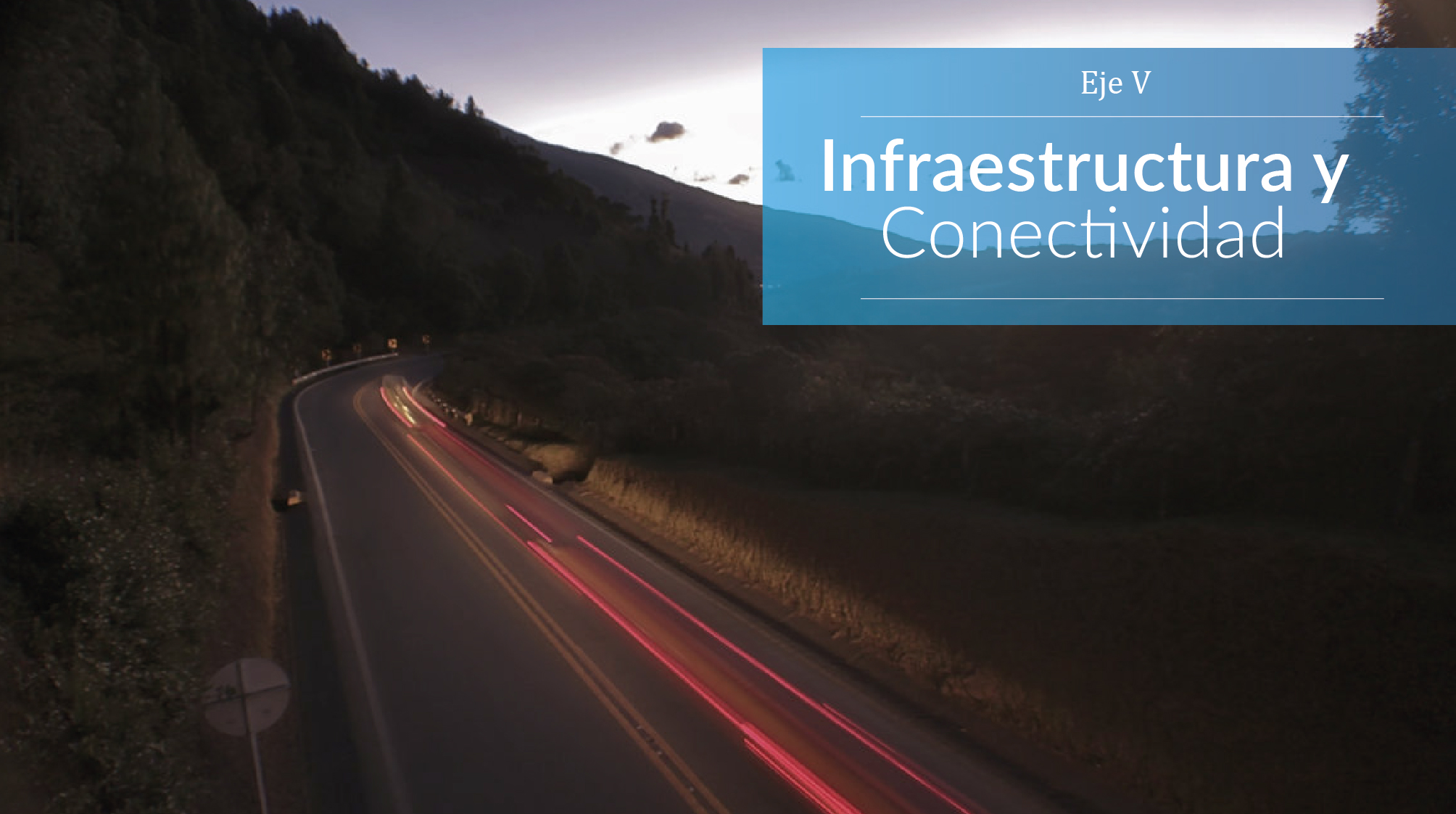 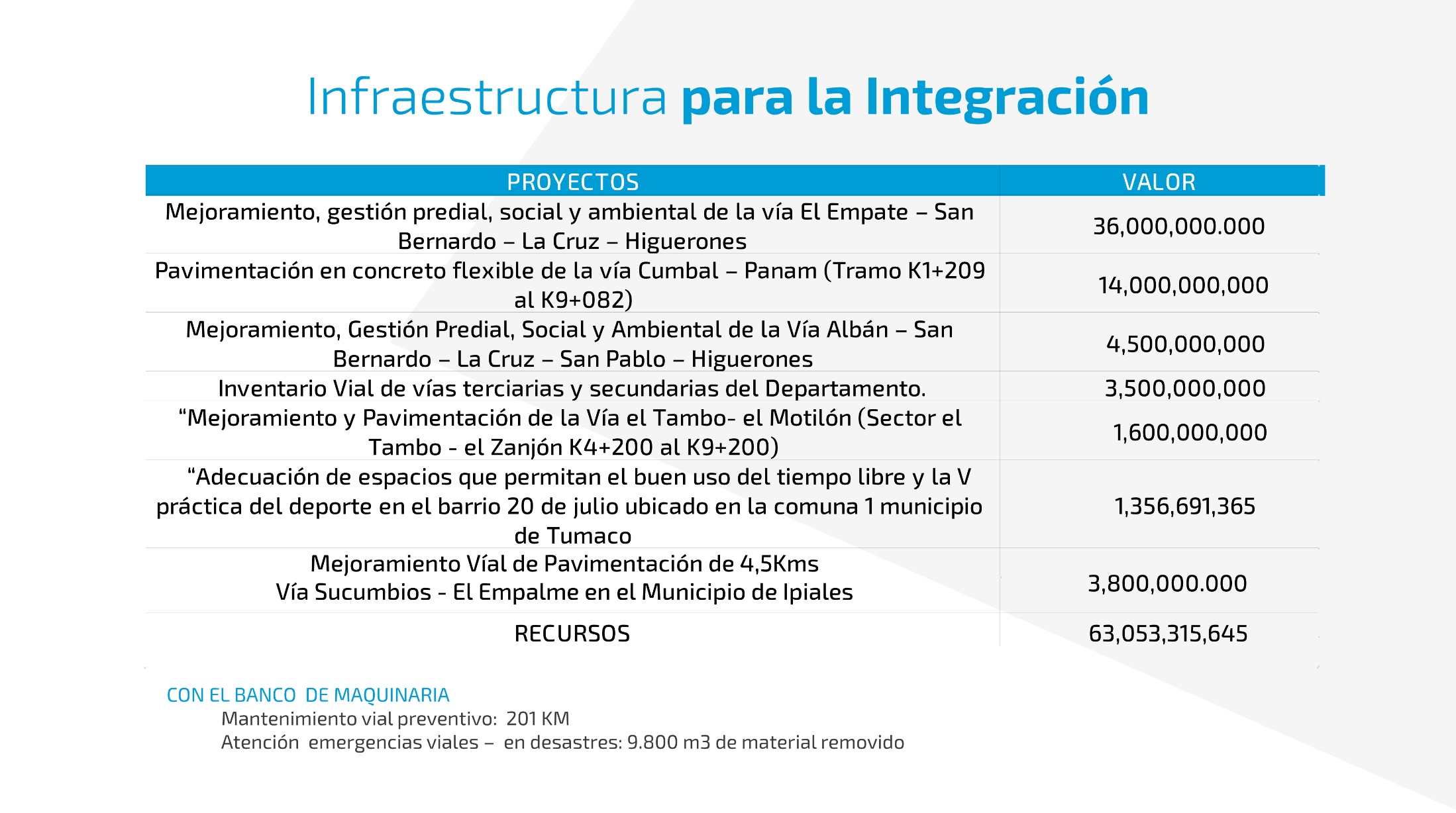 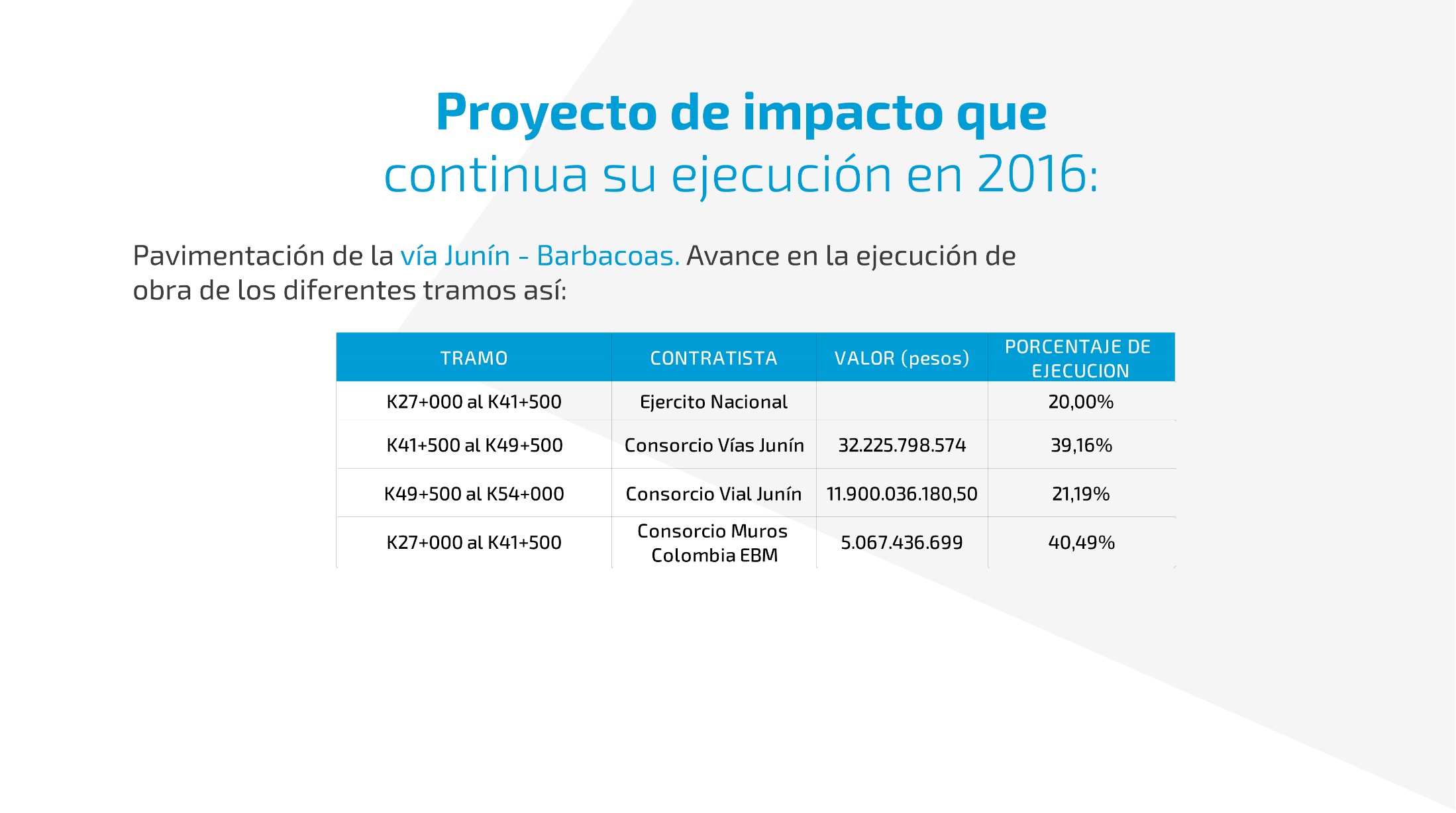 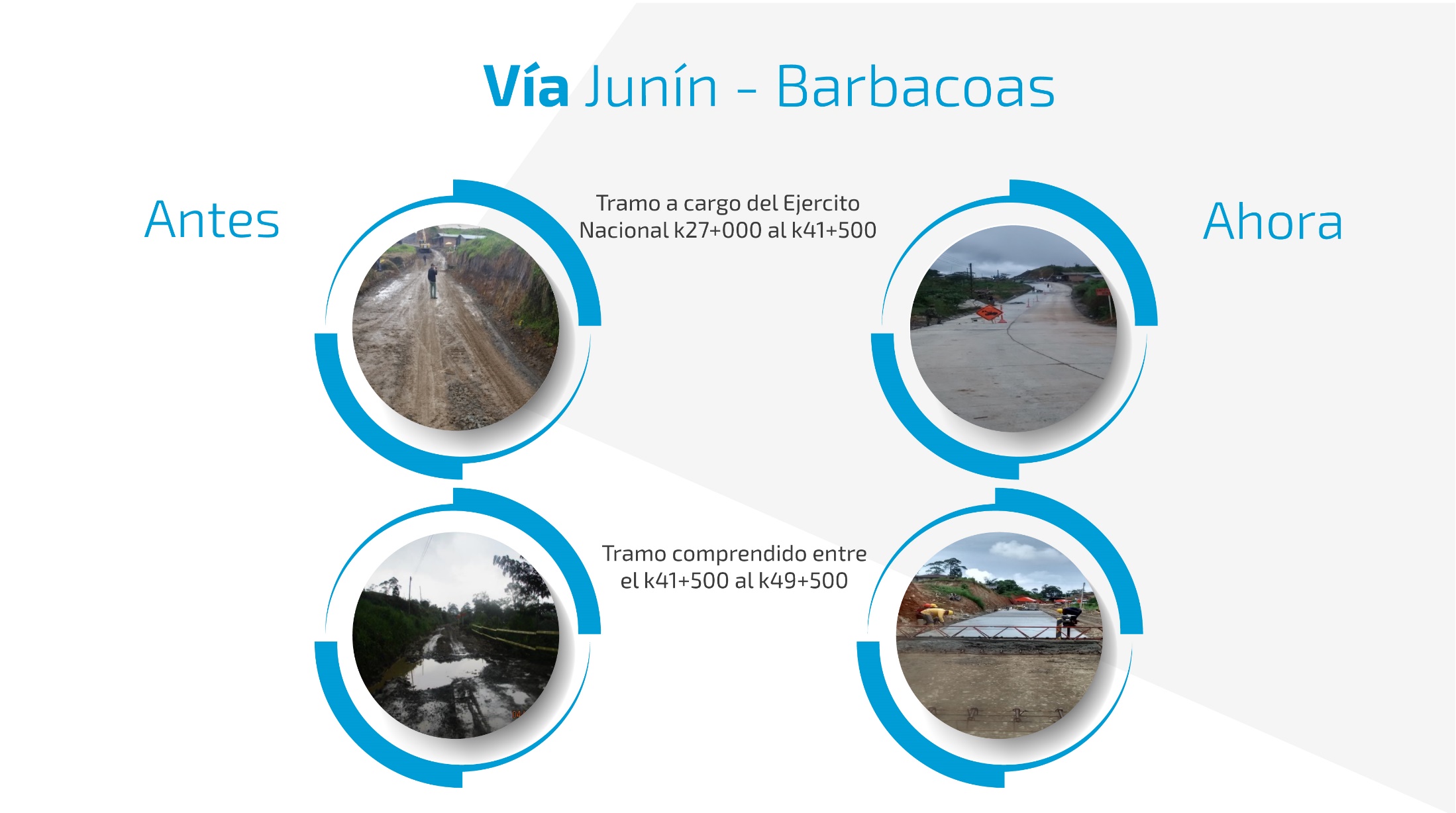 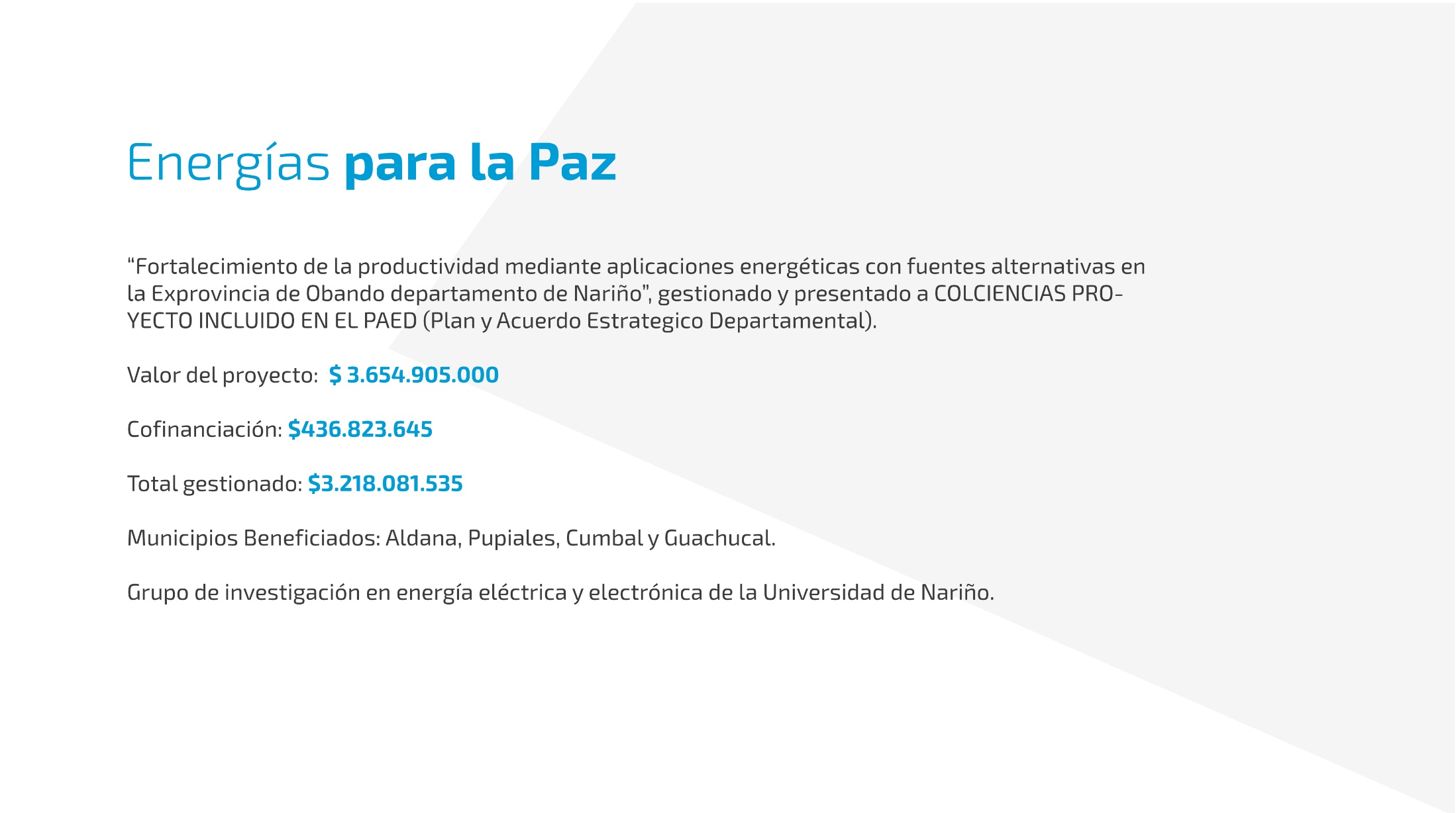 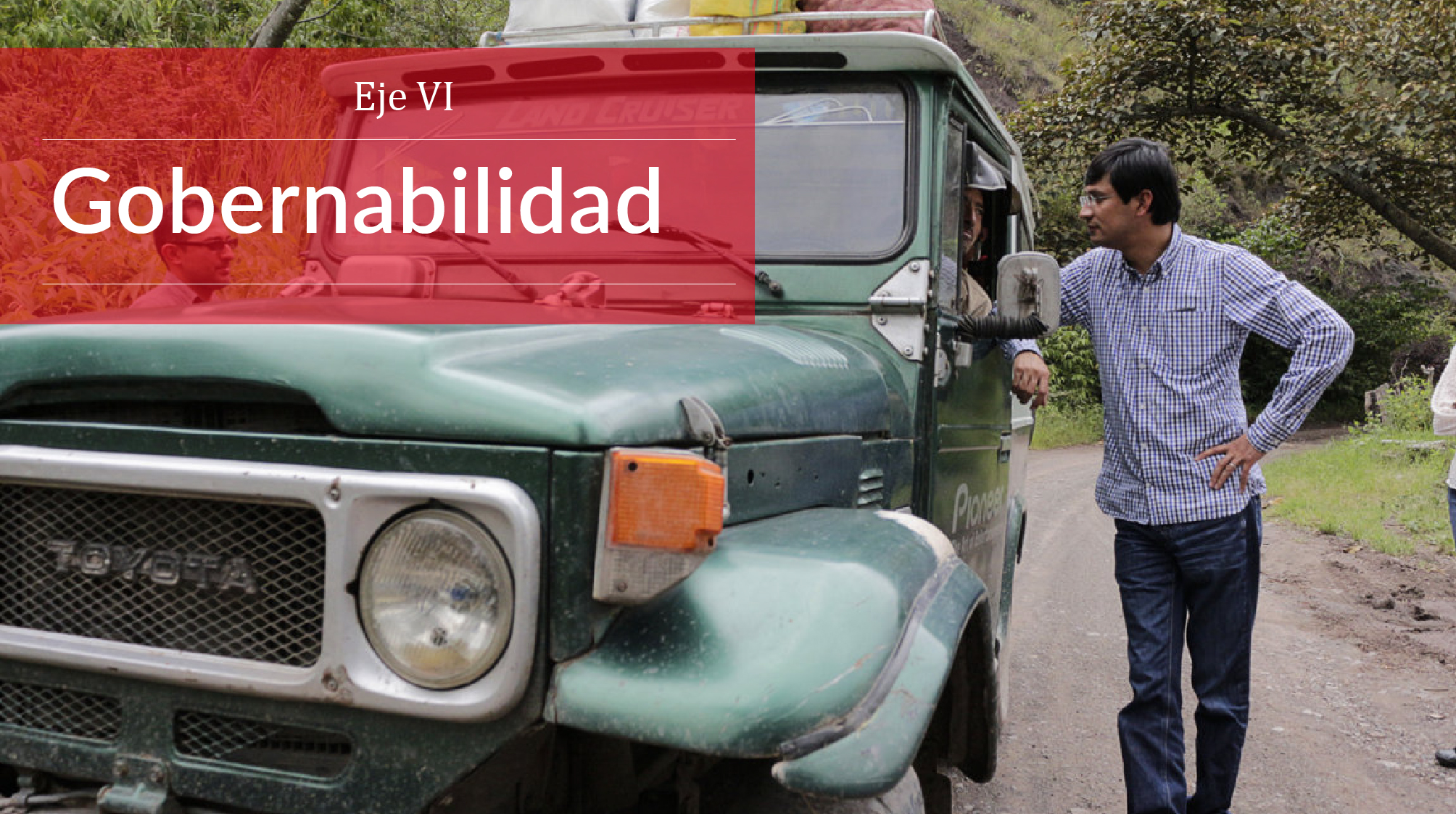 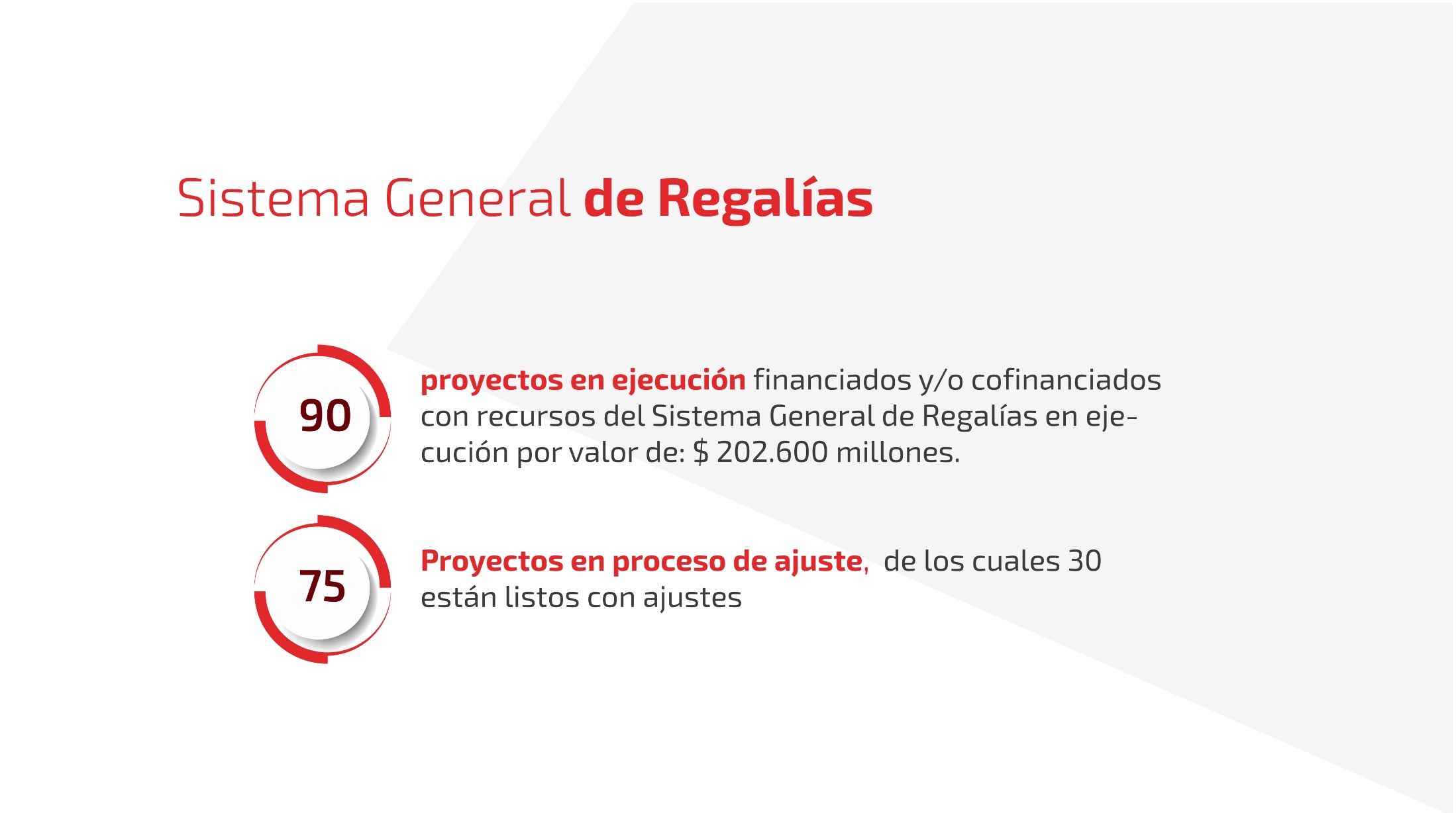 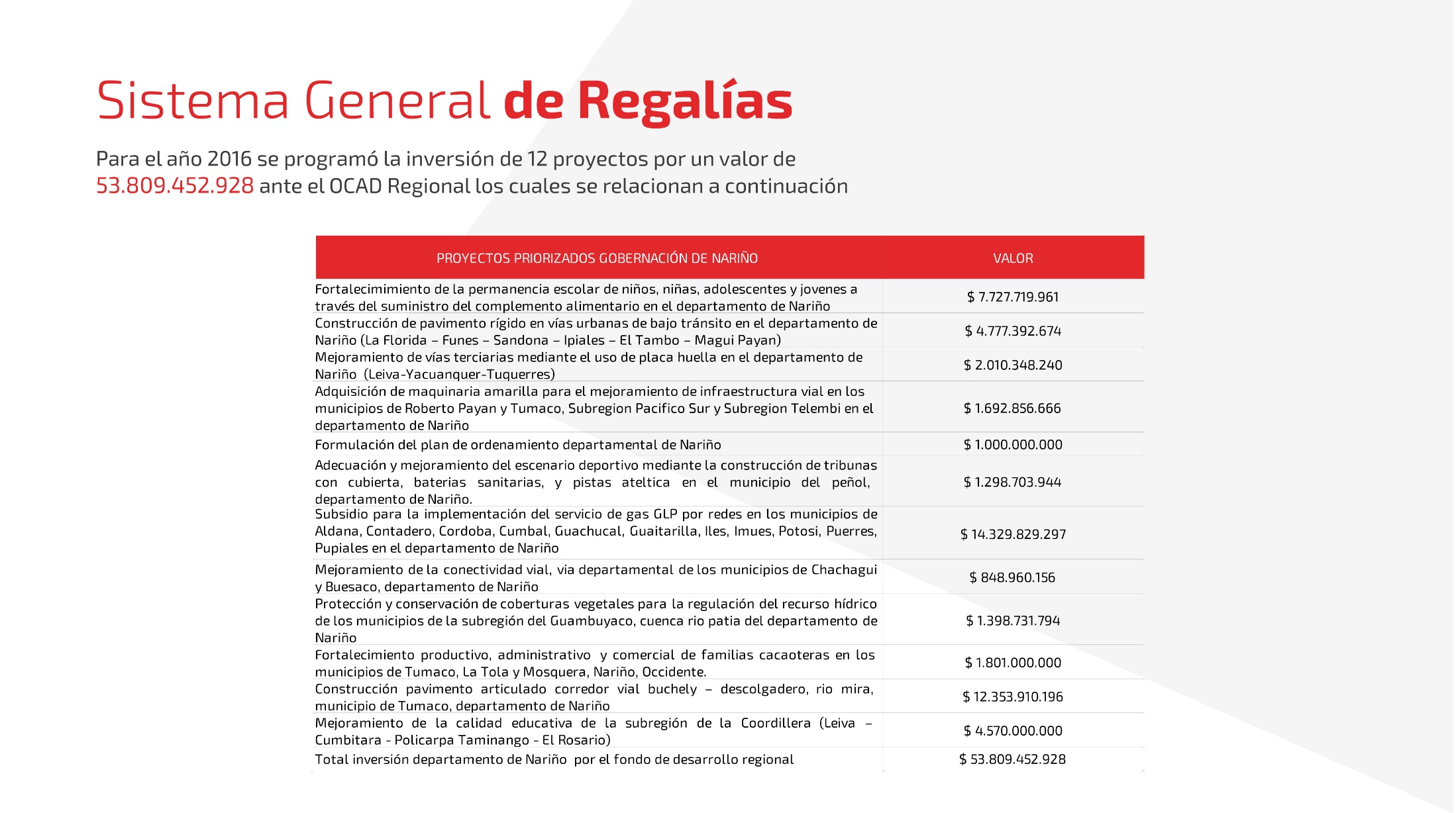 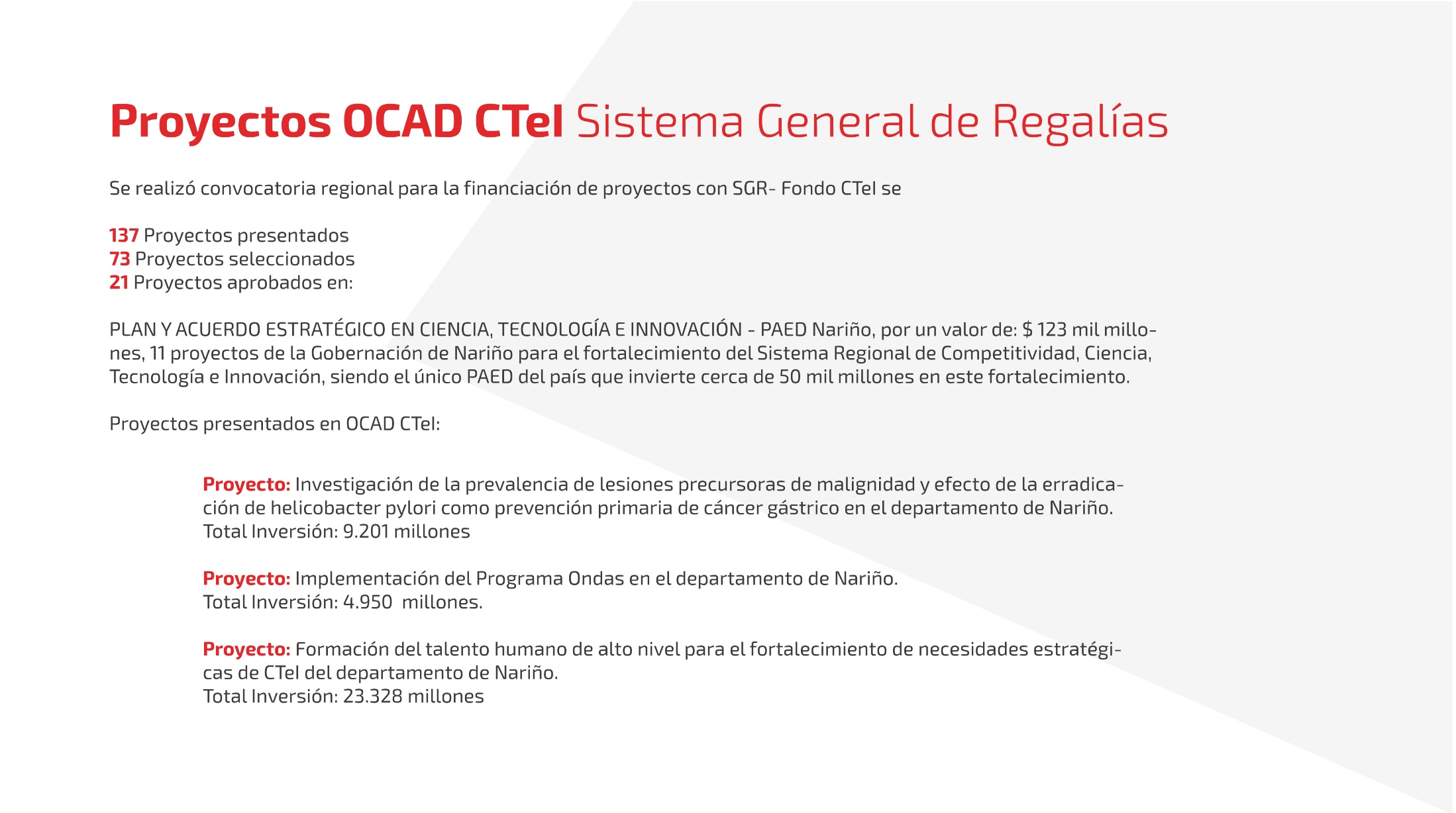 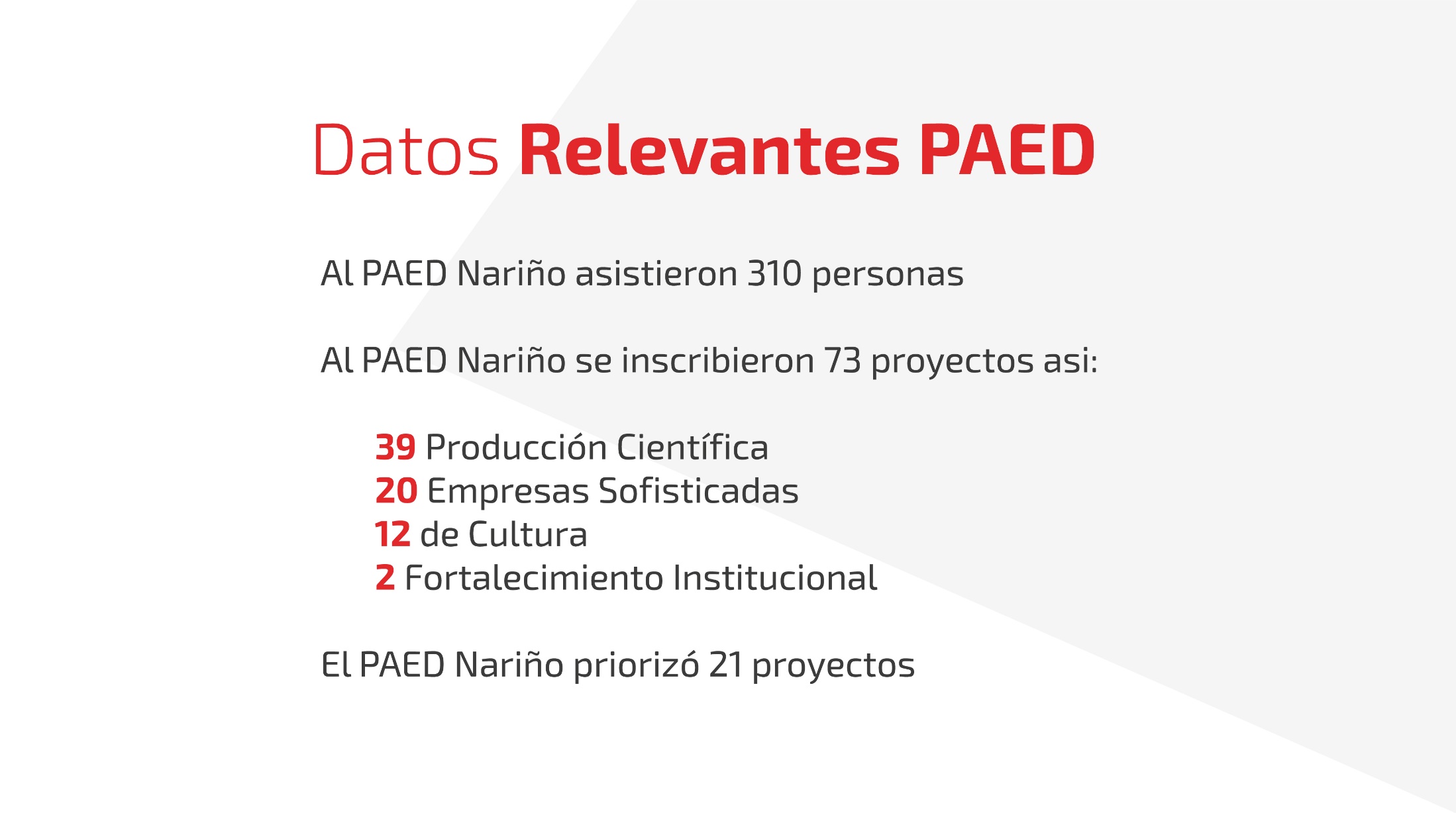 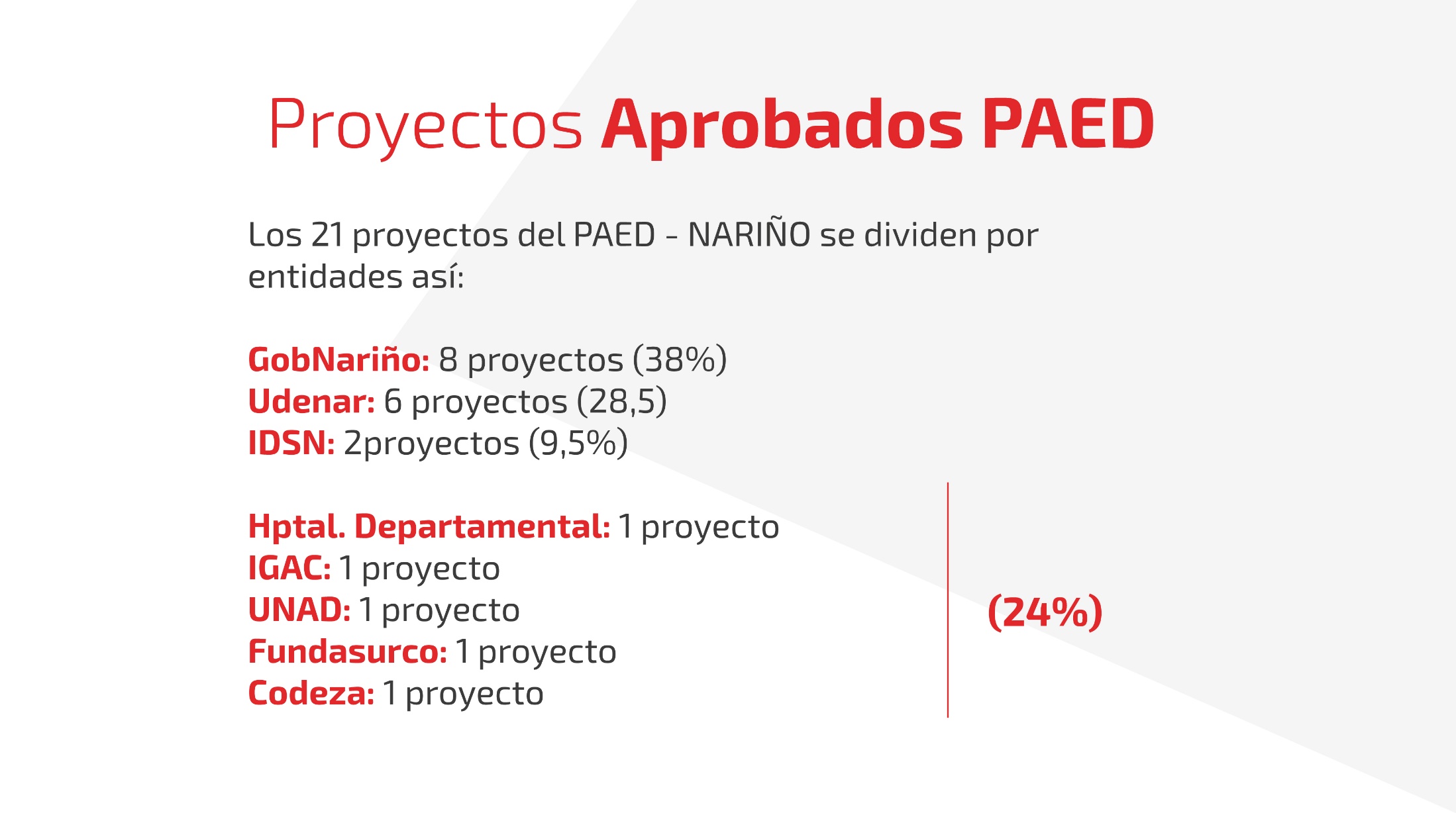 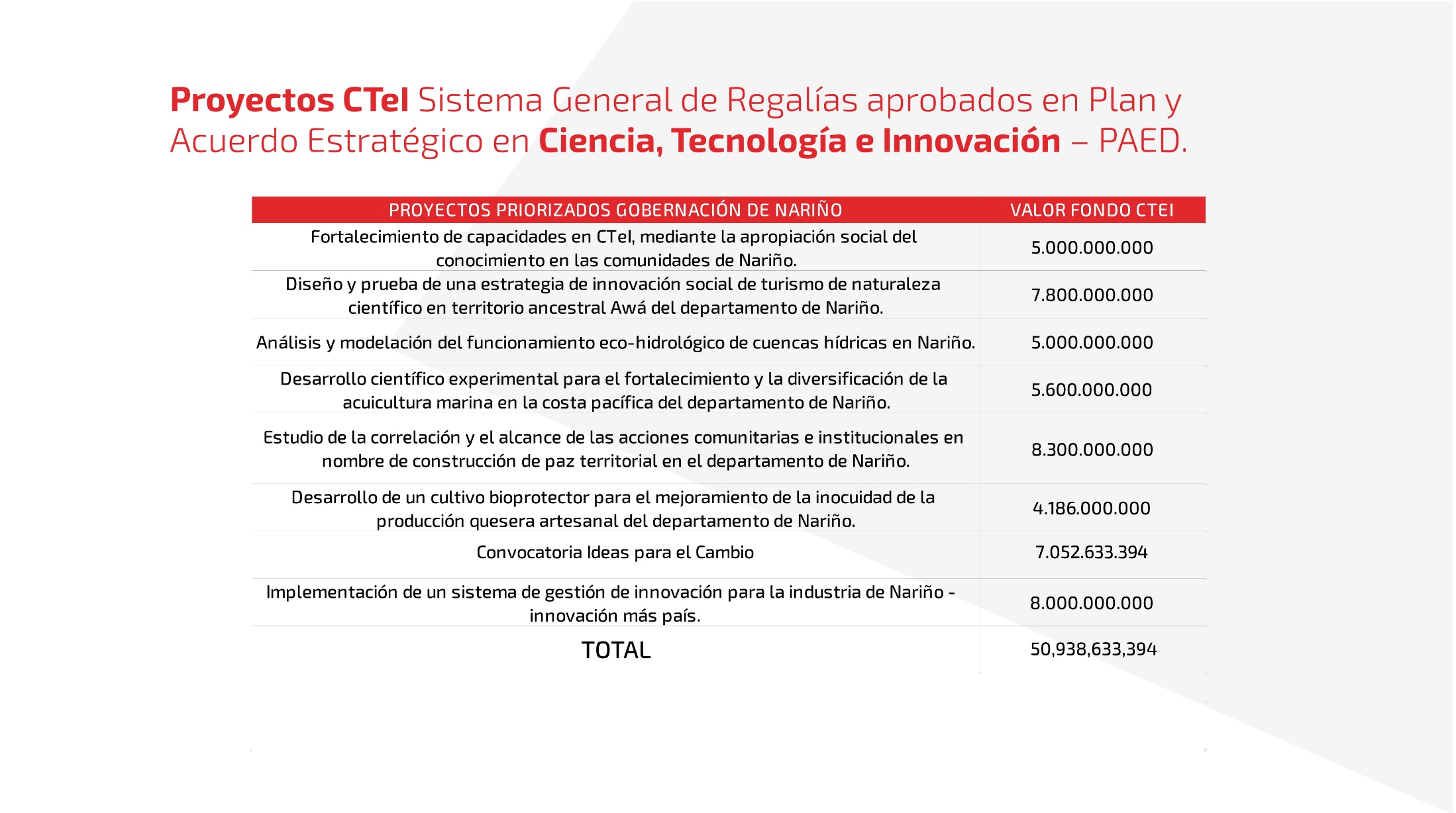 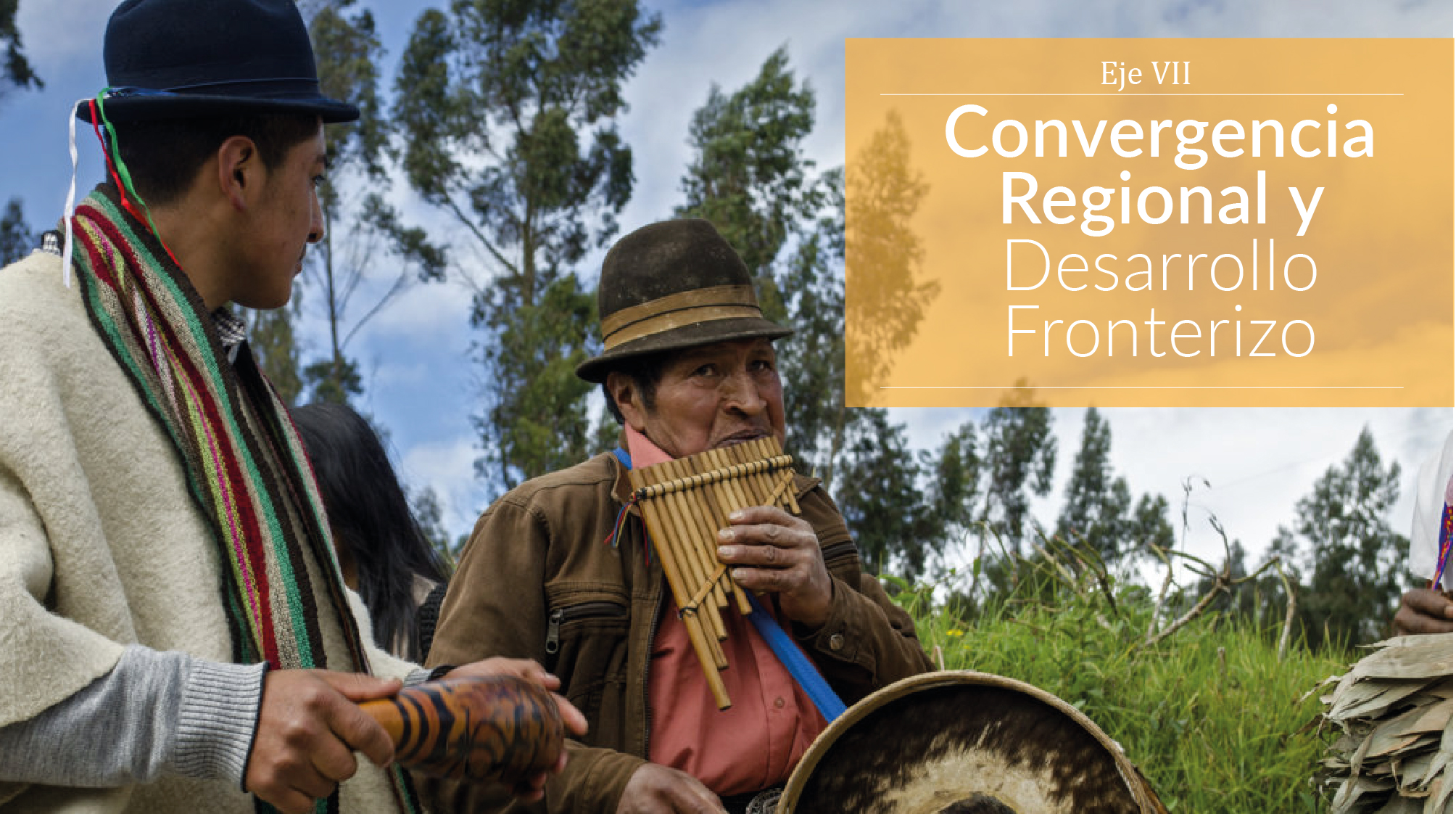 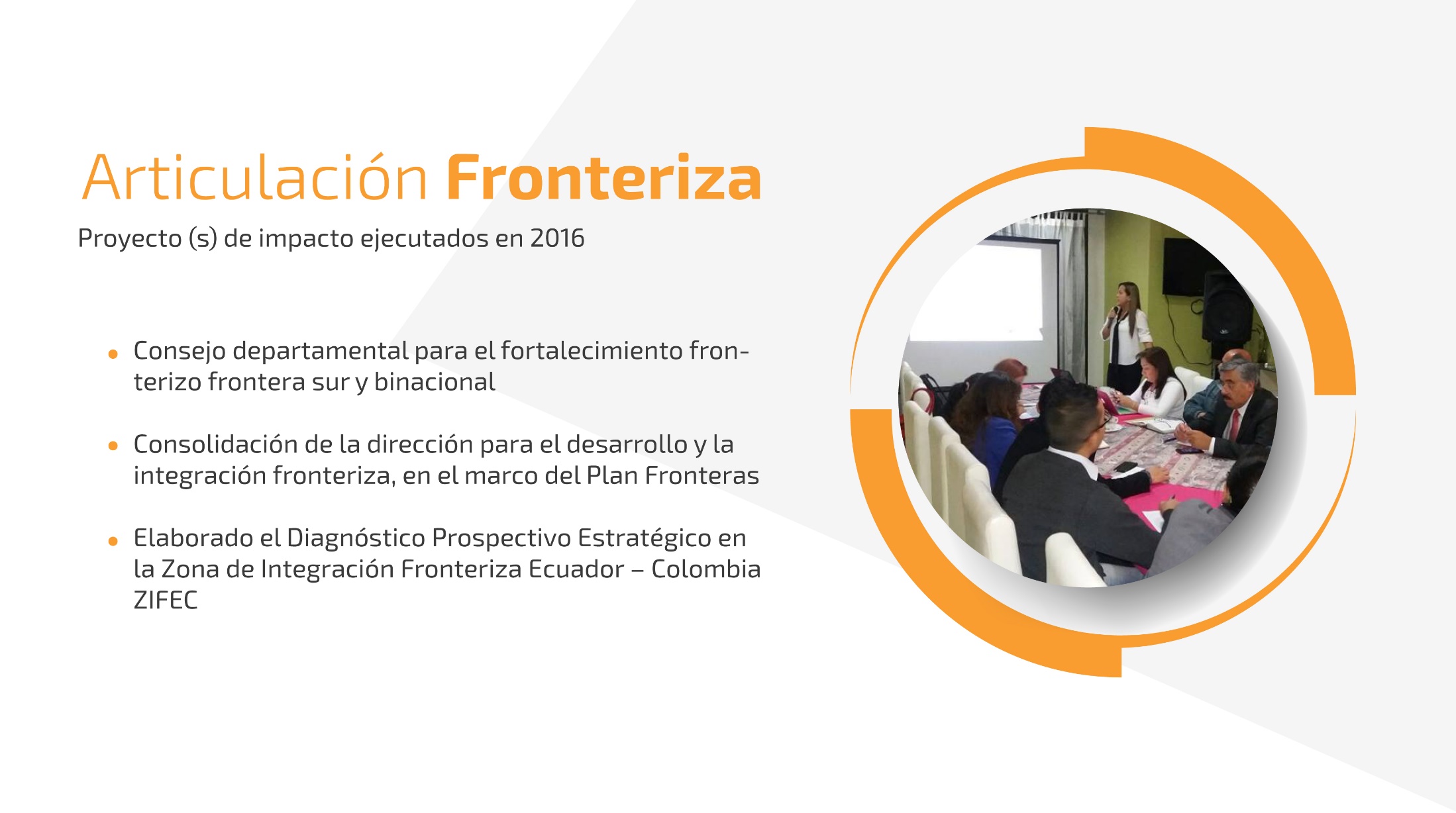 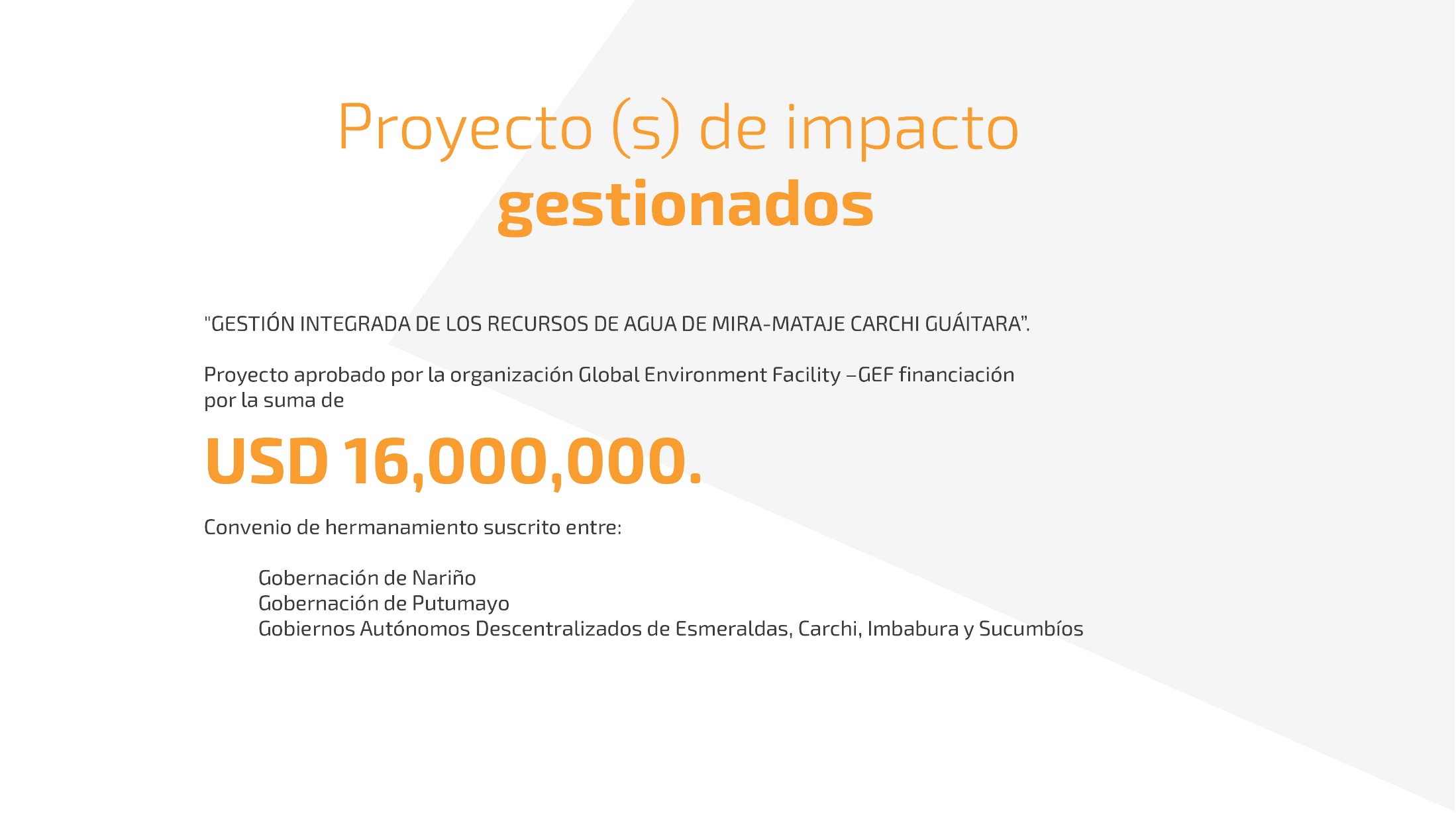 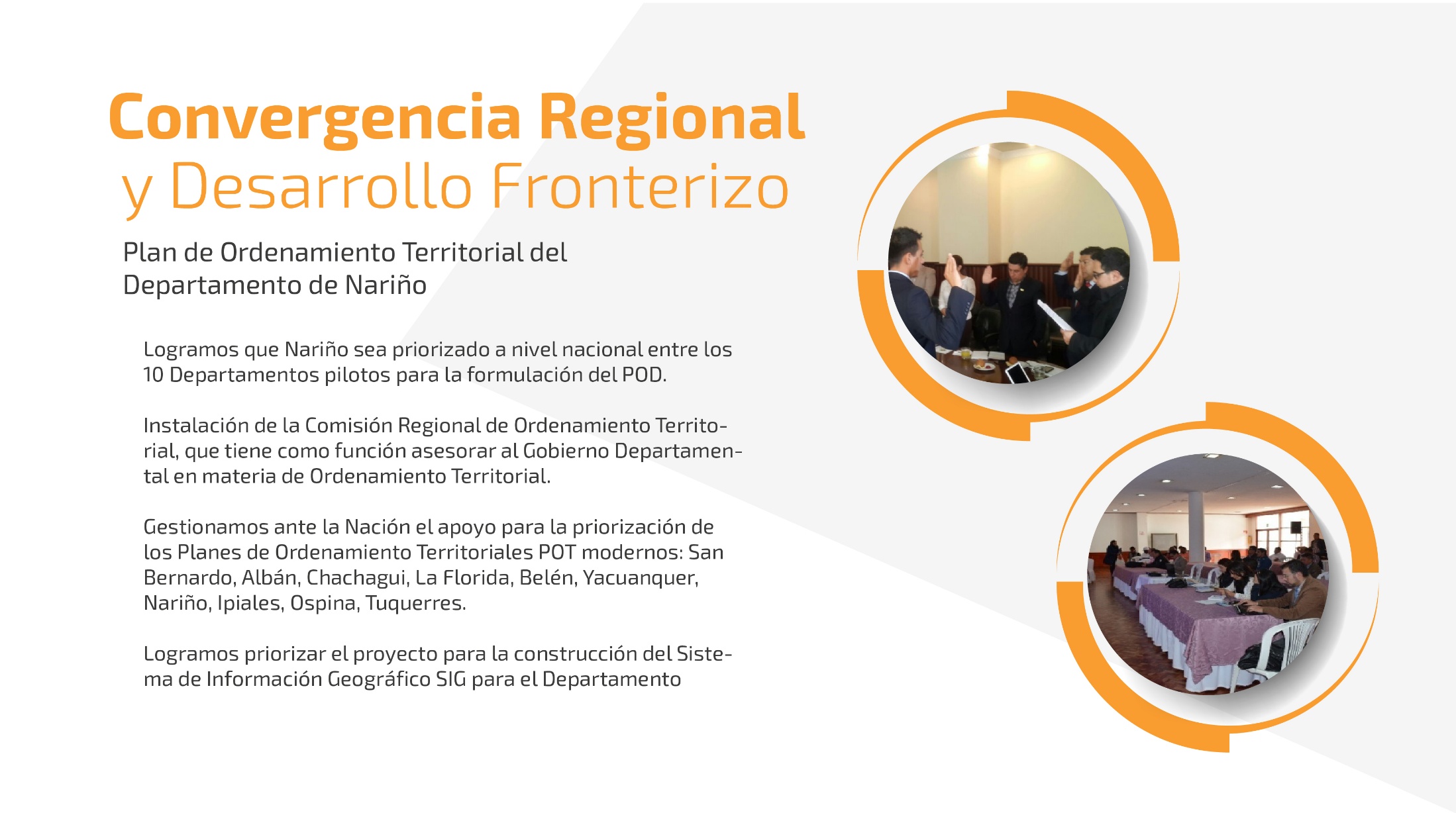 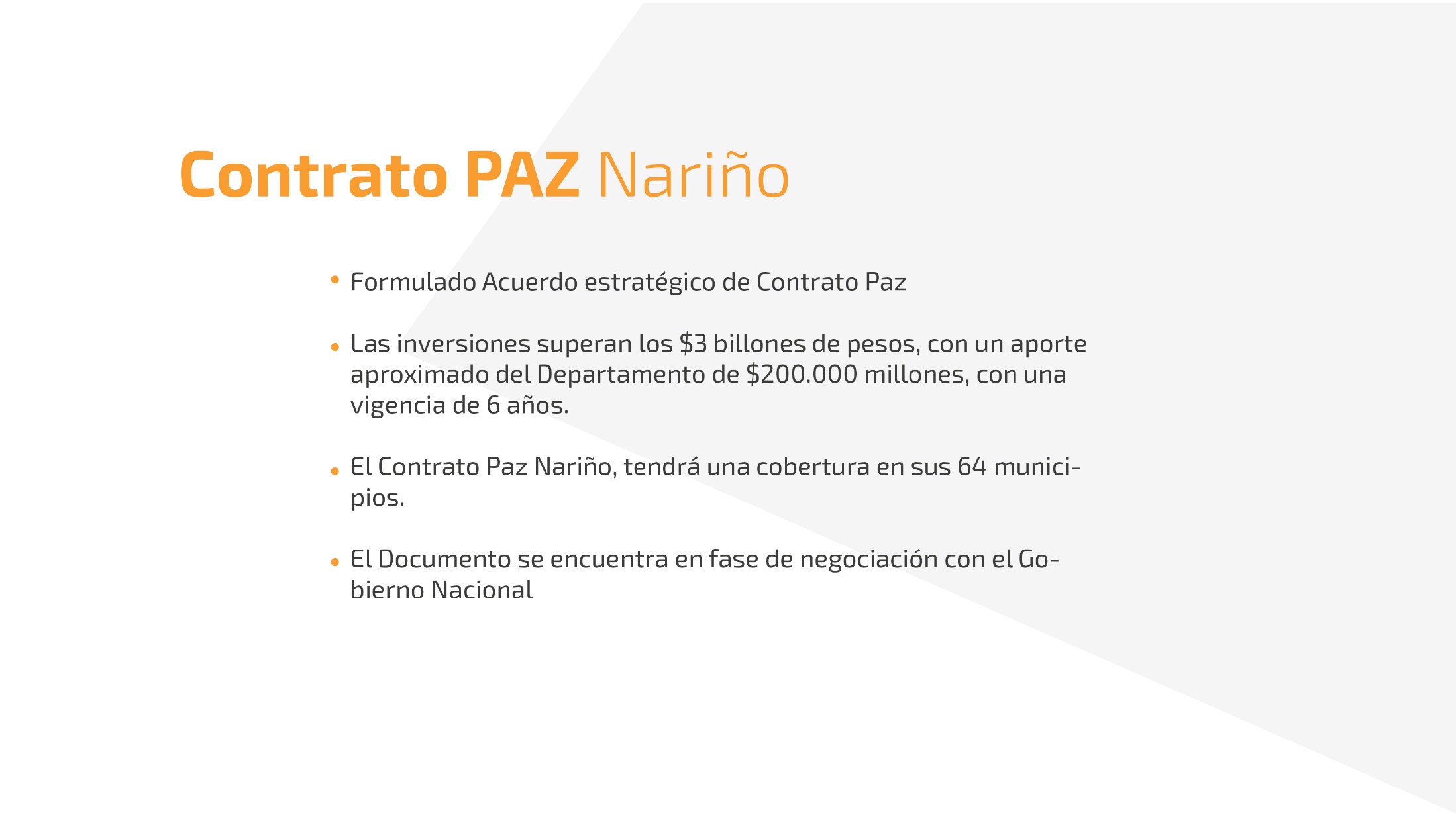 75
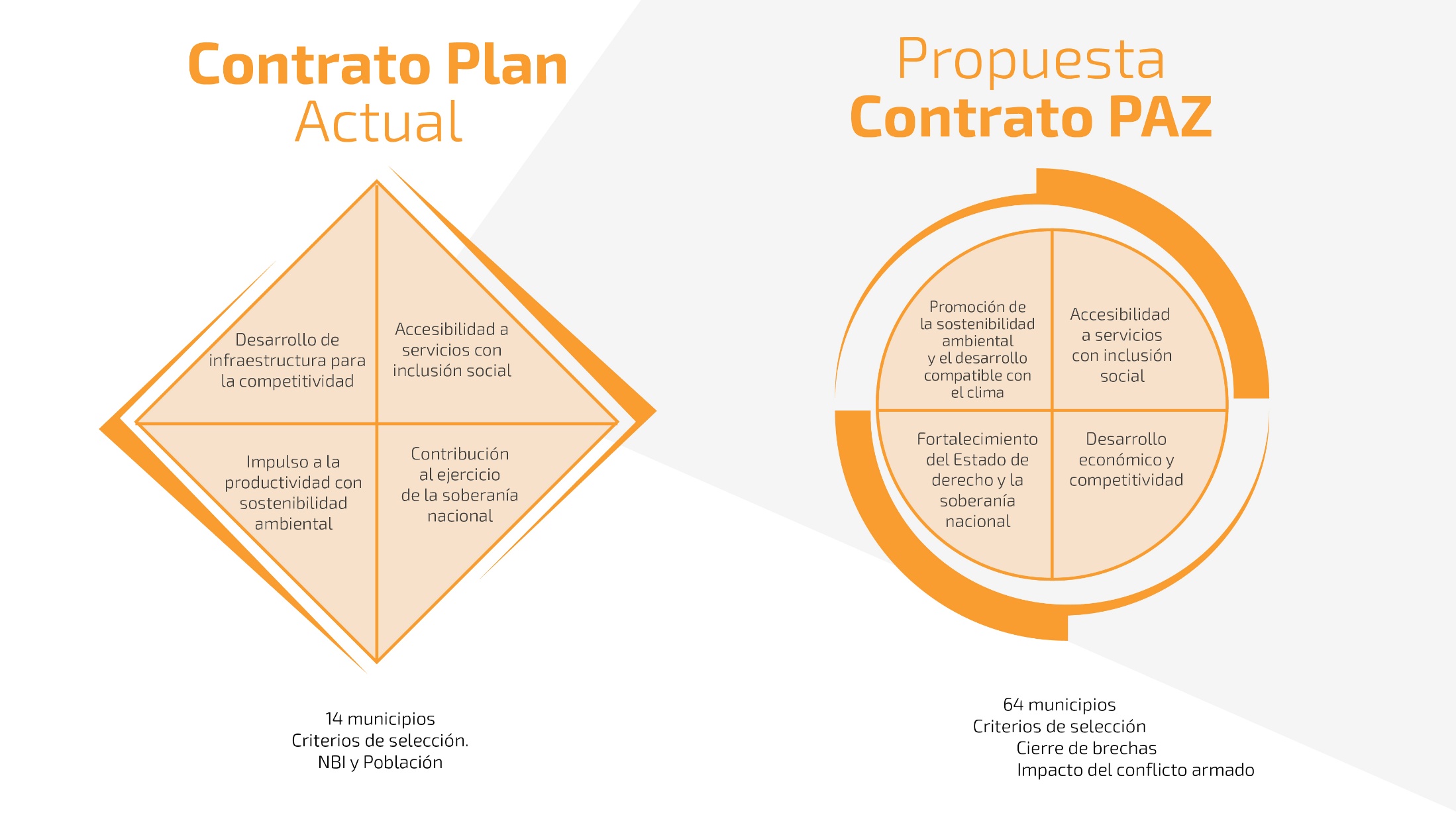 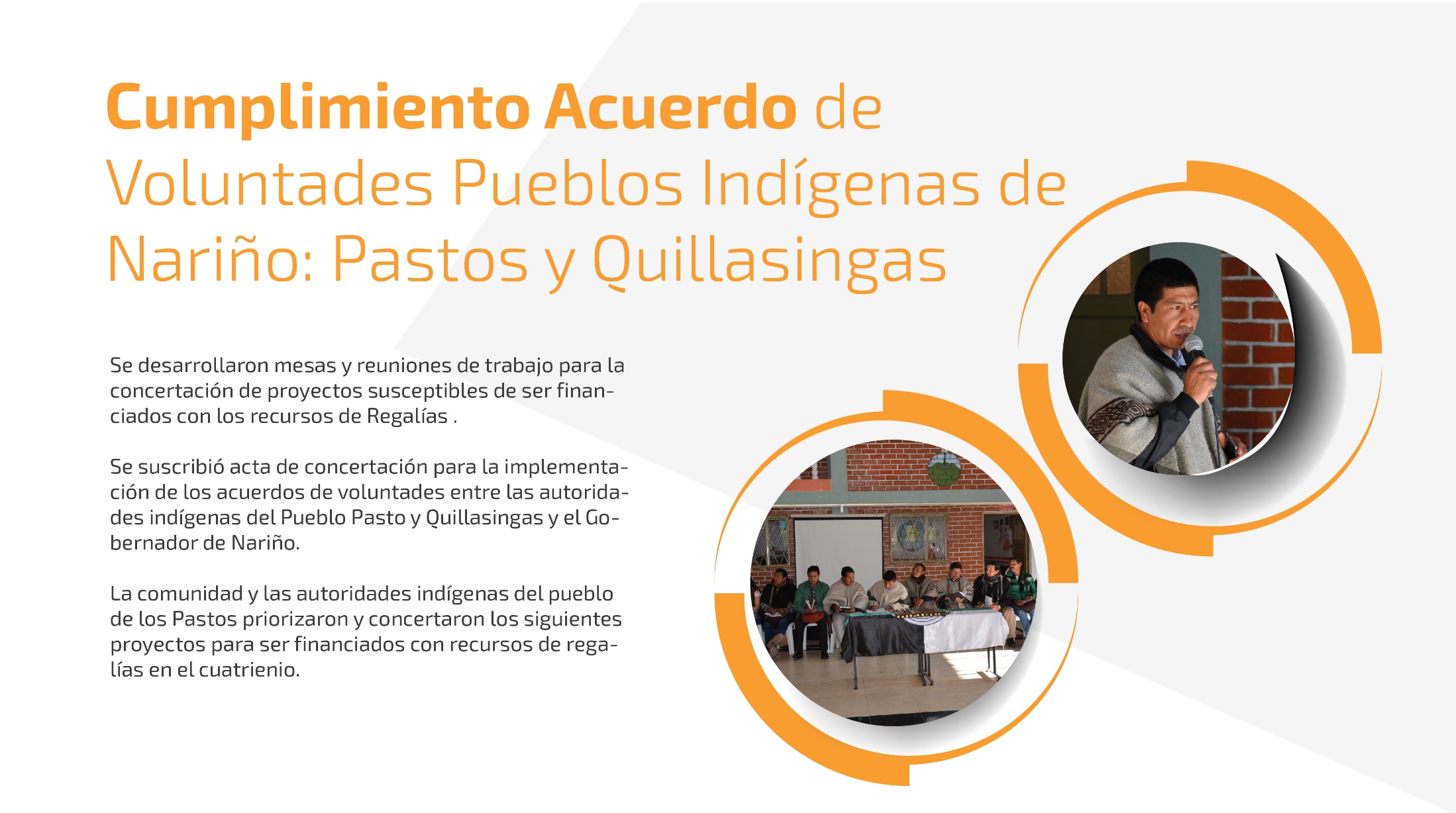 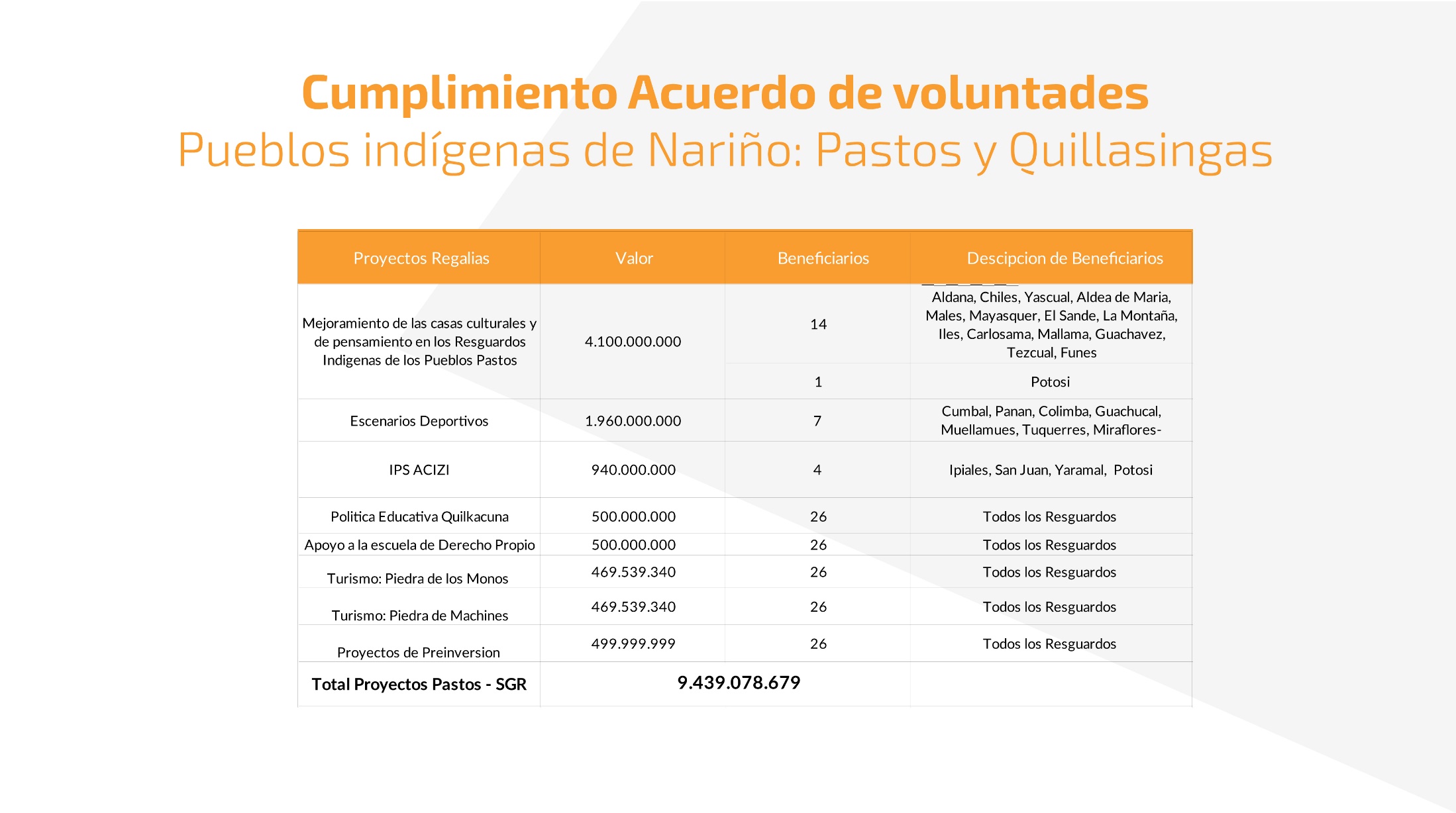 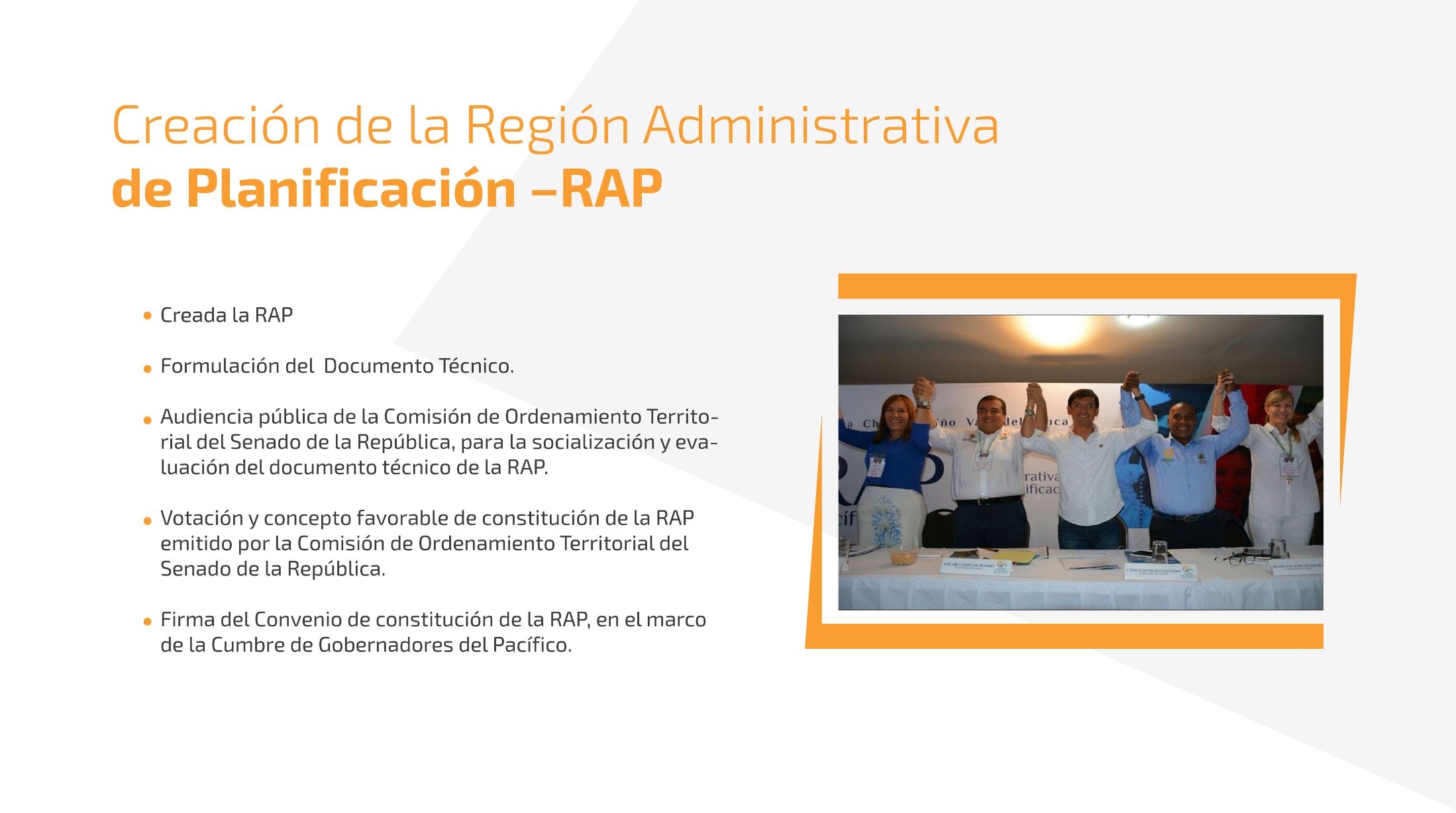 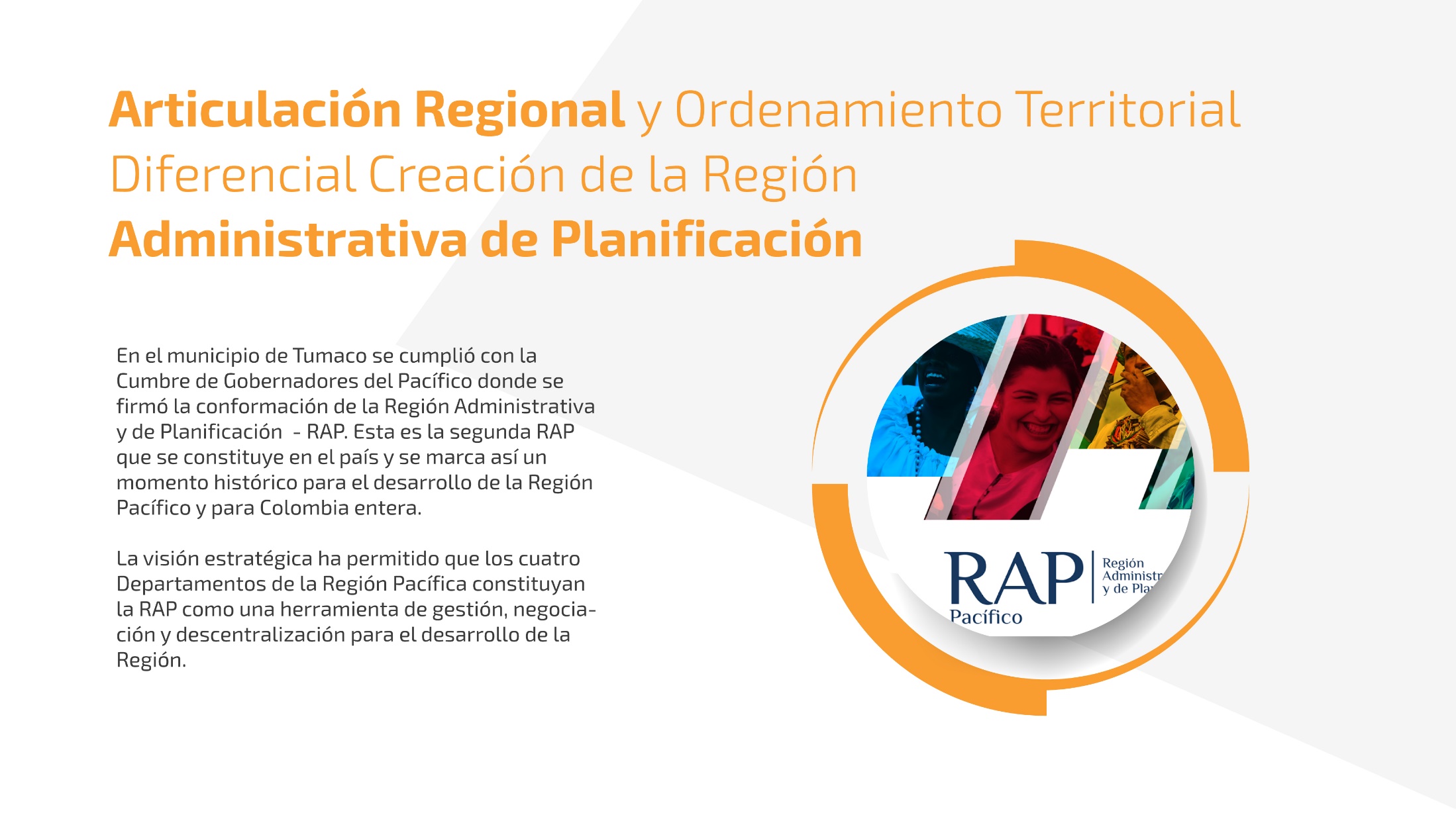 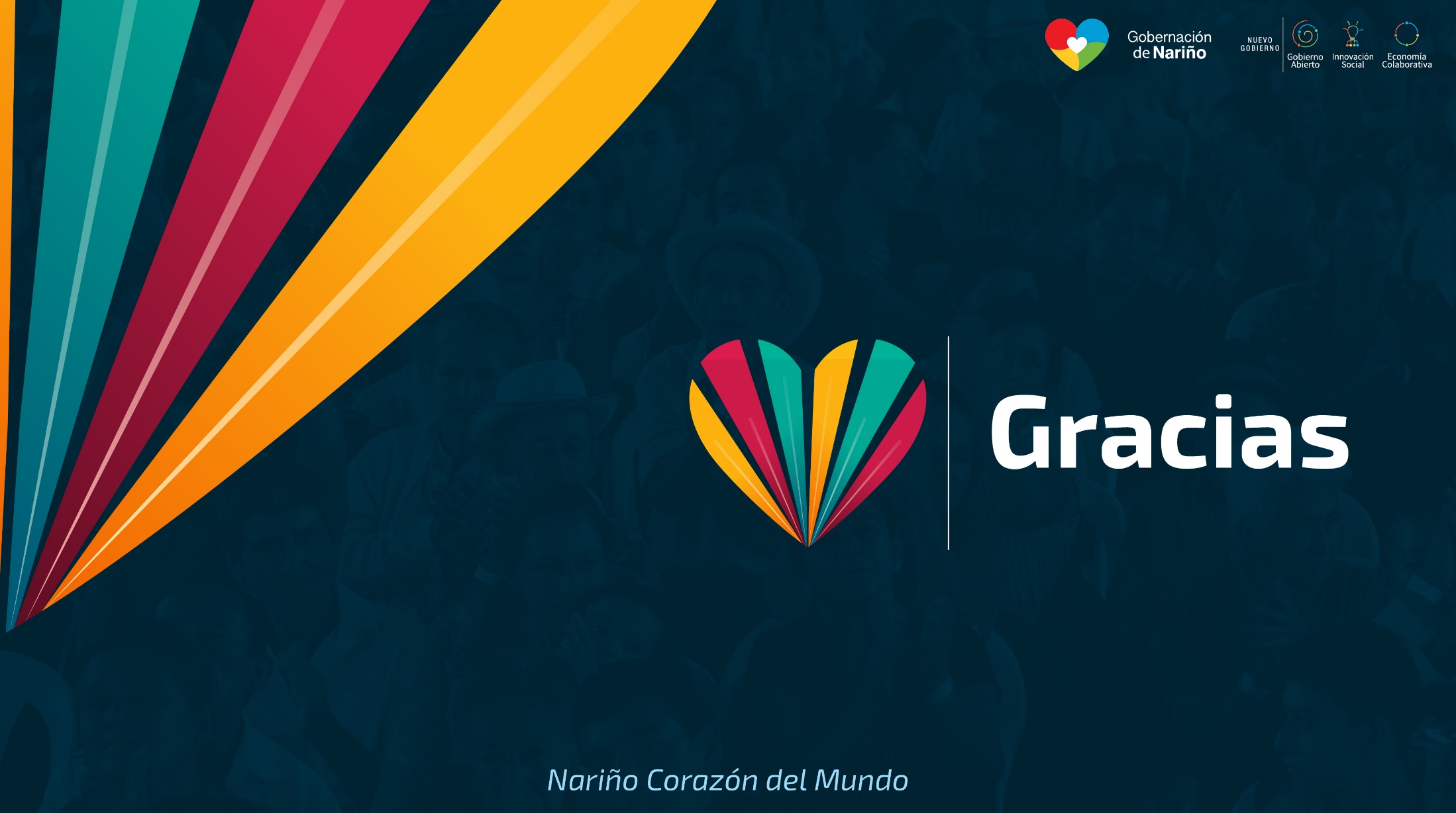